1
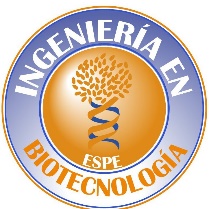 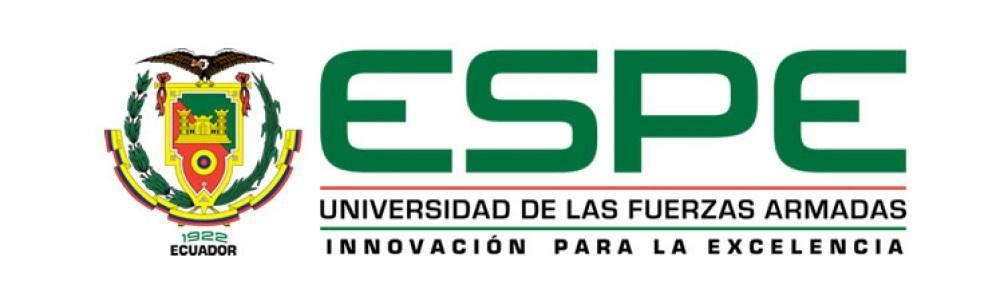 UNIVERSIDAD DE LAS FUERZAS ARMADAS – ESPE

DEPARTAMENTO DE CIENCIAS DE LA VIDA Y DE LA AGRICULTURA
CARRERA DE INGENIERÍA EN BIOTECNOLOGÍA
	                           
“Obtención de Colágeno Hidrolizado Mediante la Reacción Enzimática con Bromelina sobre Gelatina”
Elaborado por:
Evelyn M. Ramos
Director del Proyecto:
Luis E. Trujillo, PhD.
Sangolquí - 2022
2
CONTENIDO
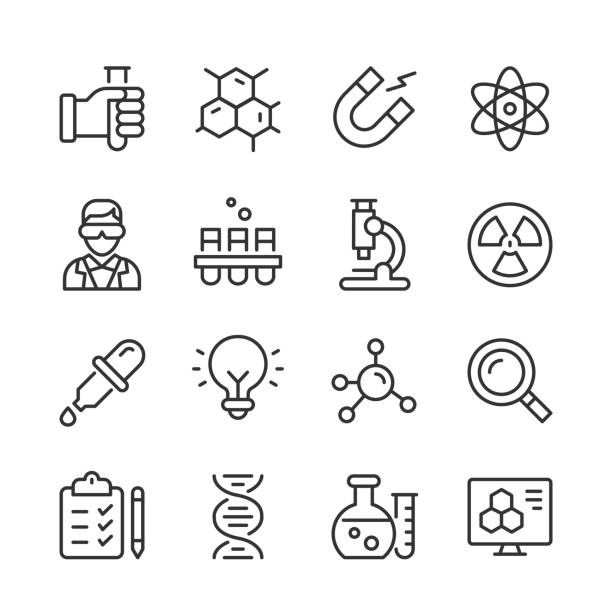 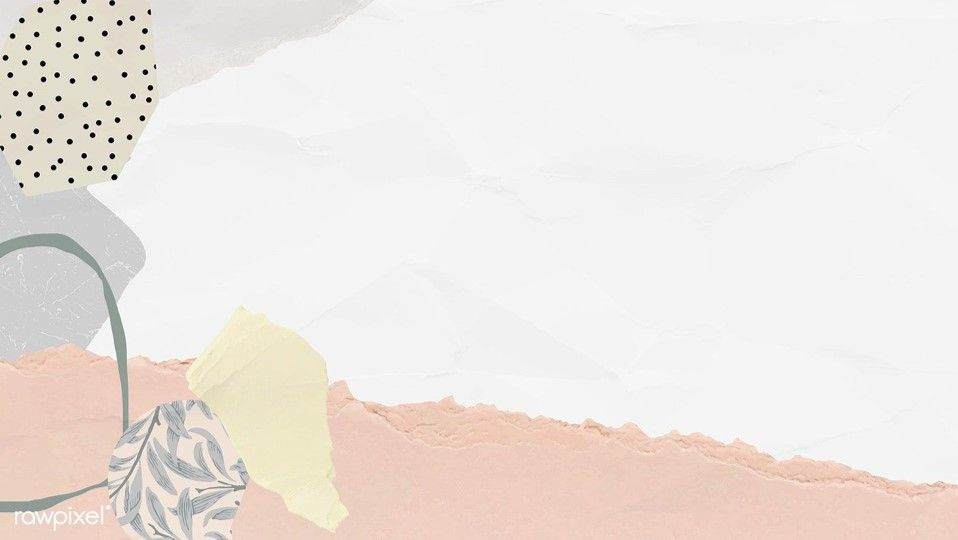 INTRODUCCIÓN
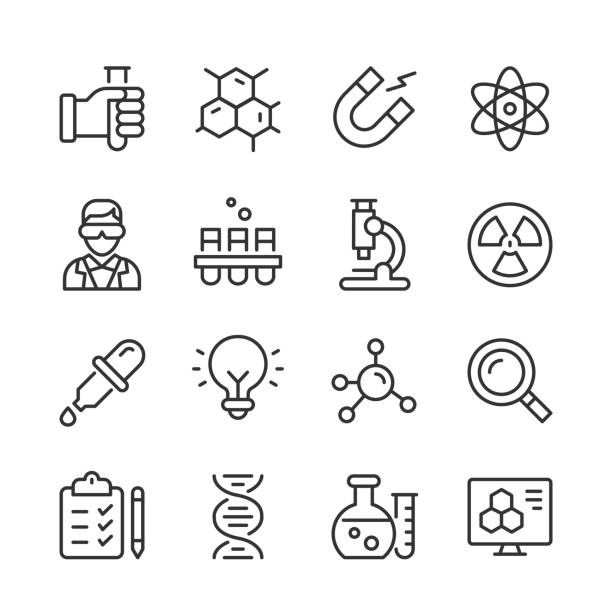 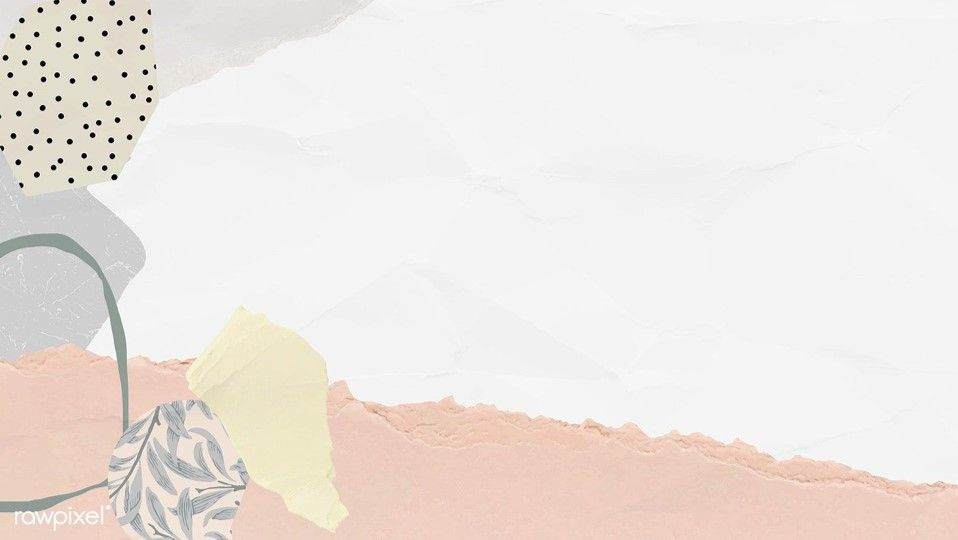 OBJETIVOS
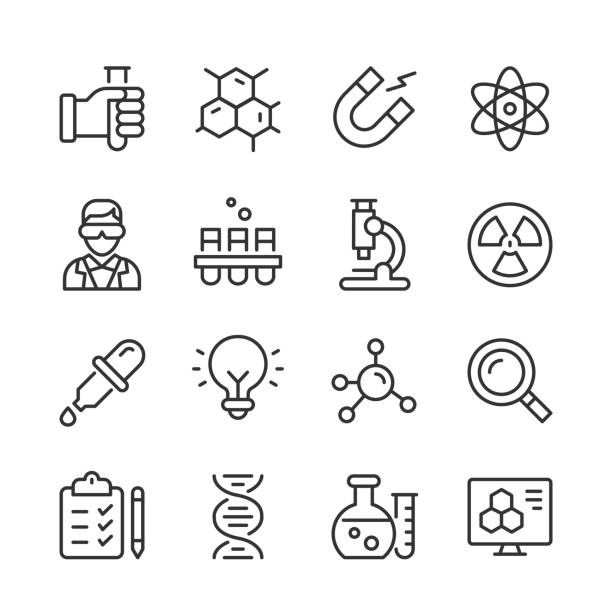 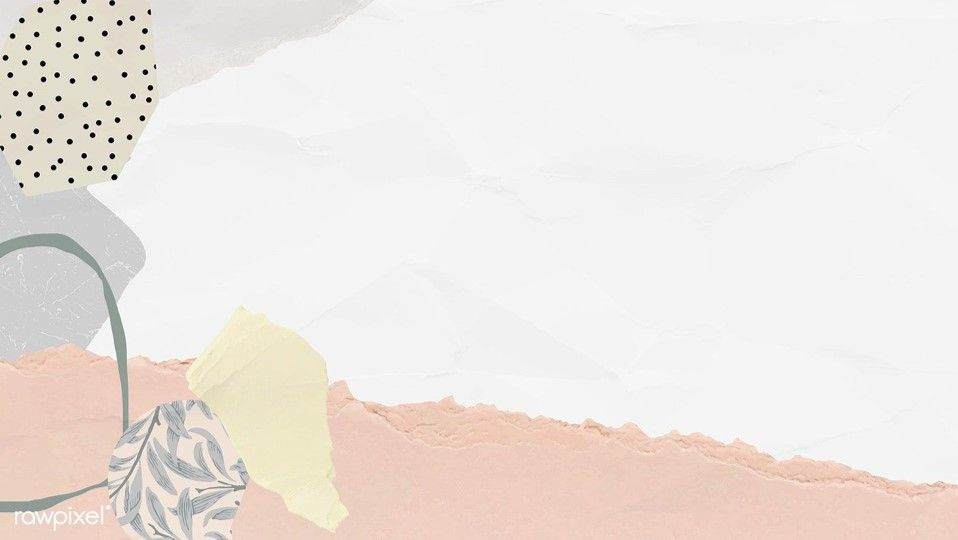 Hipótesis
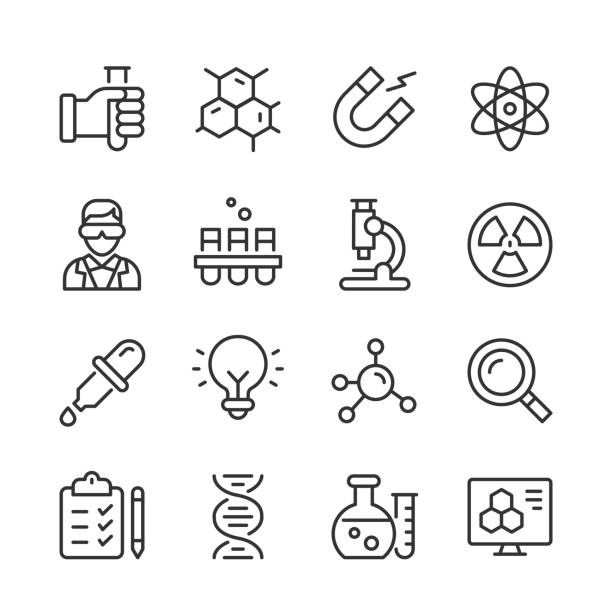 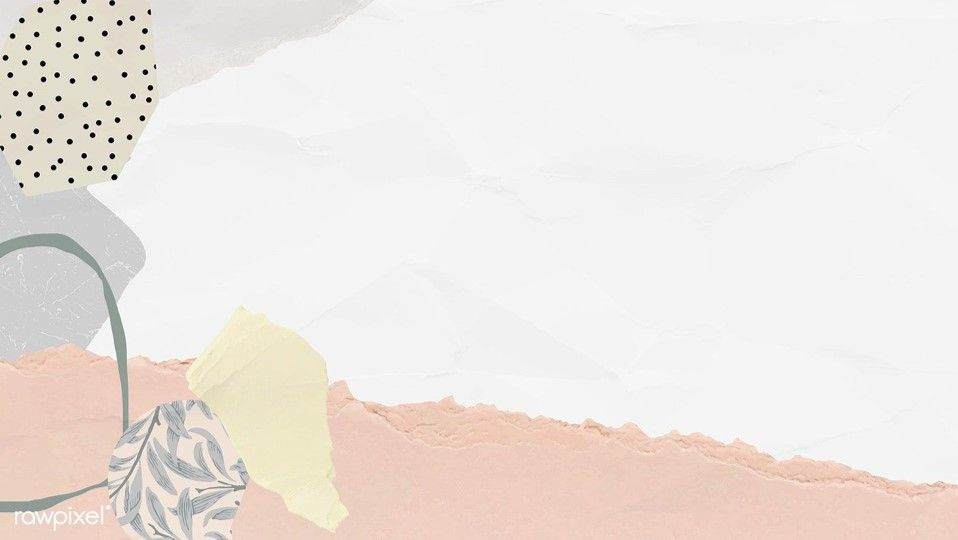 METODOLOGÍA
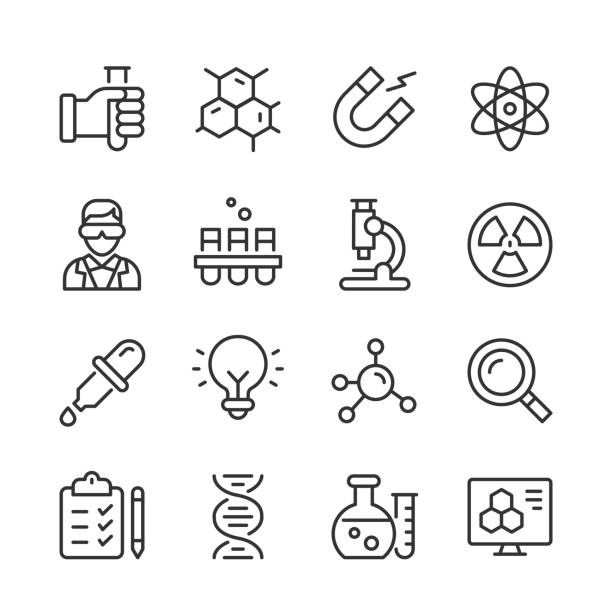 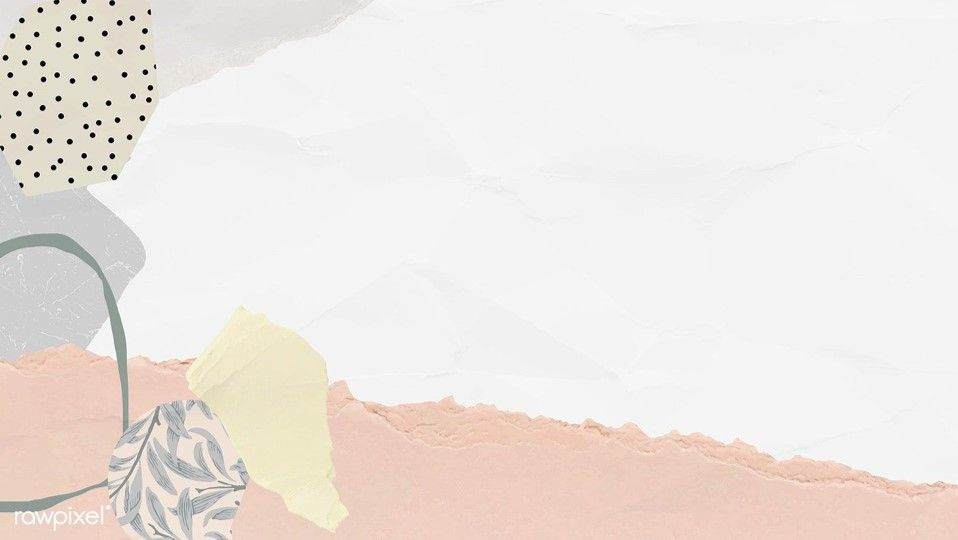 Resultados Y discusión
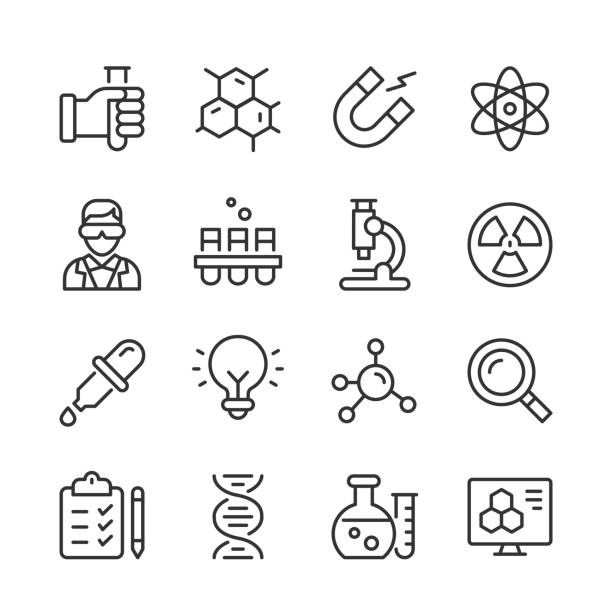 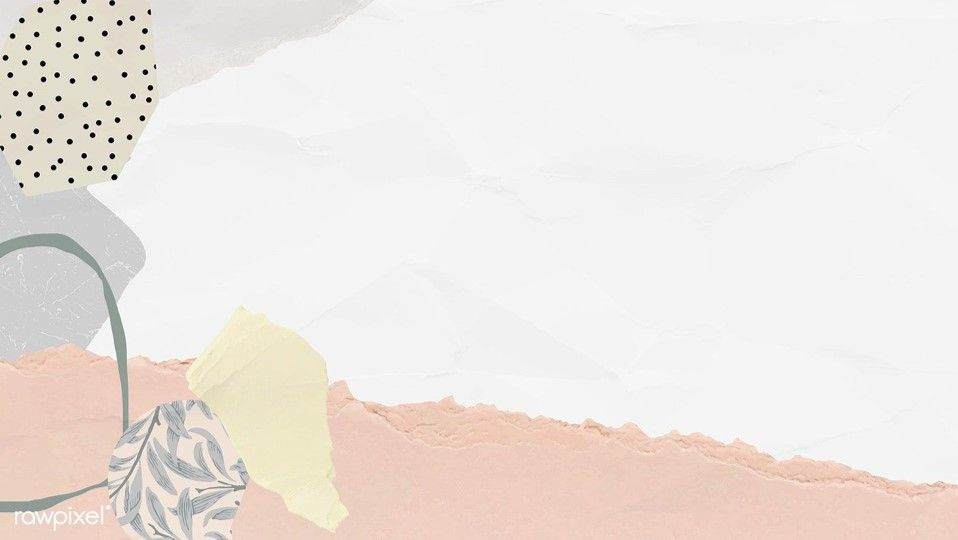 Conclusiones y recomendaciones
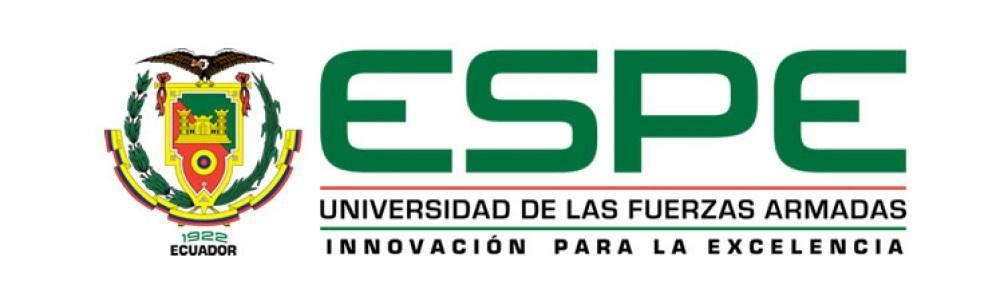 3
CONTENIDO
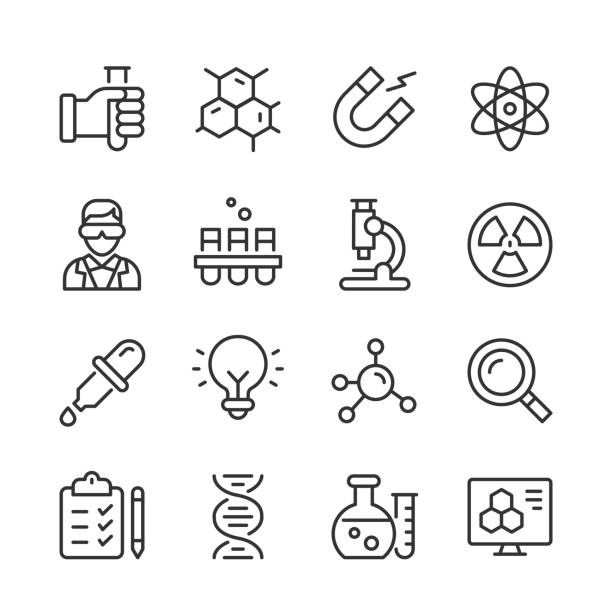 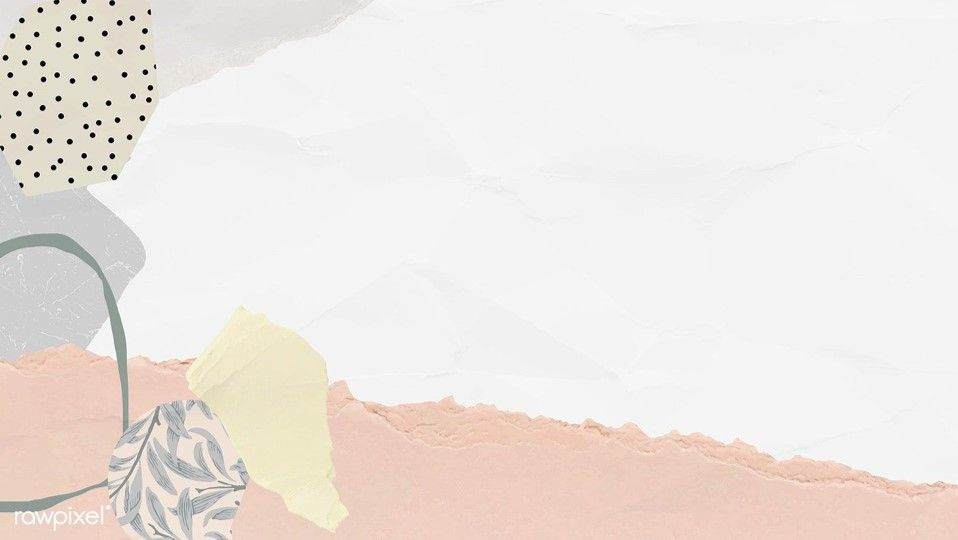 INTRODUCCIÓN
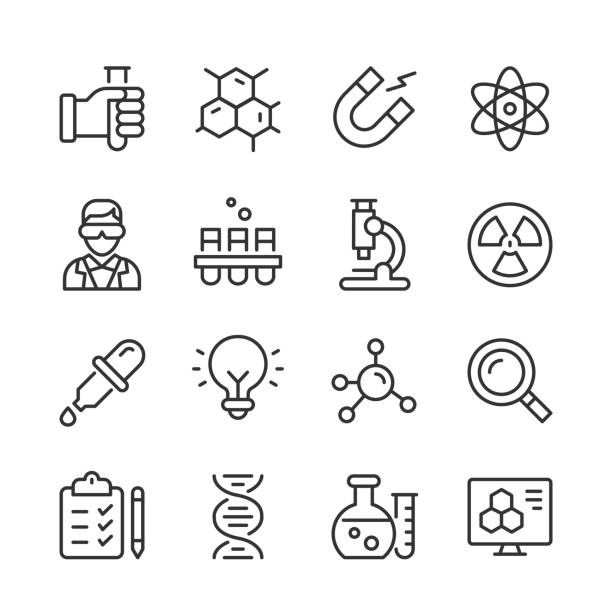 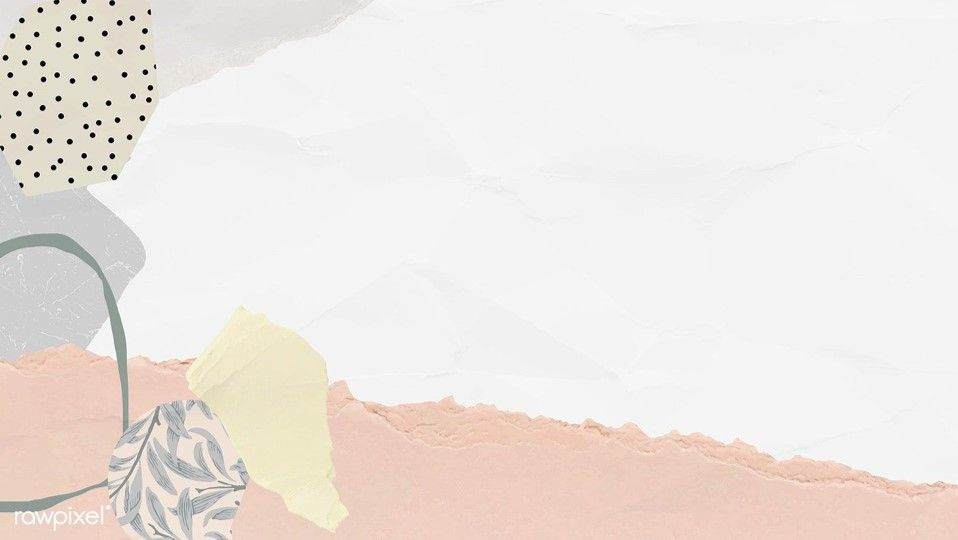 OBJETIVOS
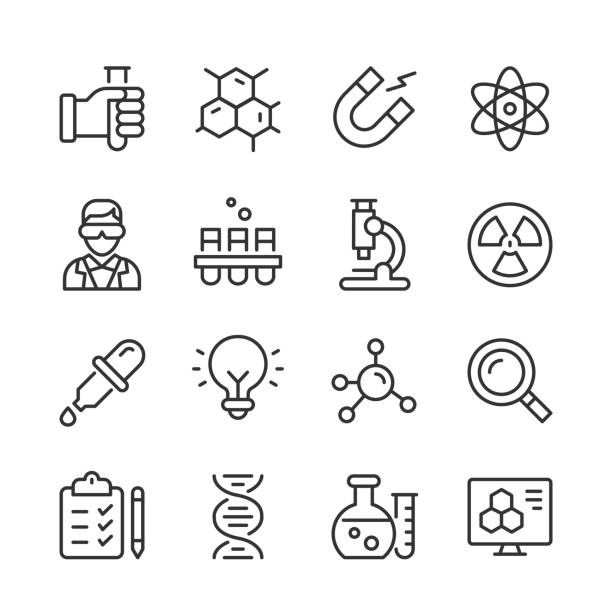 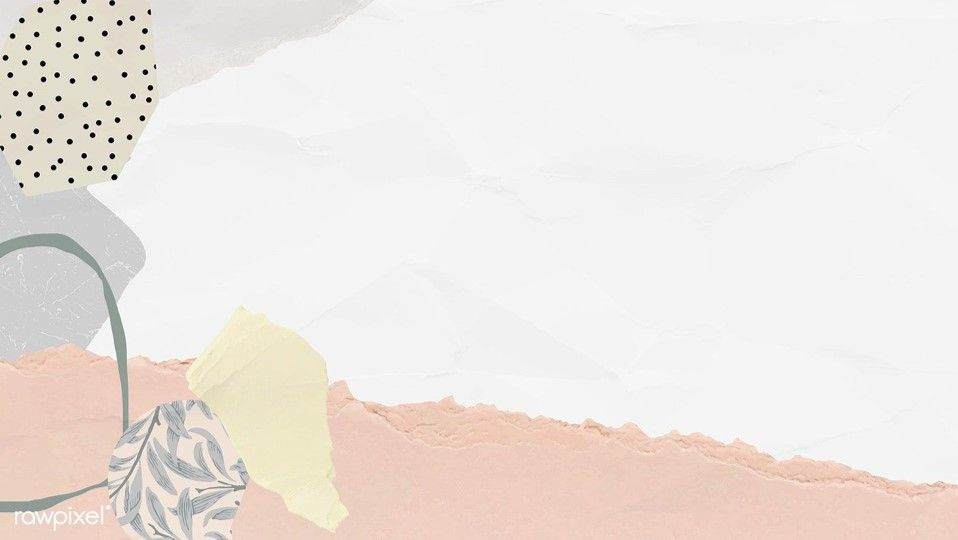 Hipótesis
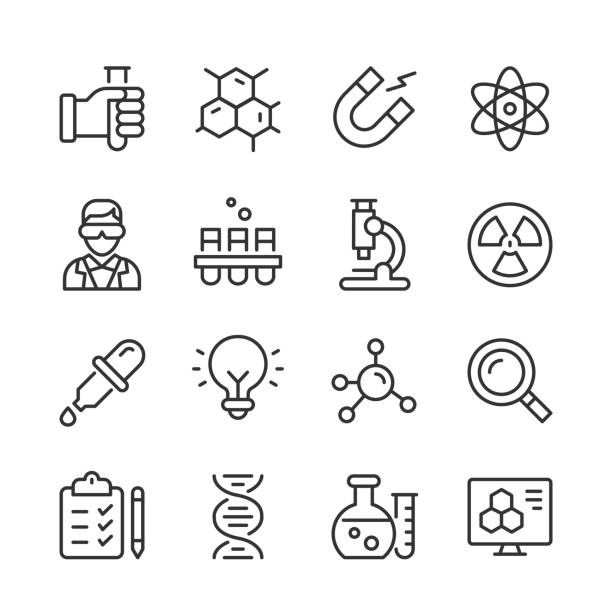 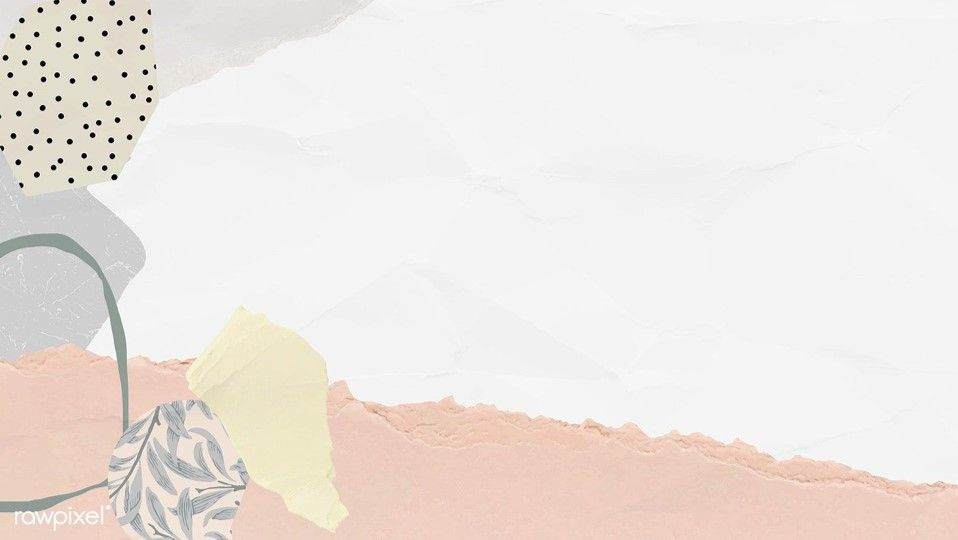 METODOLOGÍA
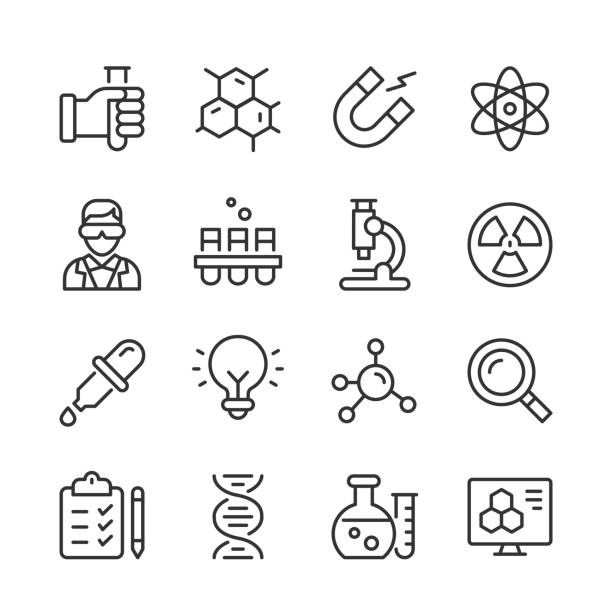 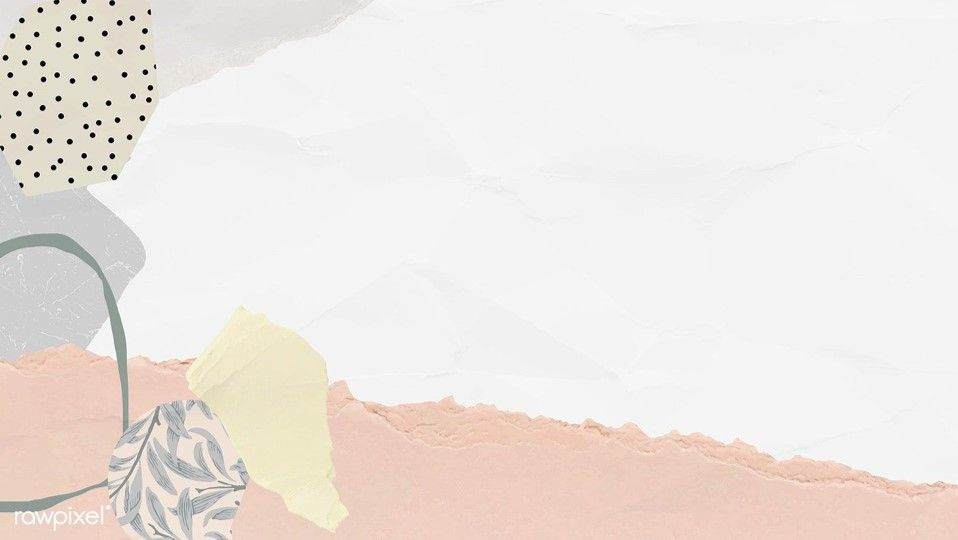 Resultados Y discusión
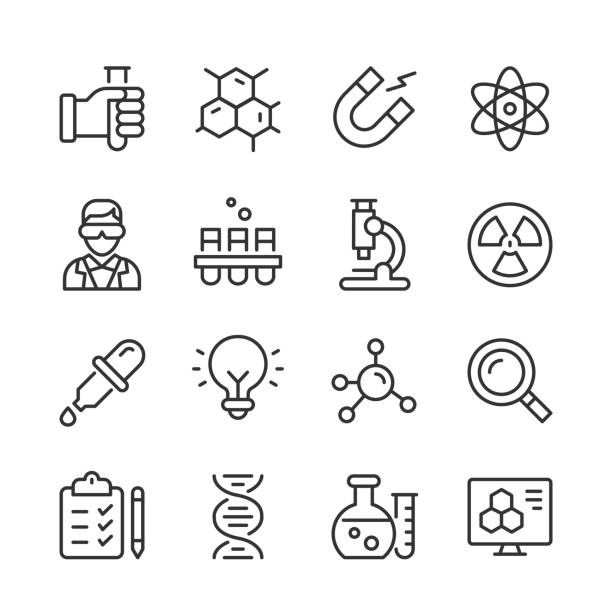 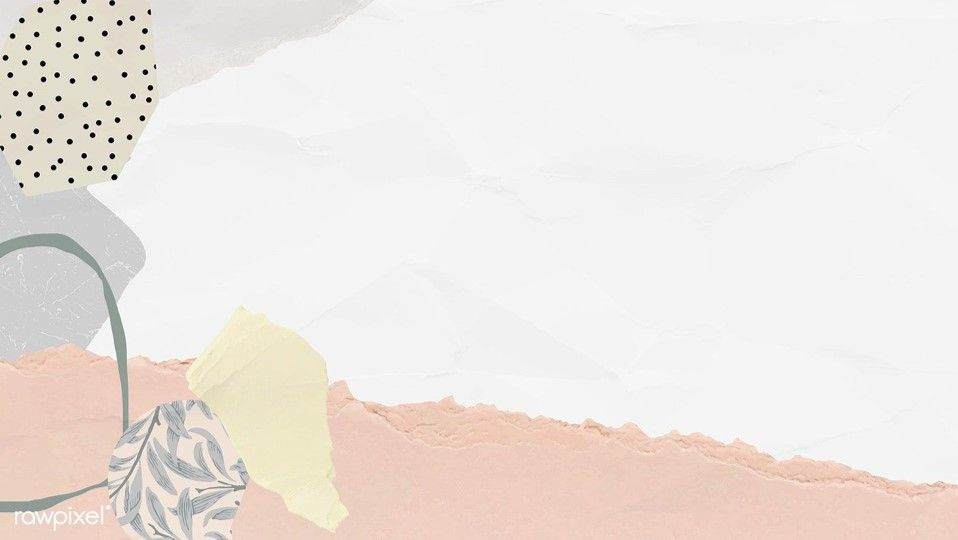 Conclusiones y recomendaciones
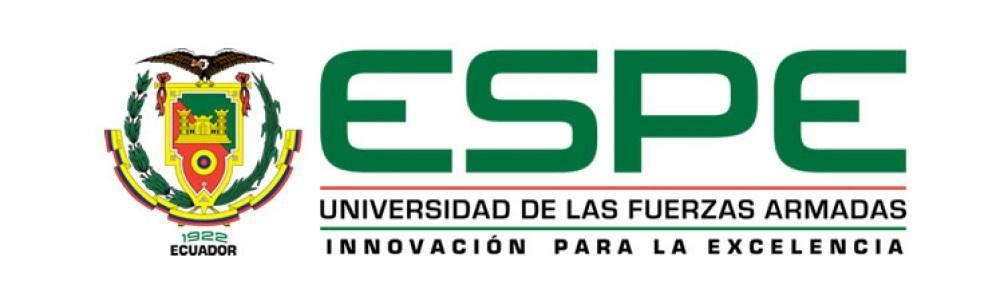 4
INTRODUCCIÓN
Bromelina
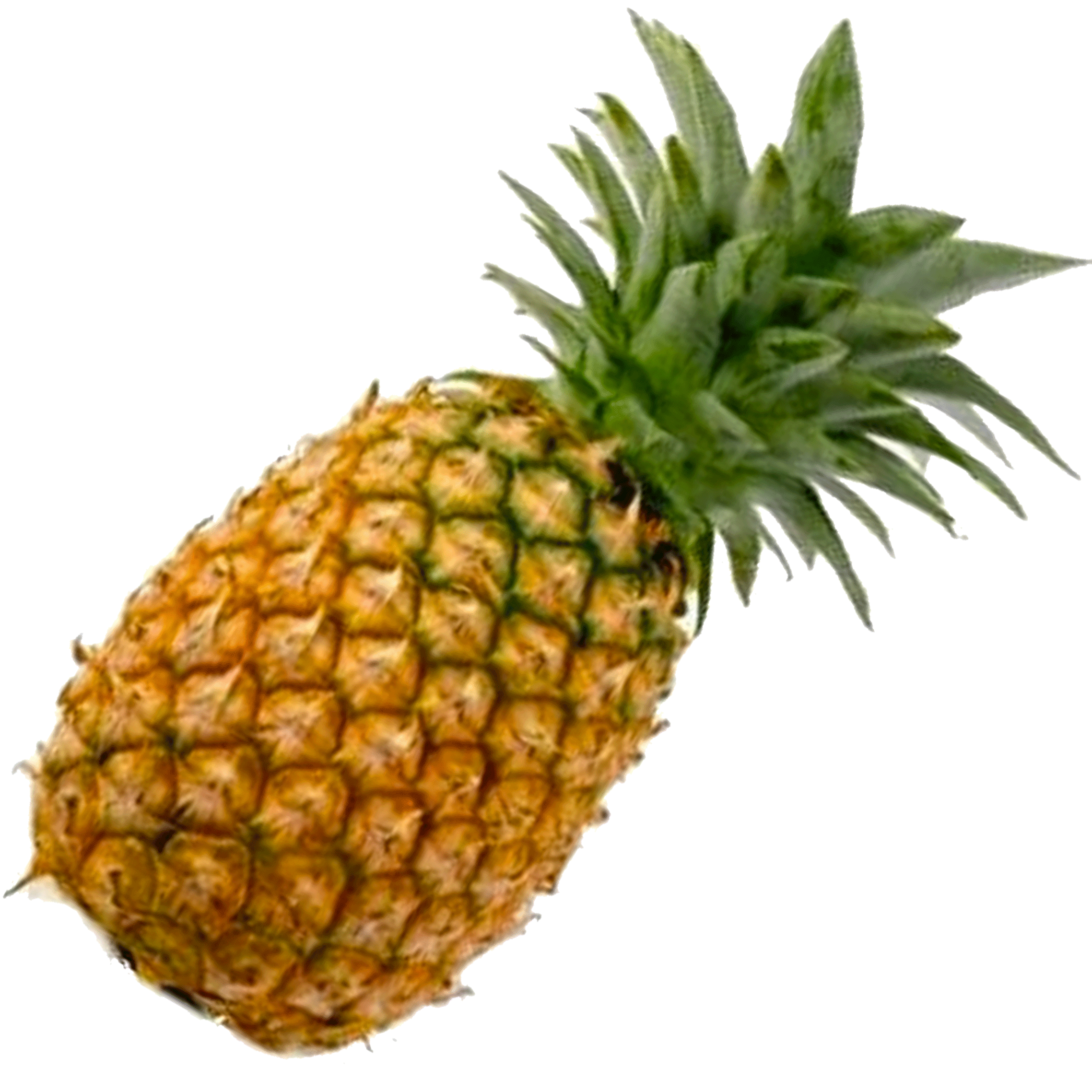 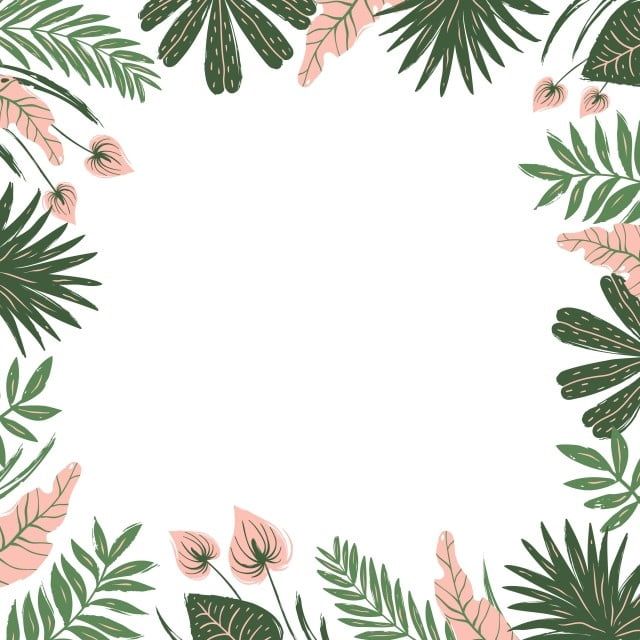 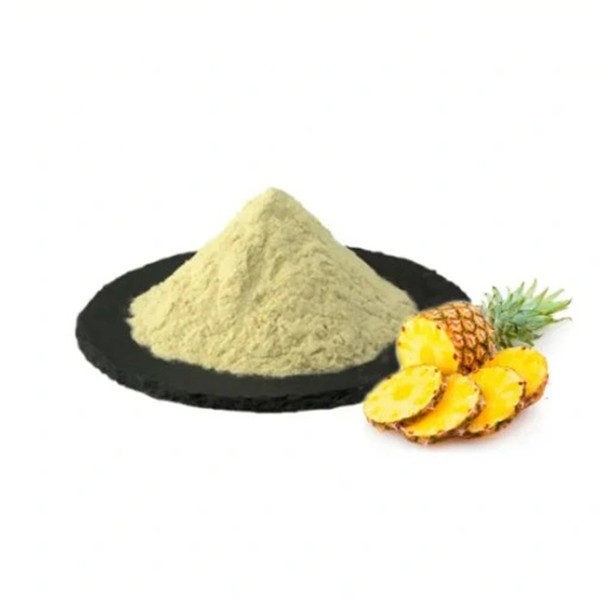 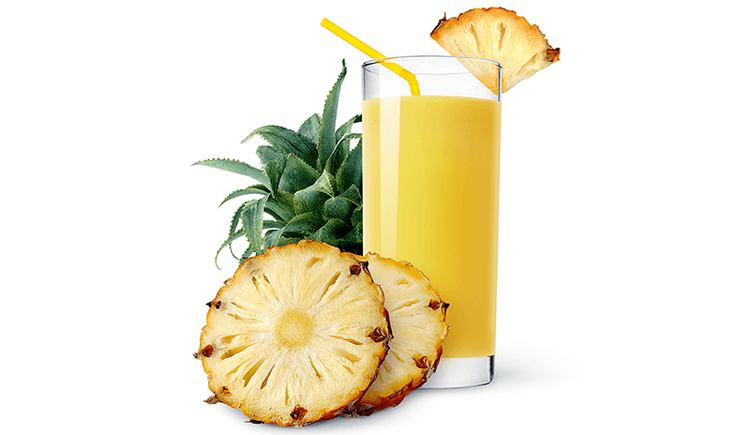 CARACTERÍSTICAS
Alta especificidad por el sustrato.
Poseen efecto catalizador.
Influyen únicamente en su velocidad.
Eficaces en pequeñas cantidades.
Tienen la capacidad de intervenir nuevamente, pues no se consumen a lo largo de la reacción.
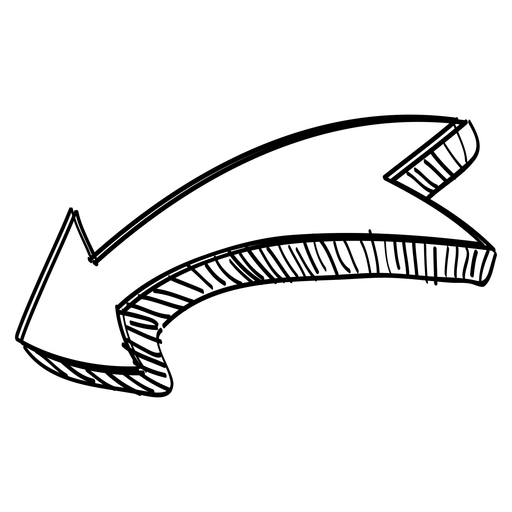 Figura 1. Ananas comosus L. (PPFAM, 2008)
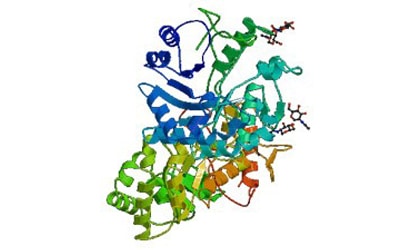 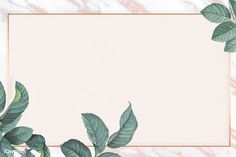 ENZIMA
¿Qué es una enzima?
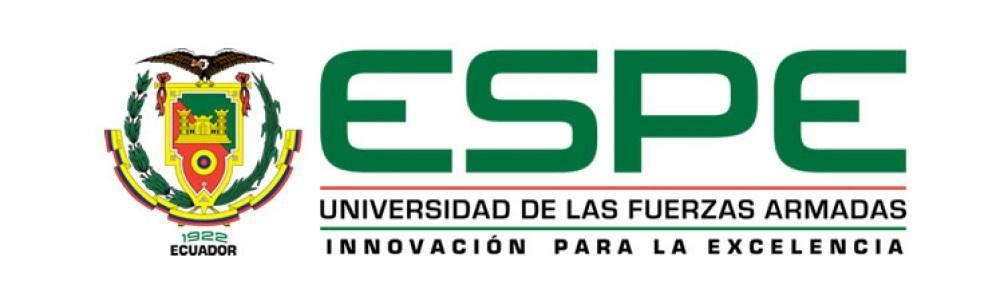 5
INTRODUCCIÓN
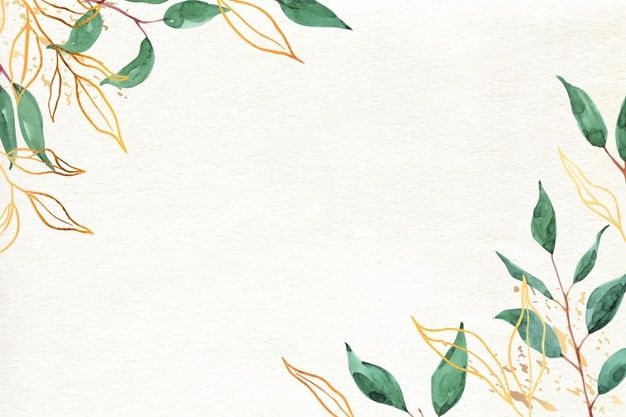 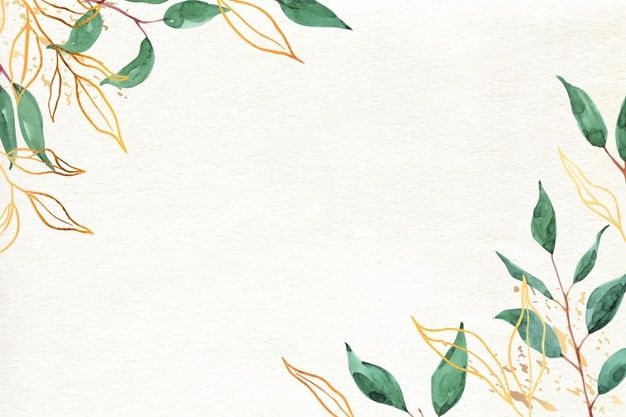 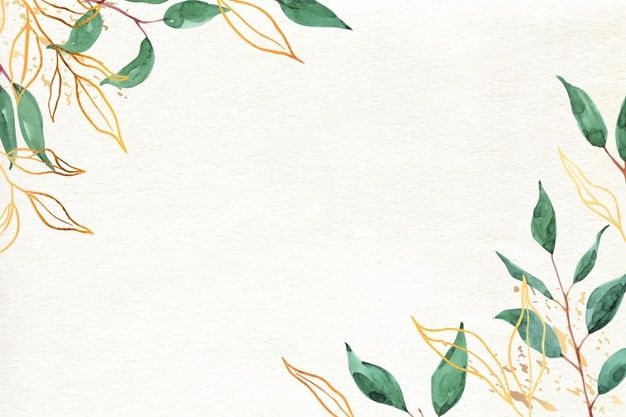 Yasuda, Takanashi y Murashi
Polvo
Blanco
33000 Da
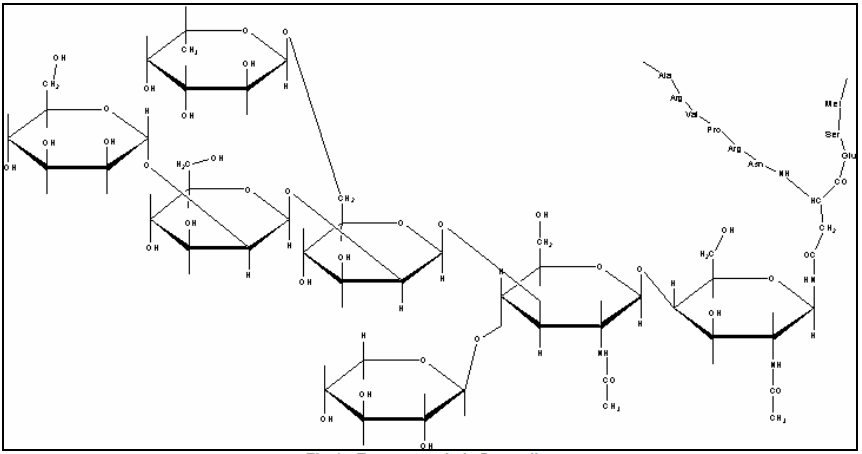 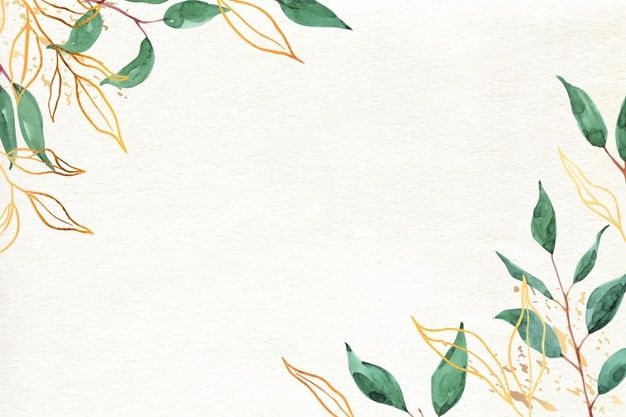 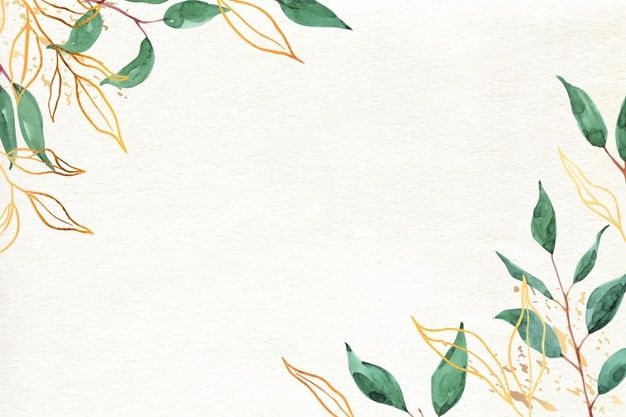 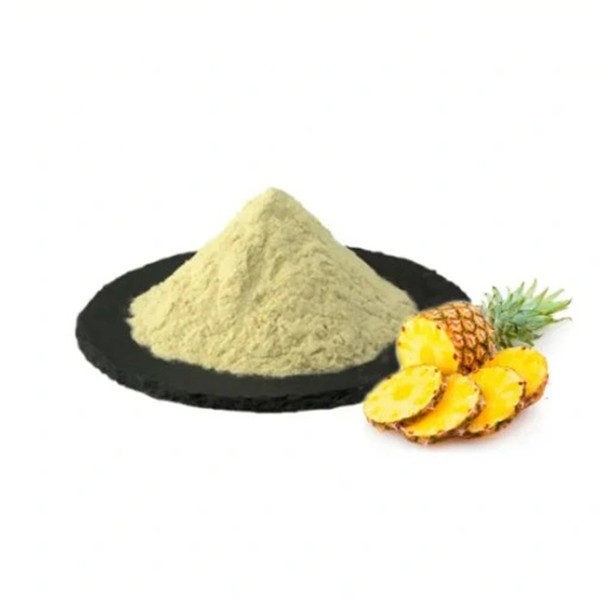 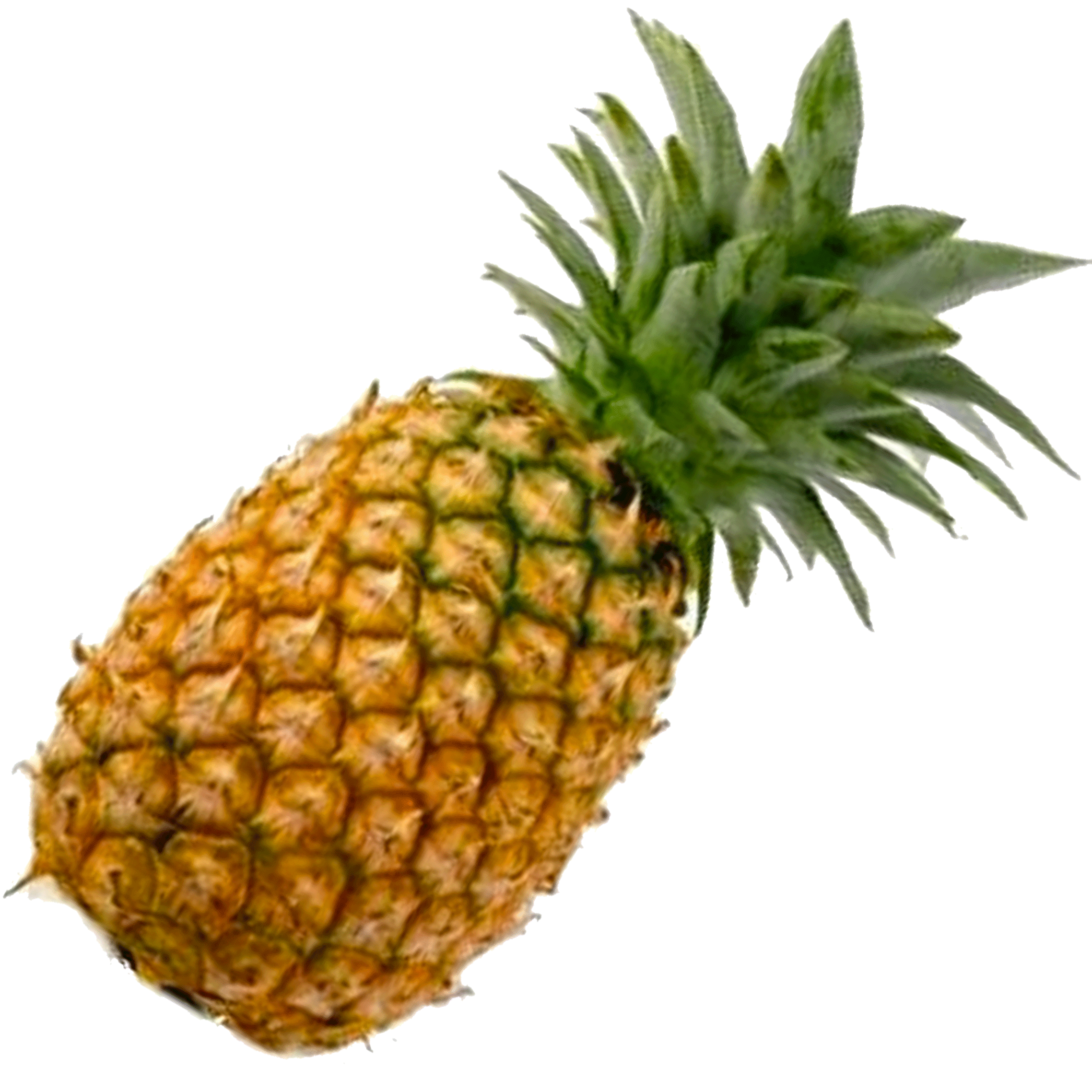 5-8
Agua
Bromelina
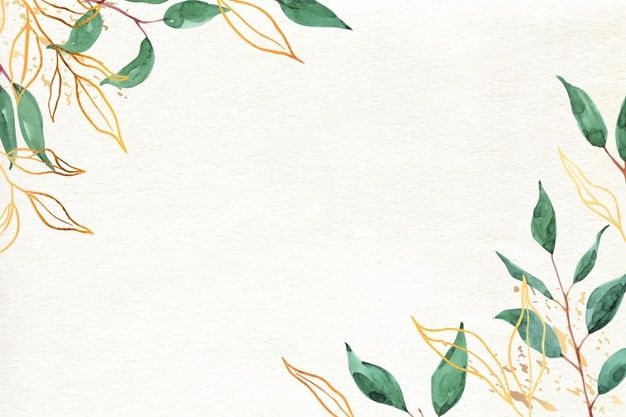 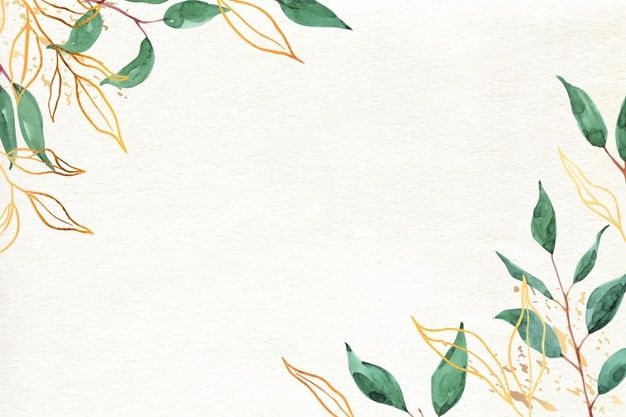 1200 GDU/g
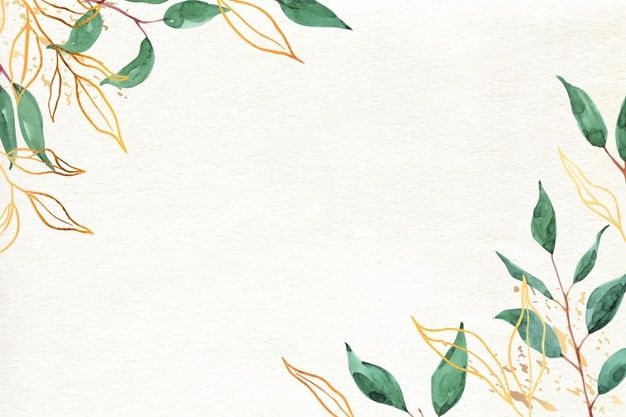 25 °C
Figura 2. Composición química de la molécula de bromelina (Puebla, 1979).
70 °C
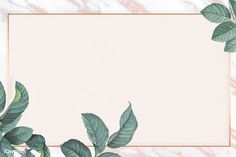 Propiedades físicas y químicas
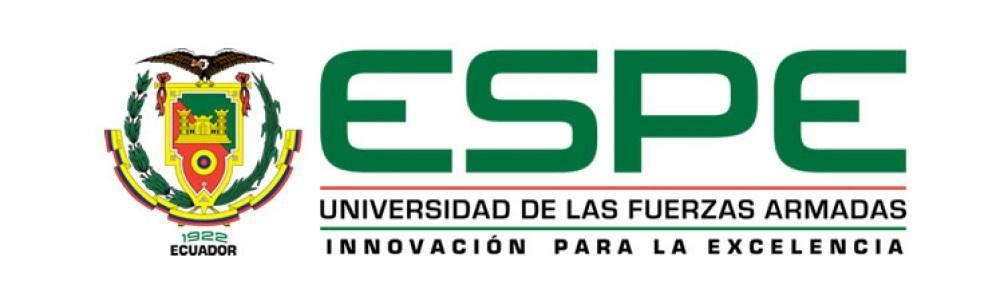 6
INTRODUCCIÓN
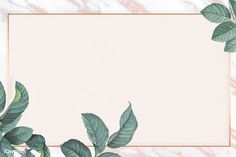 SUSTRATO
Colágeno
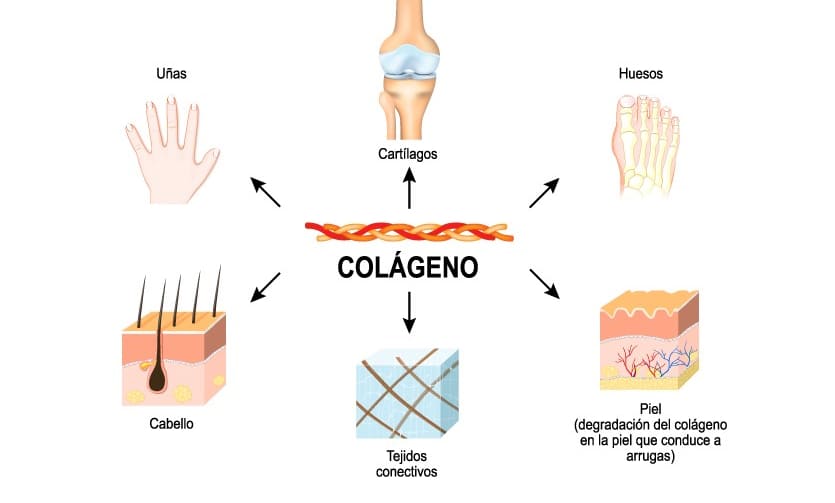 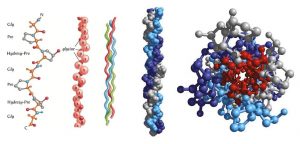 Figura 3. Distribución del colágeno en el cuerpo humano (Colnatur, 2018)
Figura 4. Estructura de la molécula de colágeno(Dávila y Martín, 2016)
Highberger y Schmitt
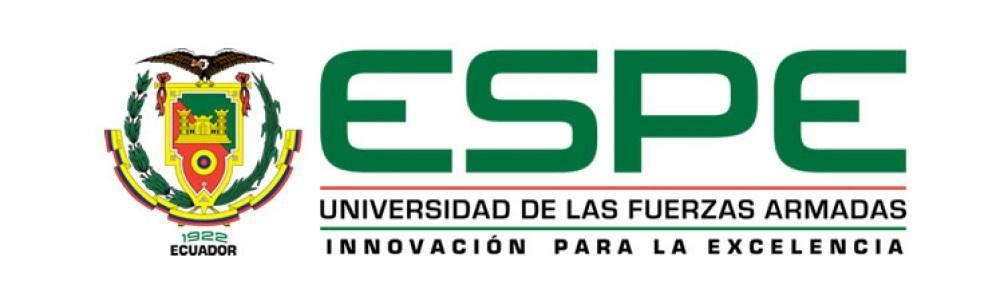 7
INTRODUCCIÓN
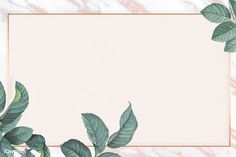 SUSTRATO
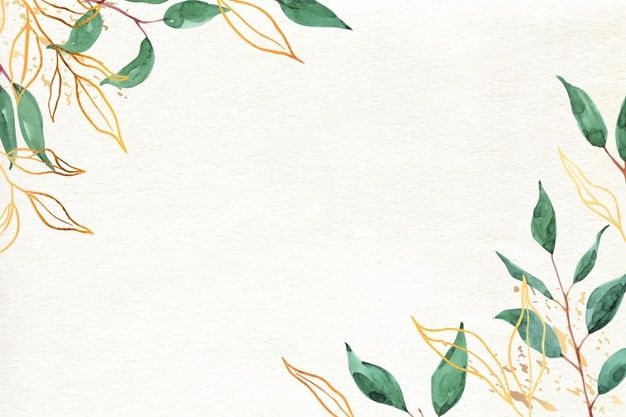 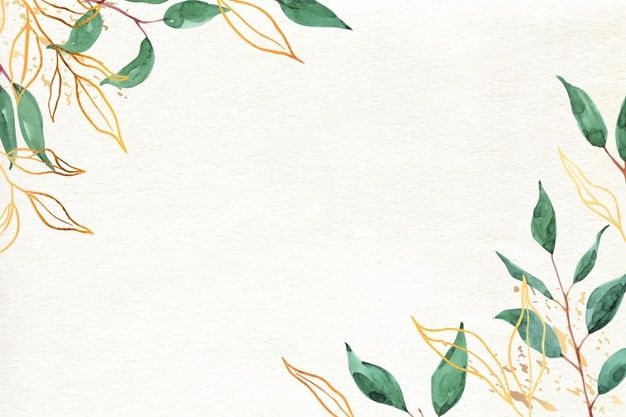 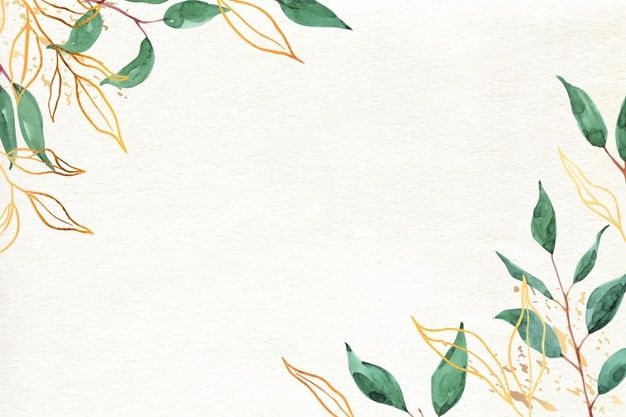 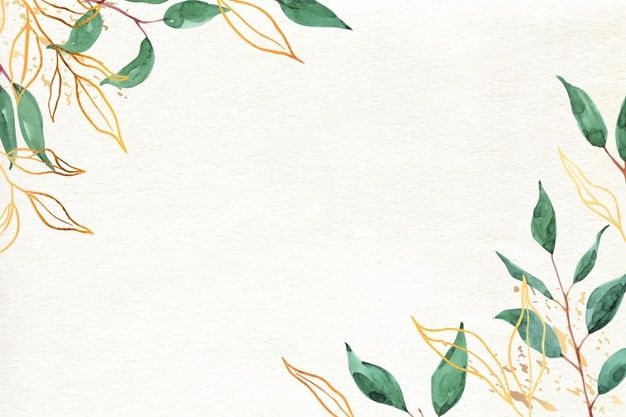 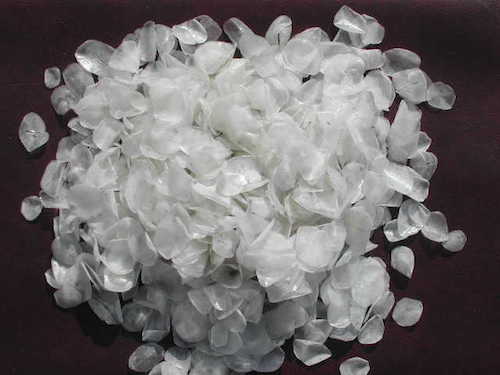 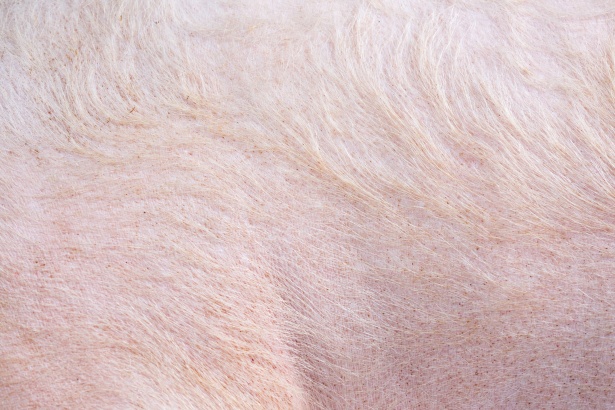 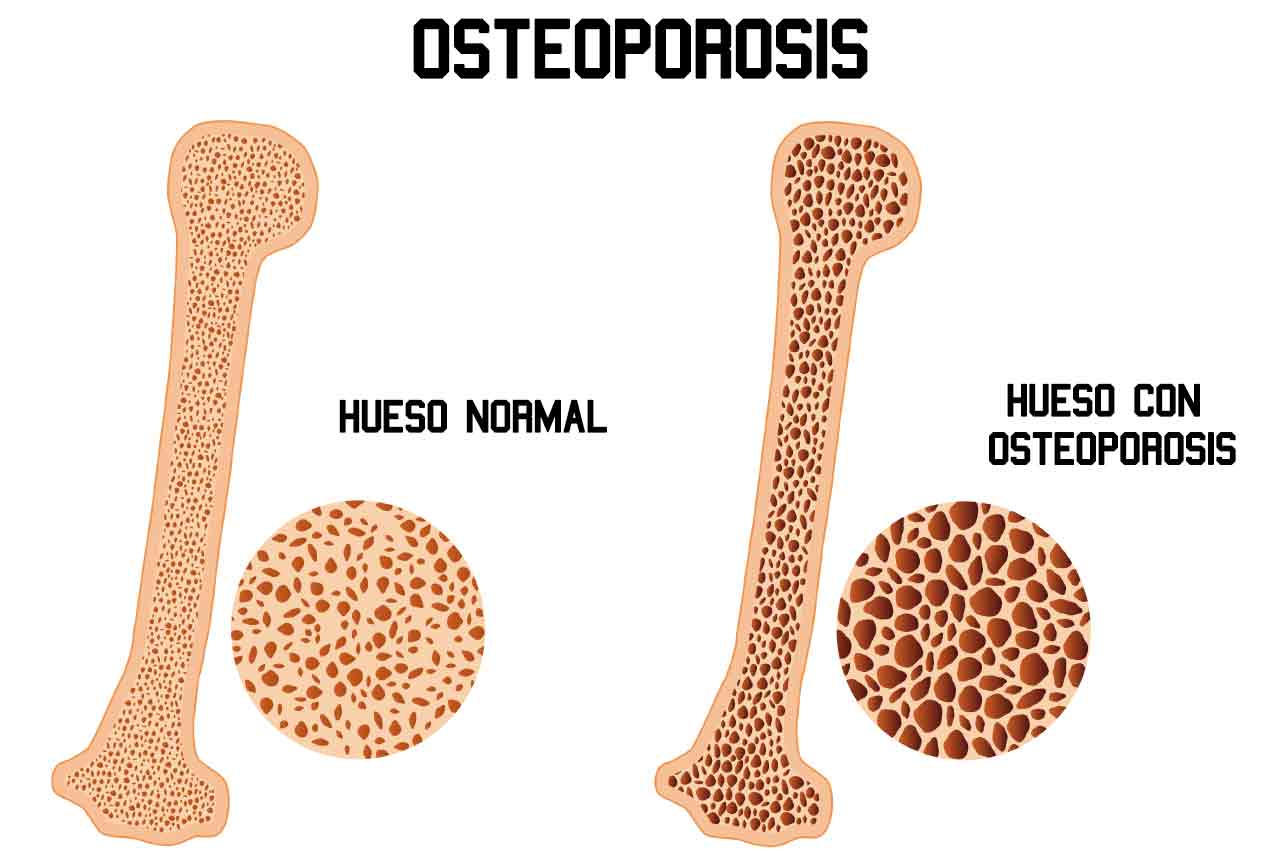 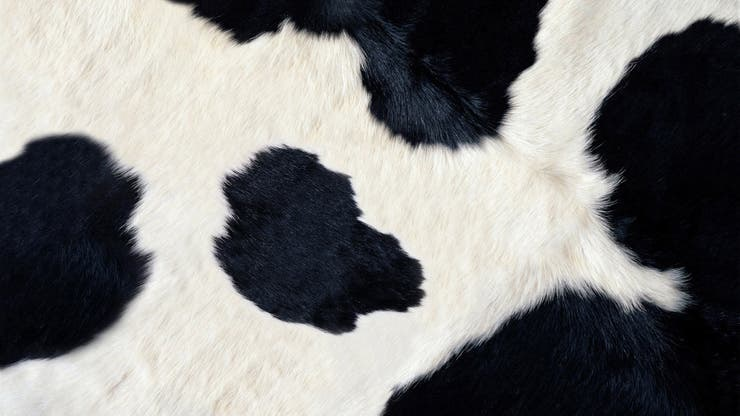 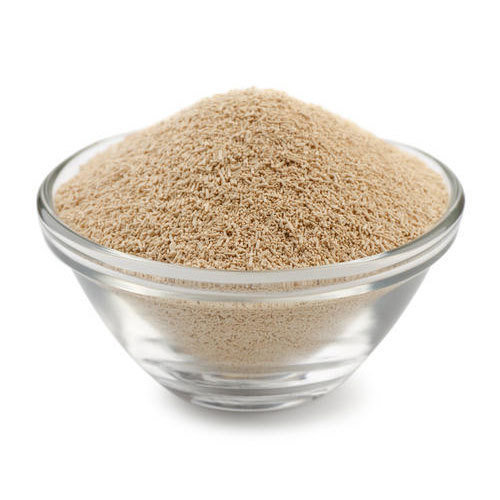 98% proteína proveniente                         
        del colágeno
 2% sales minerales
Gelatina
Figura 5. Composición de gelatina(Prodegel, 2017).
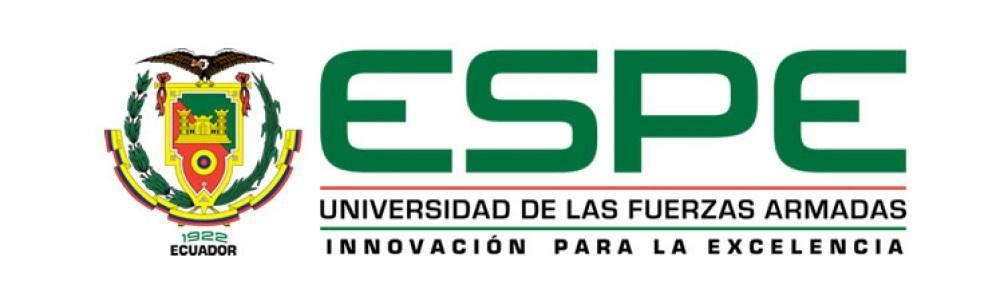 8
INTRODUCCIÓN
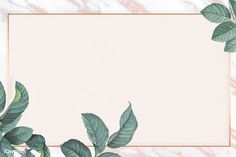 REACCIÓN ENZIMÁTICA
S: Gelatina
Complejo enzima-sustrato
P: Colágeno hidrolizado
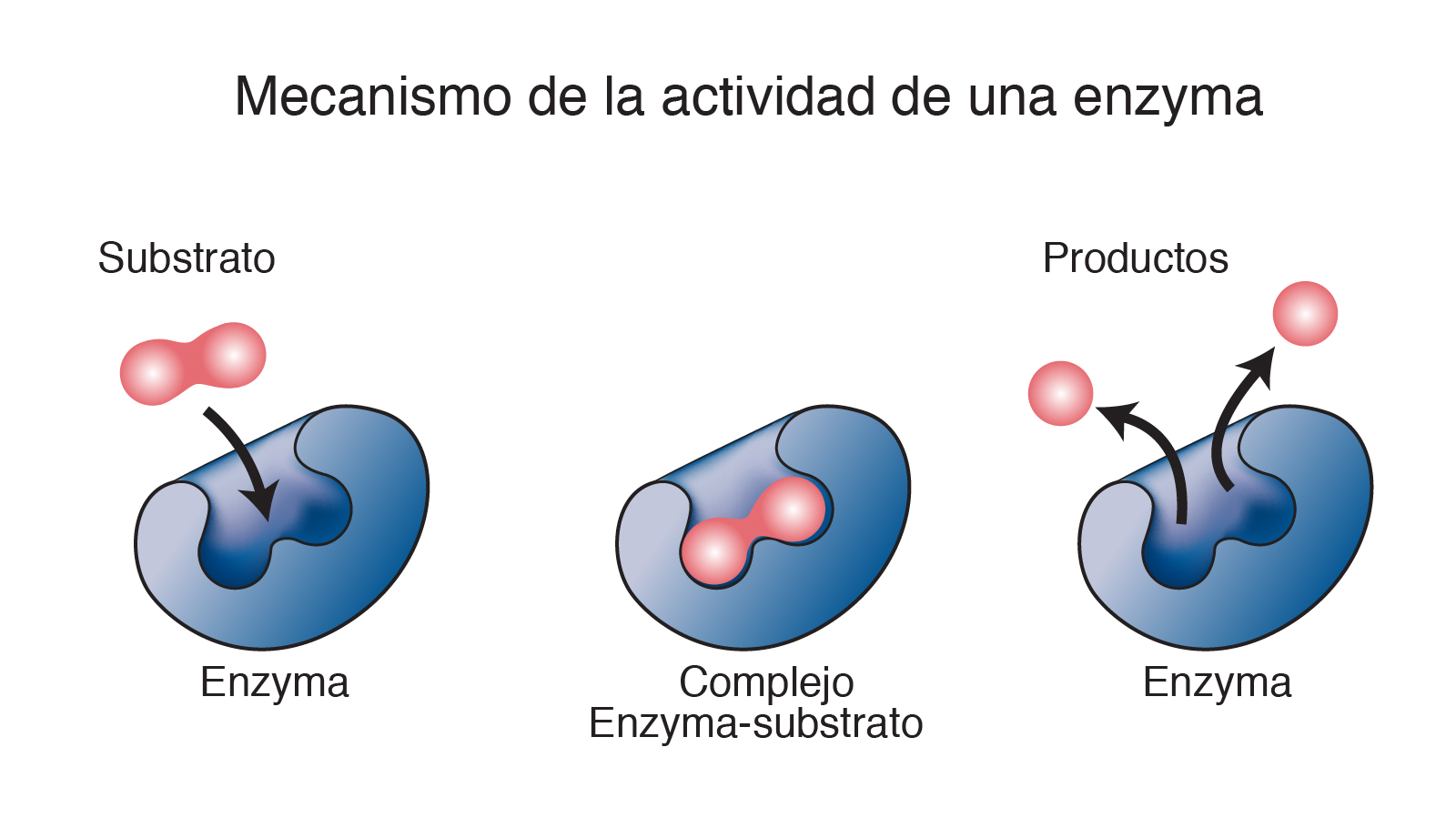 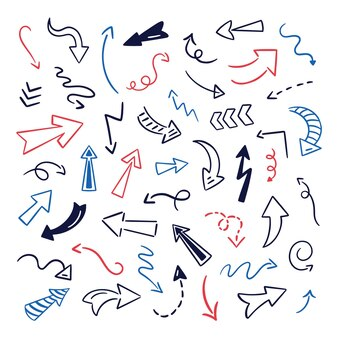 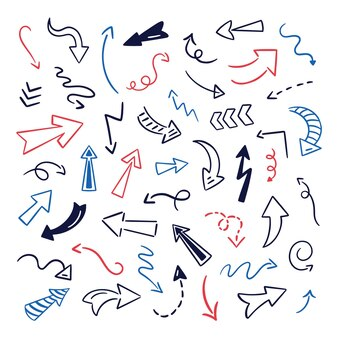 E: Bromelina
E: Bromelina
Figura 6. Mecanismo de reacción enzimática (NHGRI, 2014).
Figura 6. Mecanismo de reacción enzimática (NHGRI, 2014).
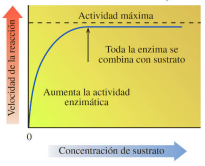 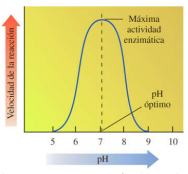 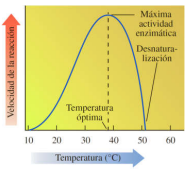 Figura 7. Factores que influyen en la actividad enzimática (Timberlake, 2013).
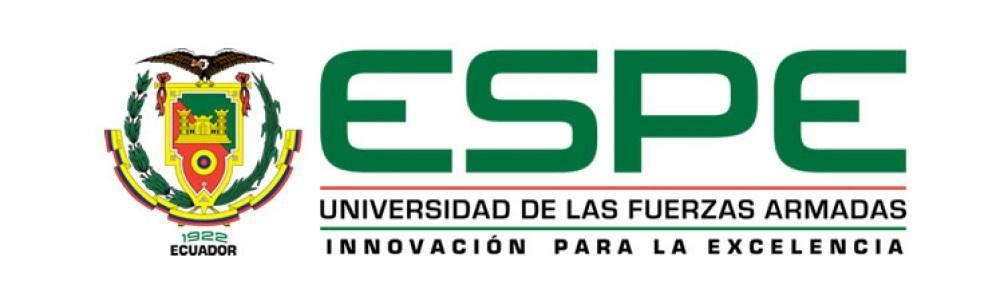 9
CONTENIDO
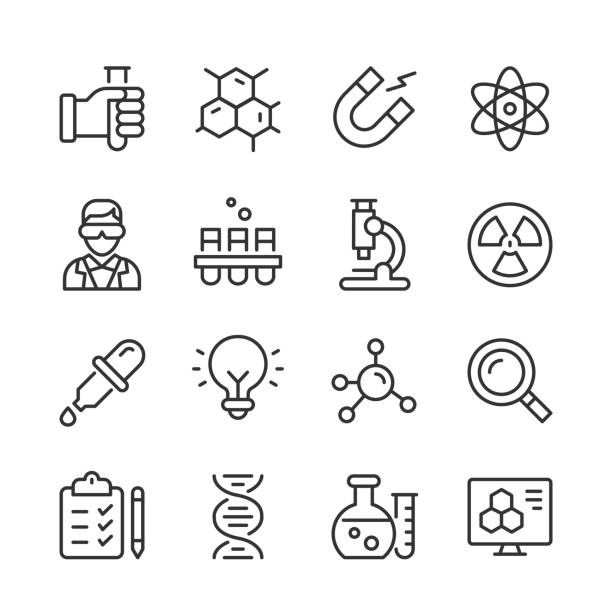 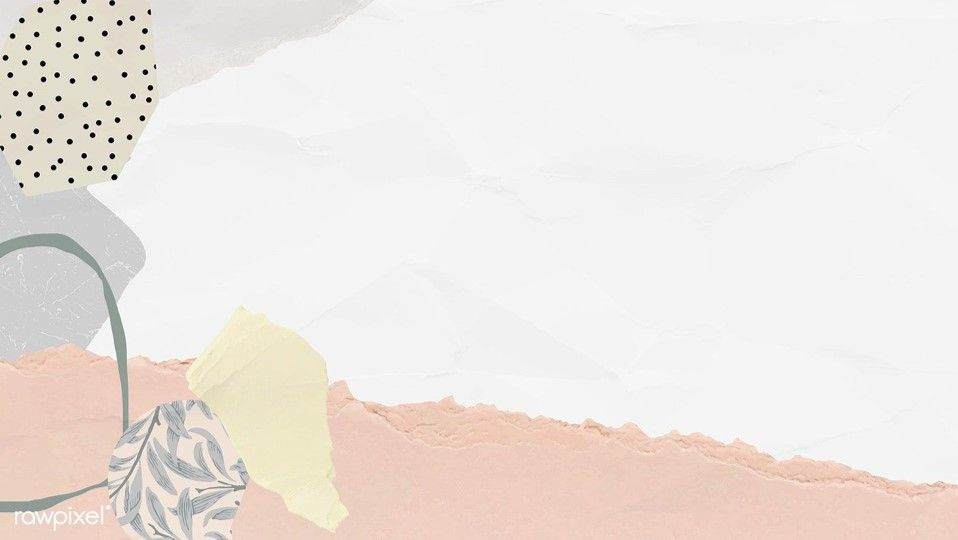 INTRODUCCIÓN
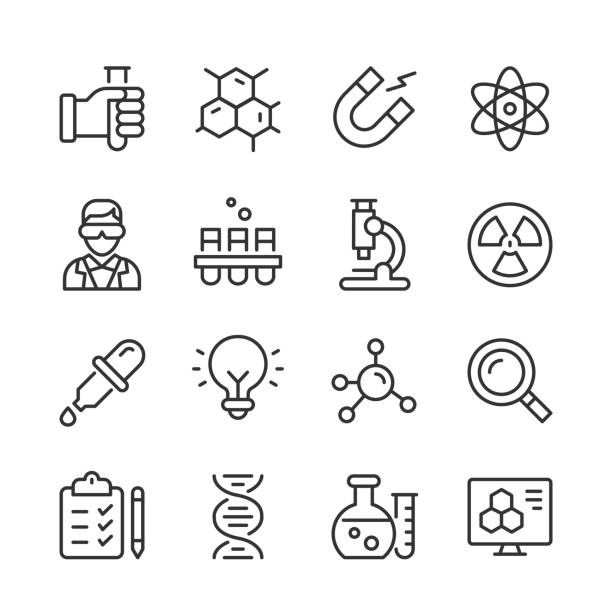 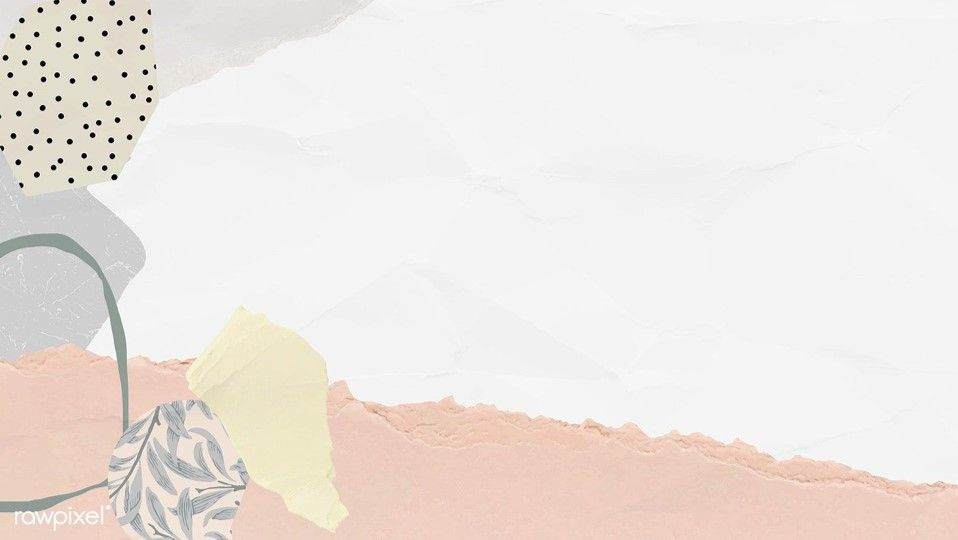 OBJETIVOS
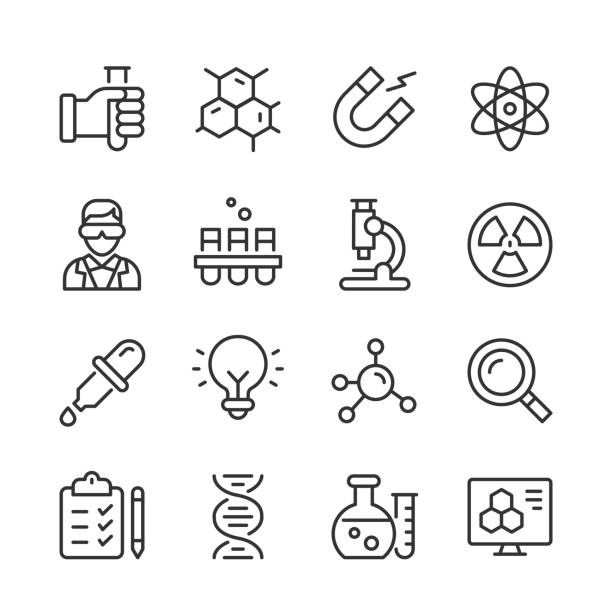 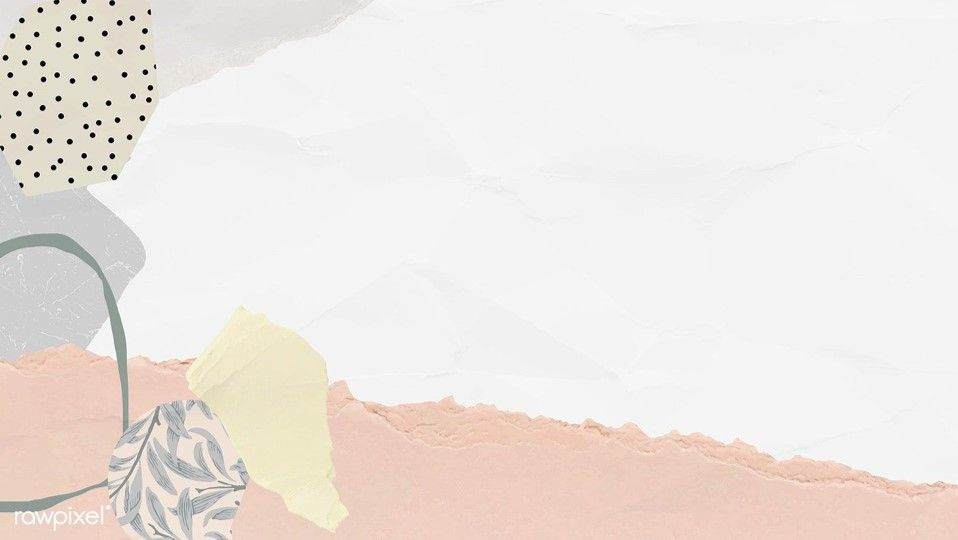 Hipótesis
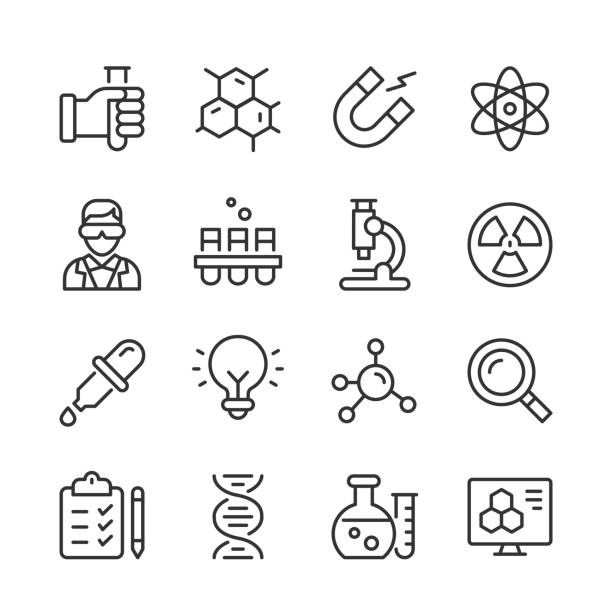 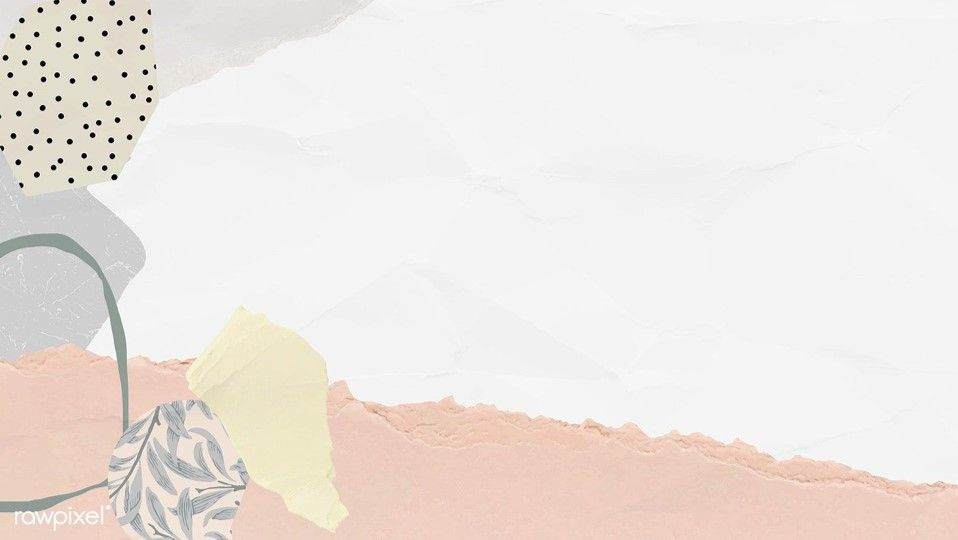 METODOLOGÍA
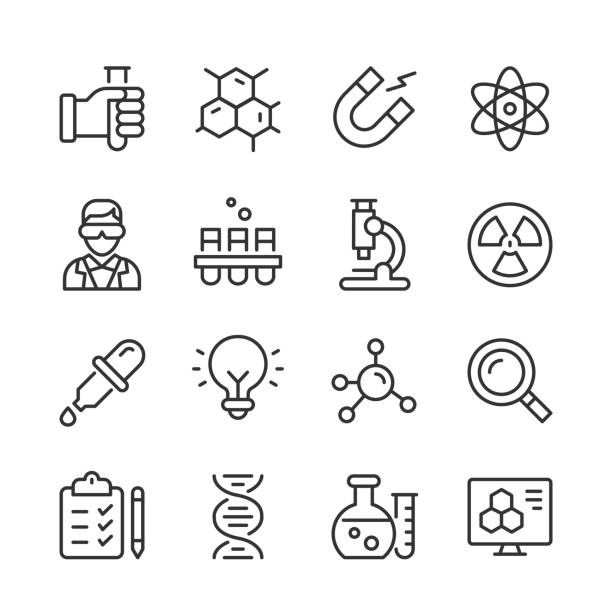 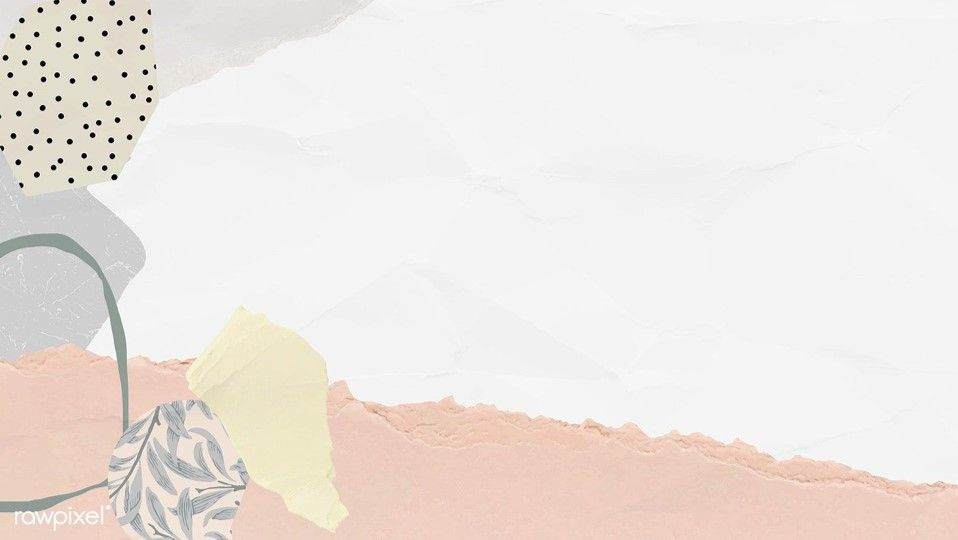 Resultados Y discusión
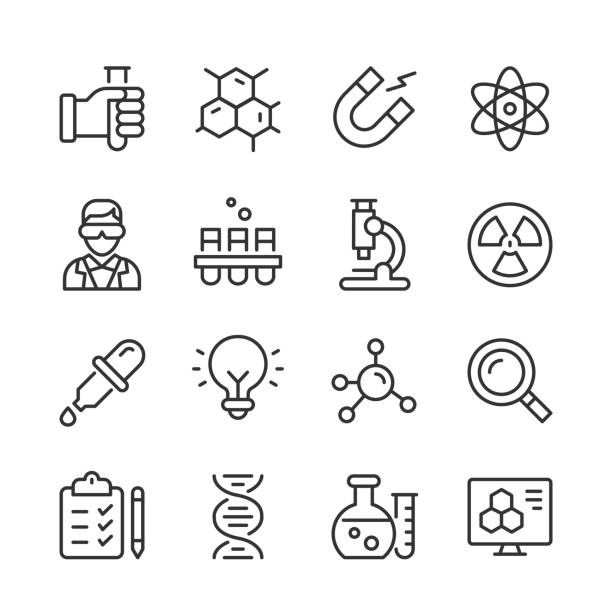 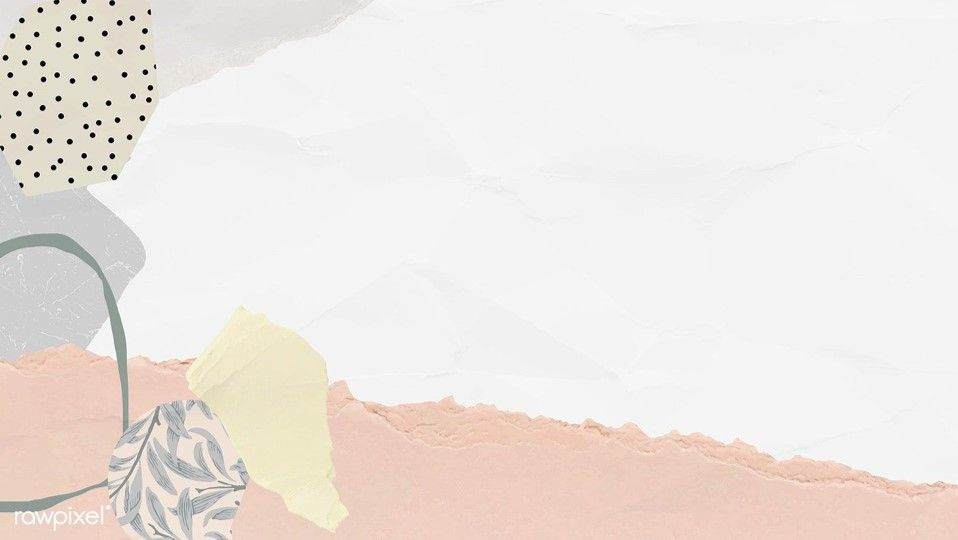 Conclusiones y recomendaciones
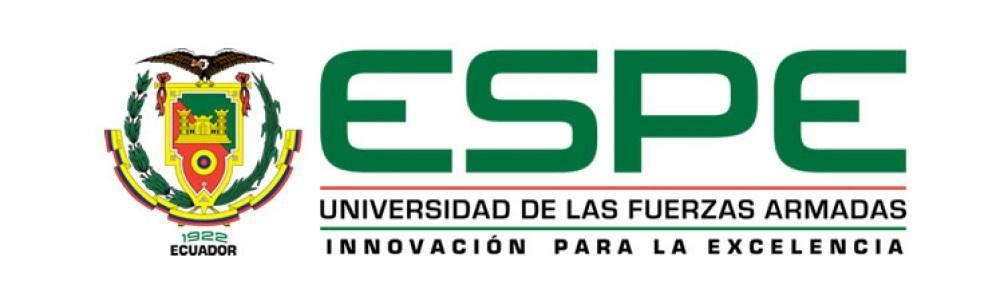 10
OBJETIVOS
OBJETIVO GENERAL
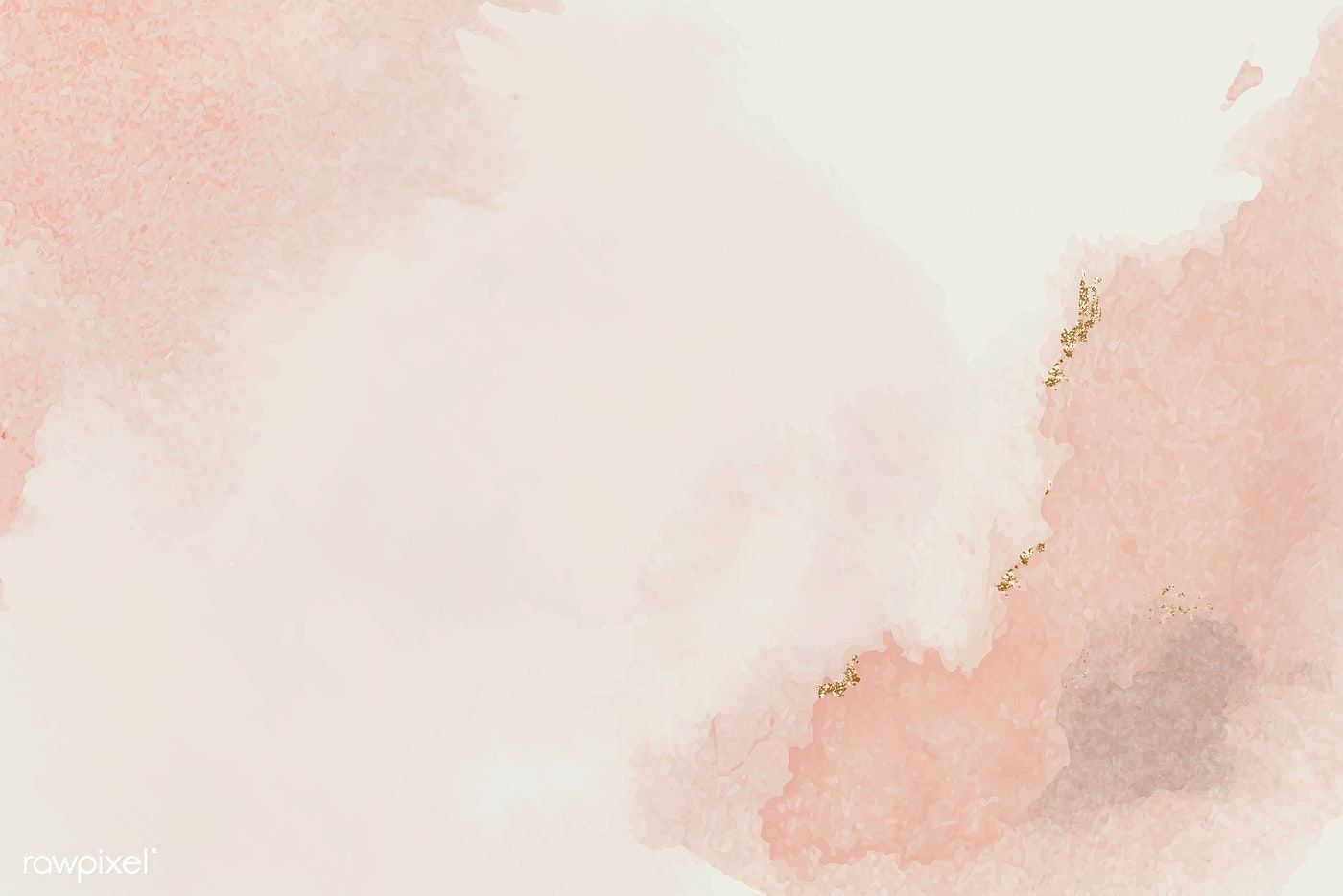 Obtener colágeno hidrolizado mediante la reacción enzimática con bromelina sobre gelatina.
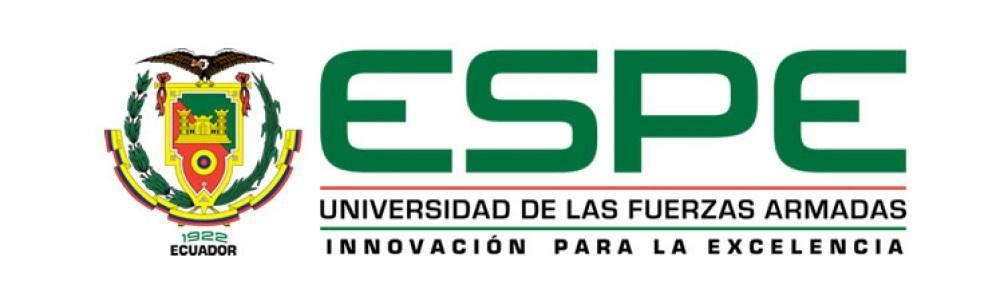 11
OBJETIVOS
OBJETIVOS ESPECÍFICOS
Evaluar las condiciones óptimas para la hidrólisis de colágeno con bromelina sobre gelatina, que permita estandarizar un protocolo consistente, repetible y escalable.
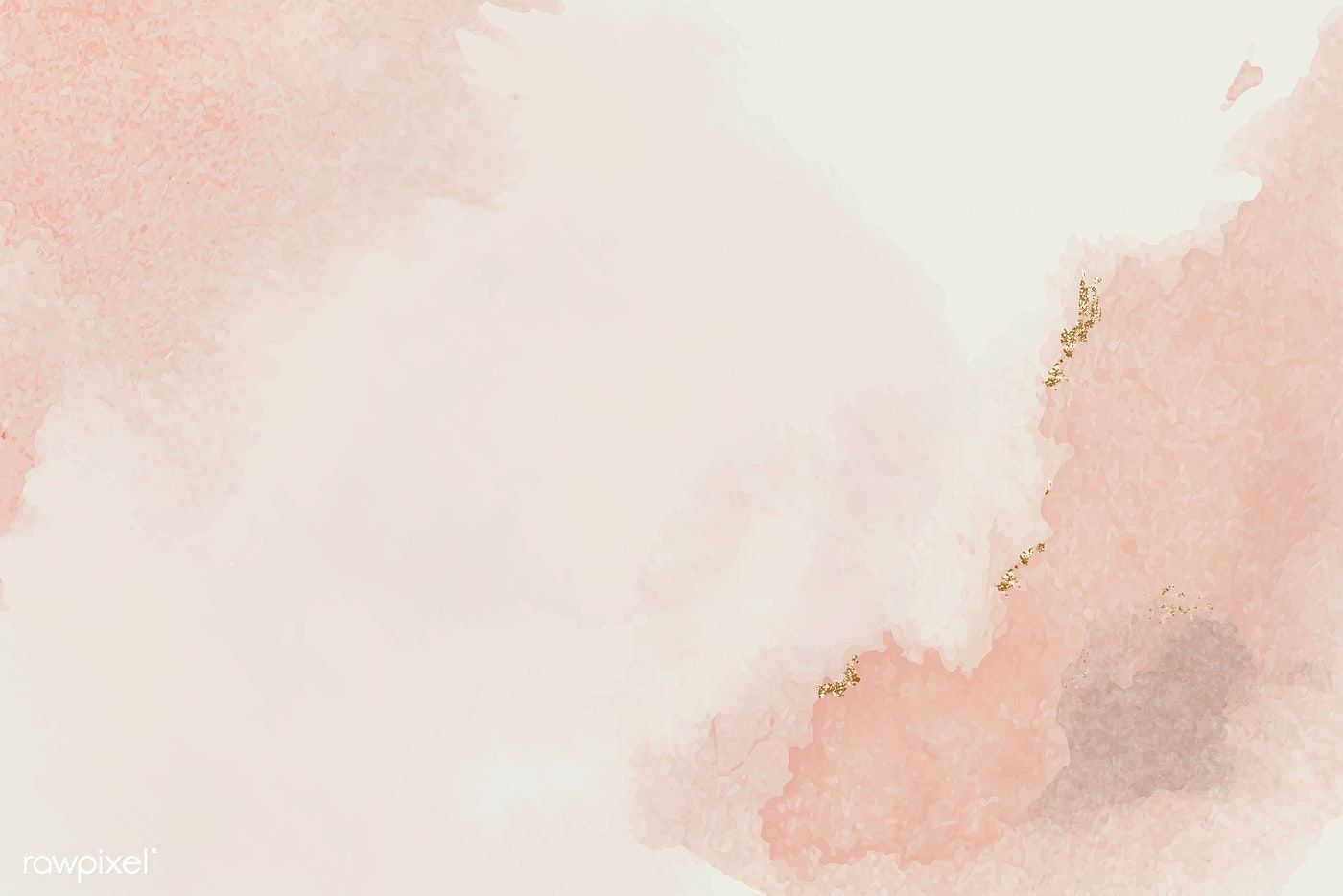 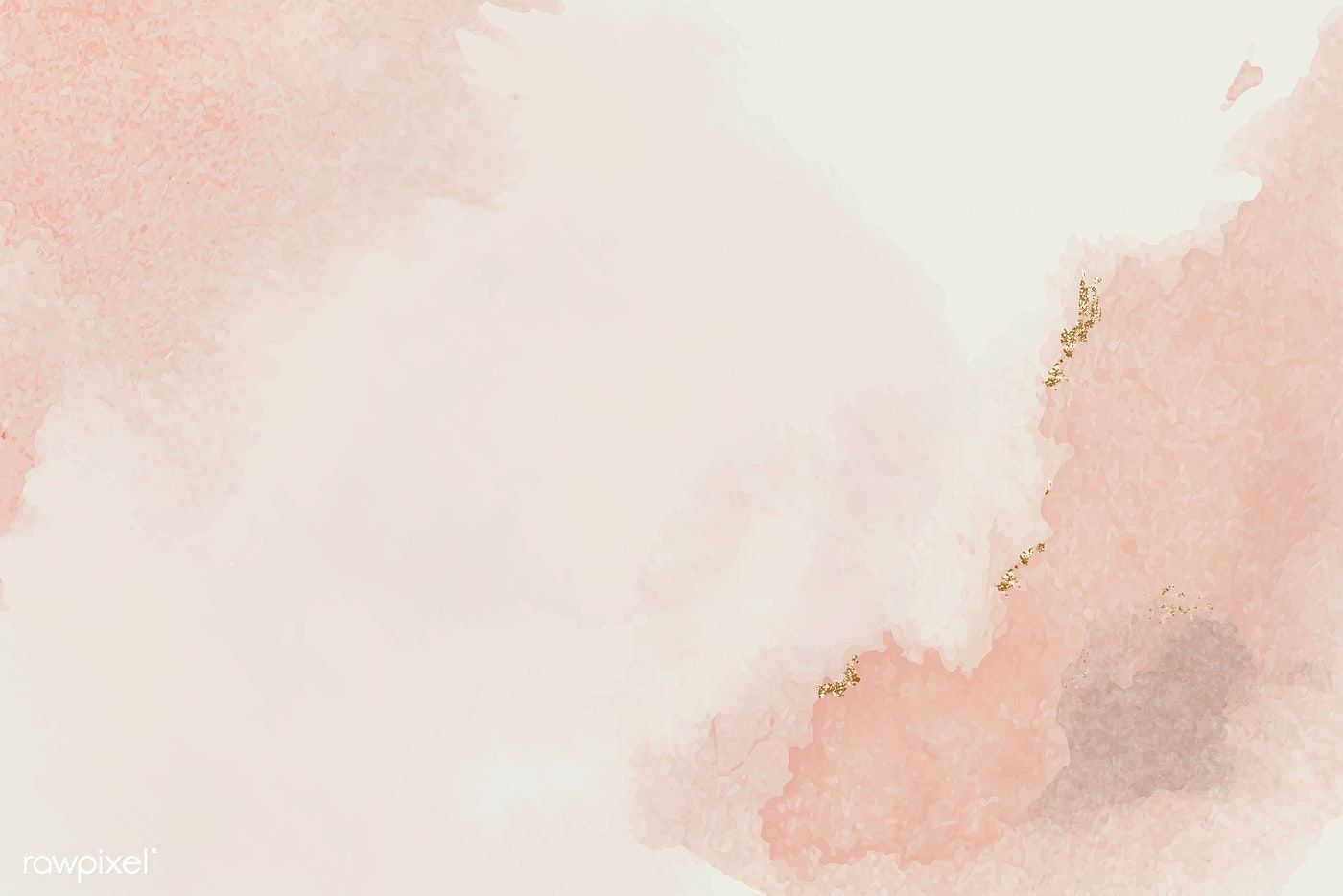 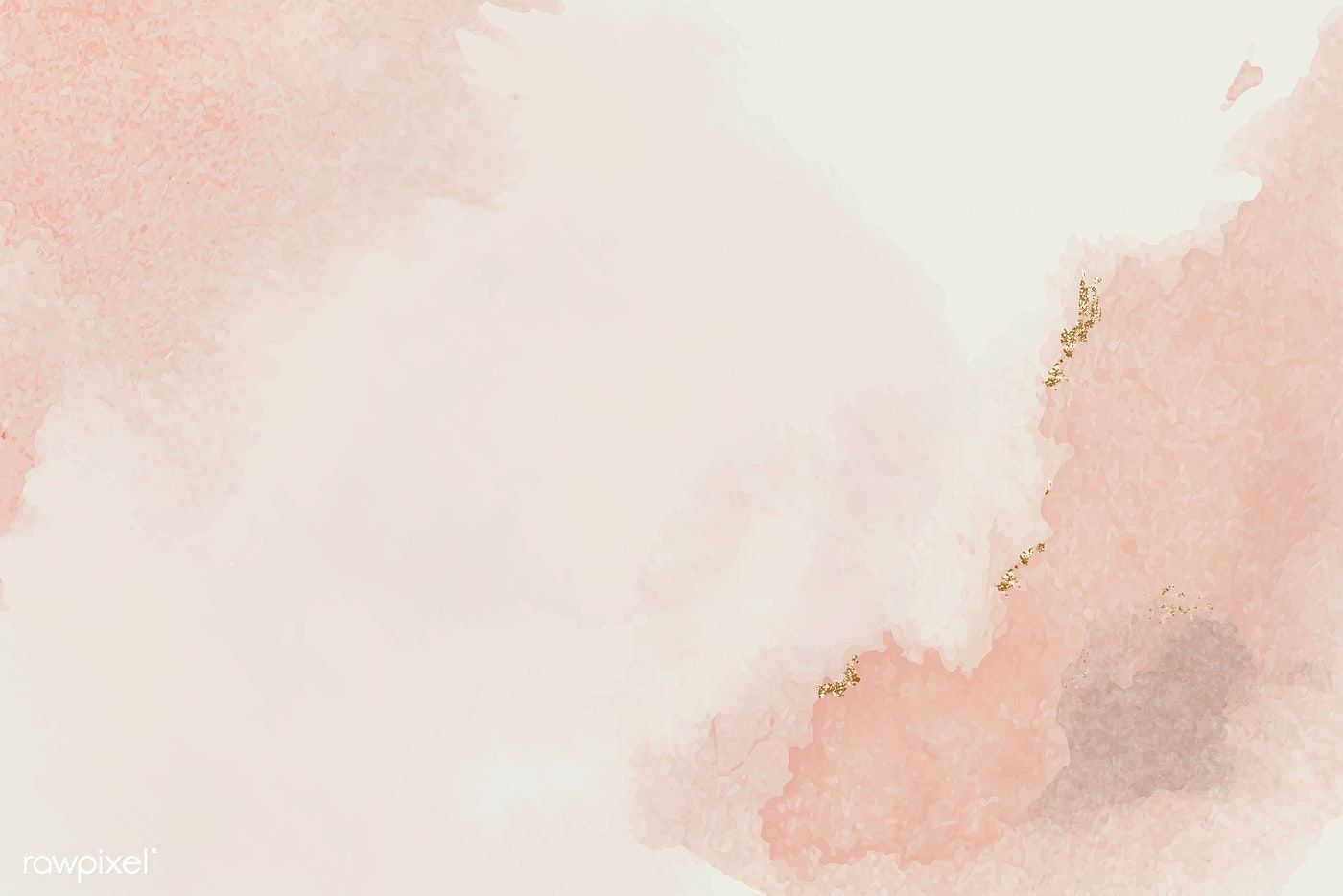 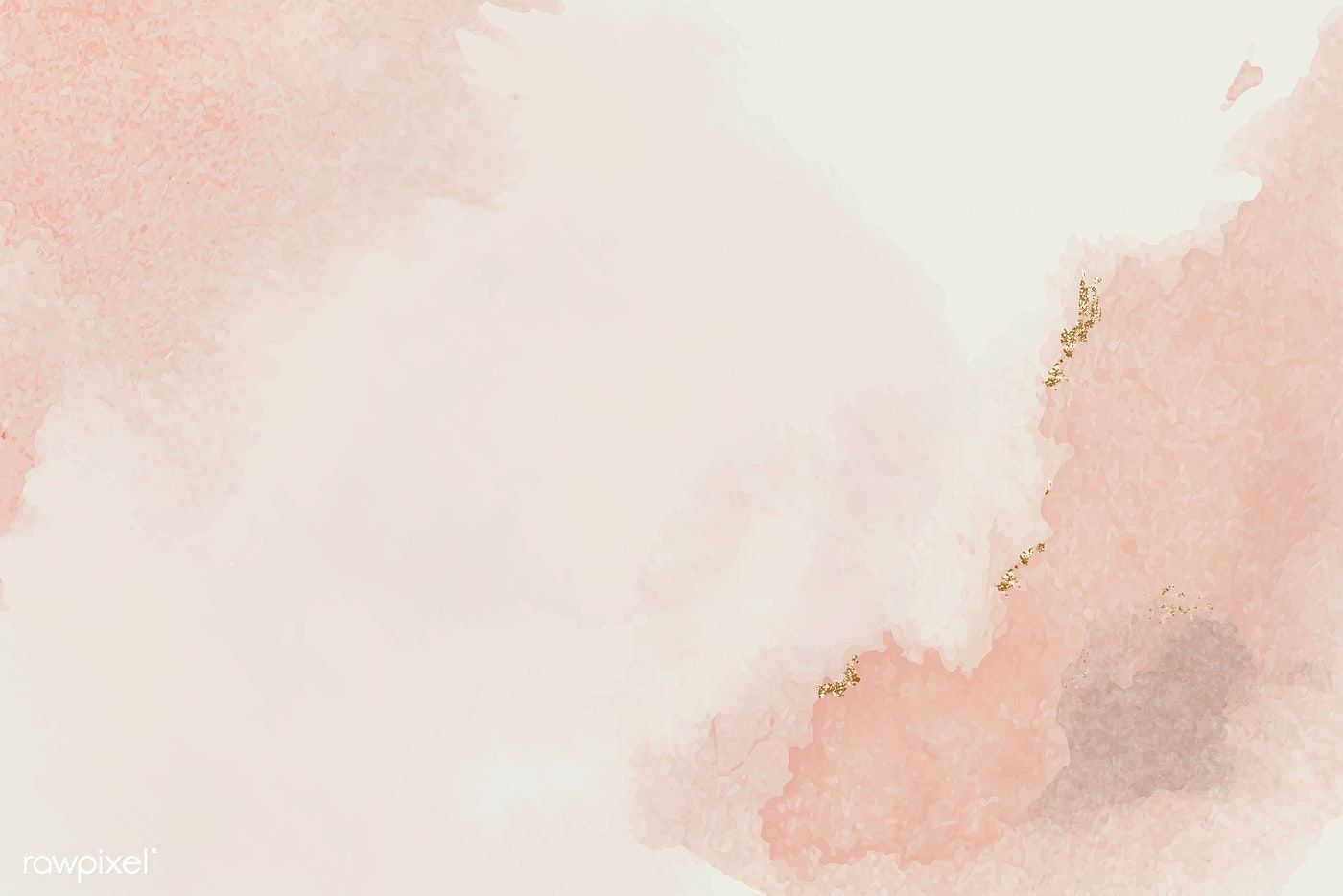 Determinar la calidad de colágeno hidrolizado mediante electroforesis en gel de poliacrilamida (SDS-PAGE).
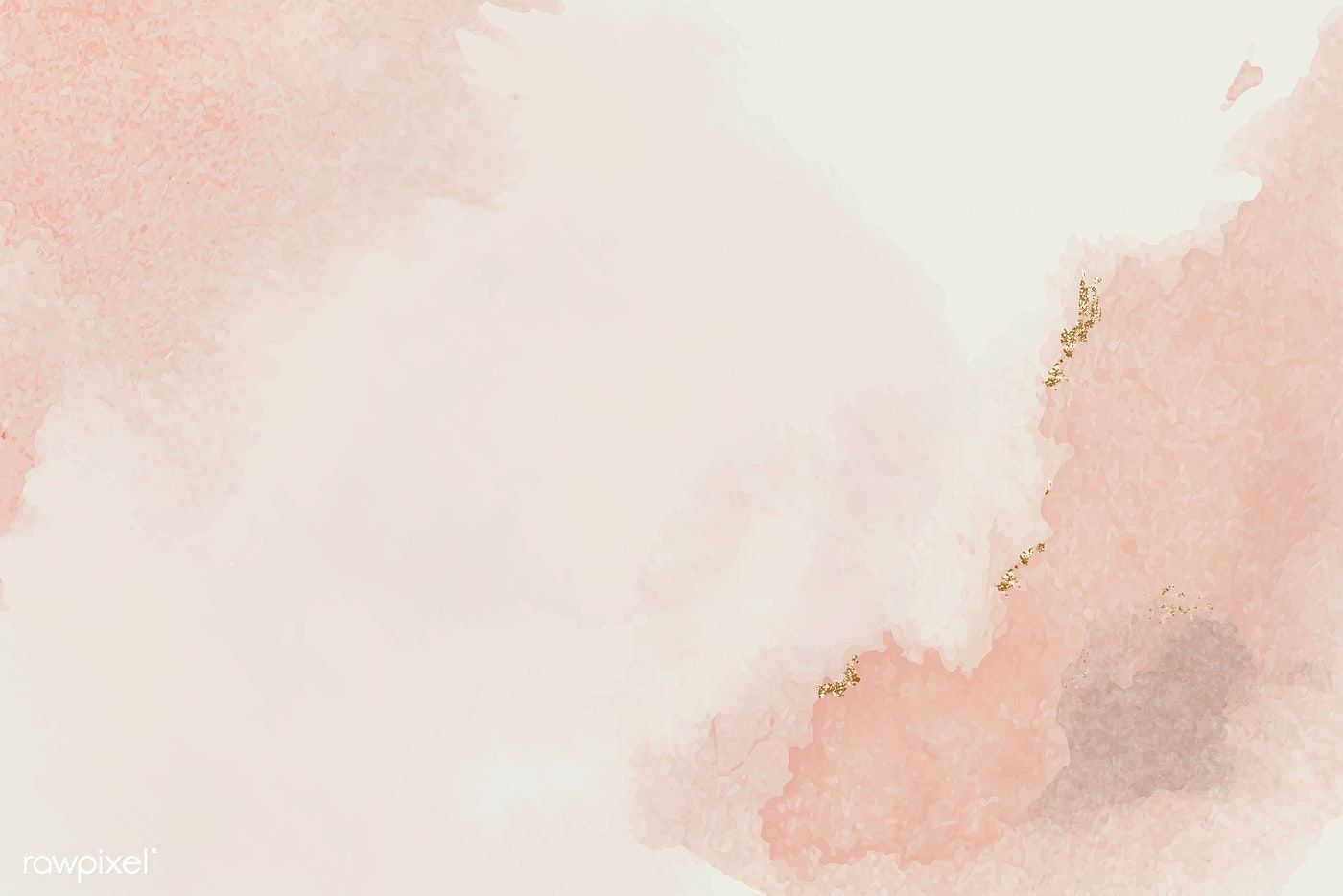 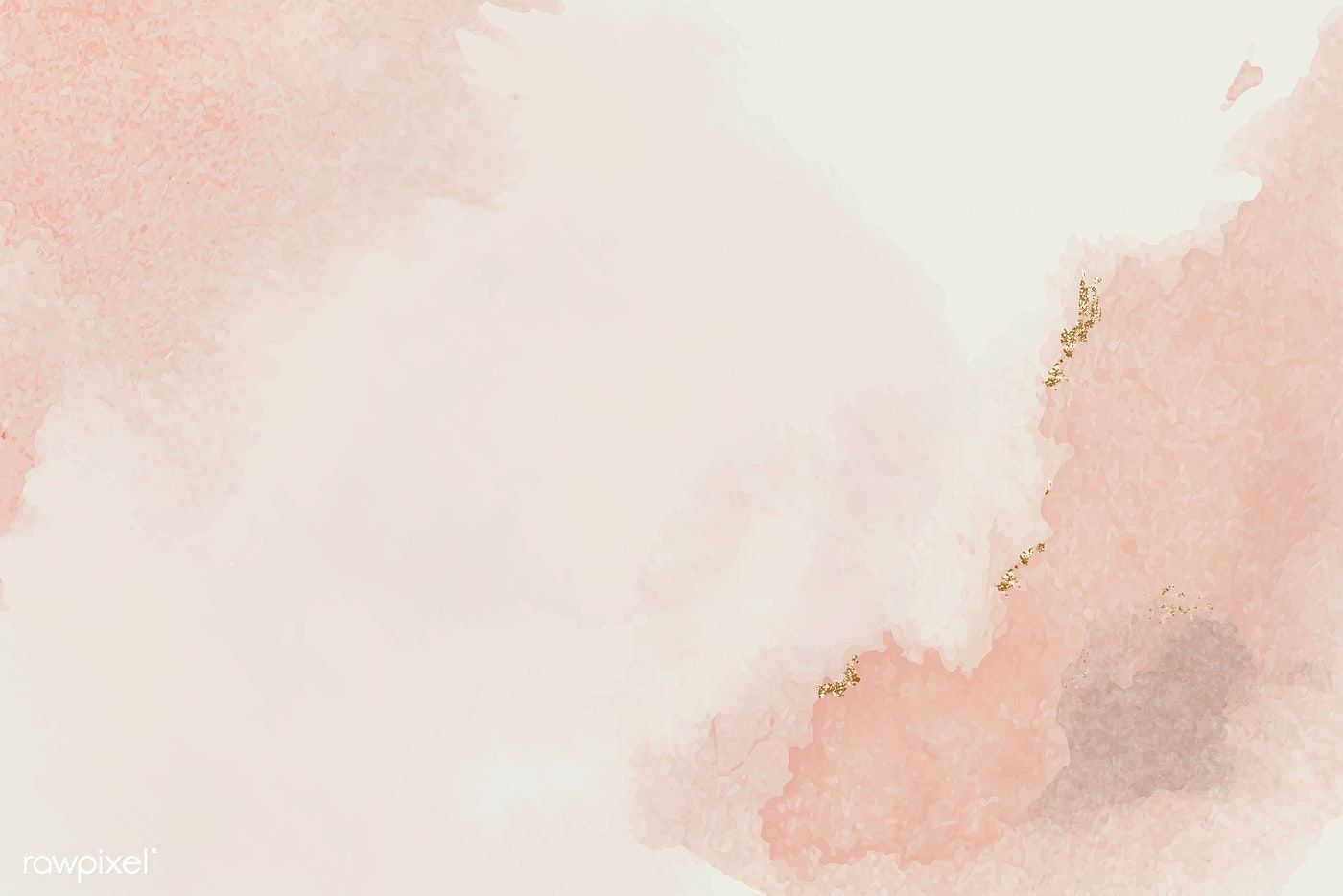 Cuantificar por el método de Bradford la cantidad de proteína presente en el colágeno hidrolizado.
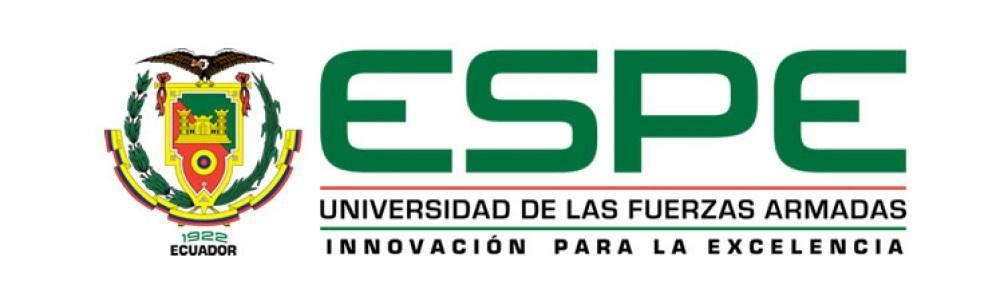 12
CONTENIDO
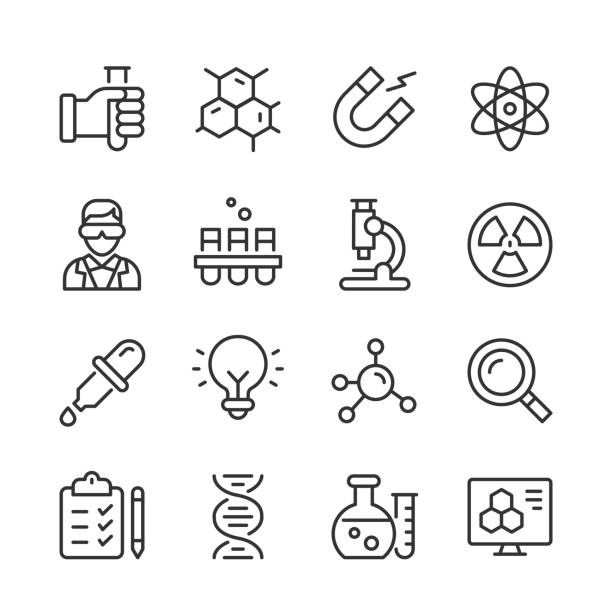 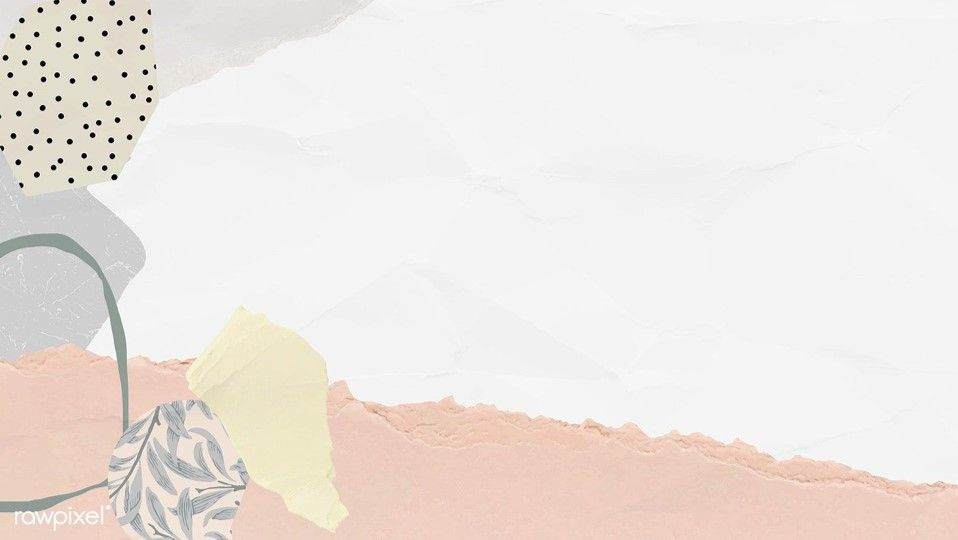 INTRODUCCIÓN
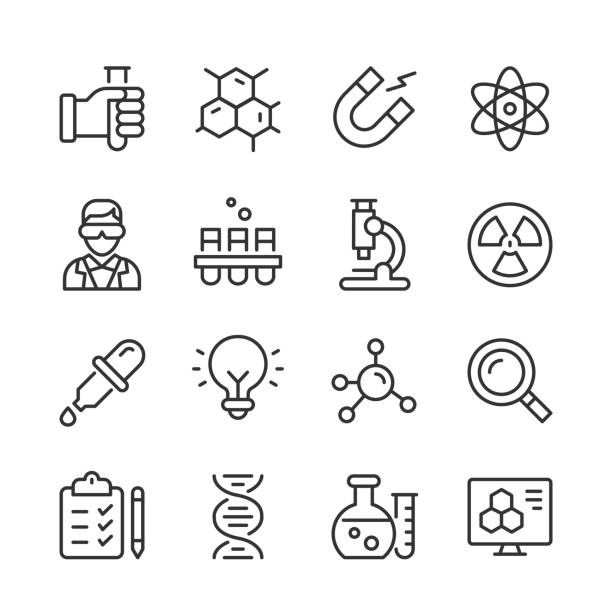 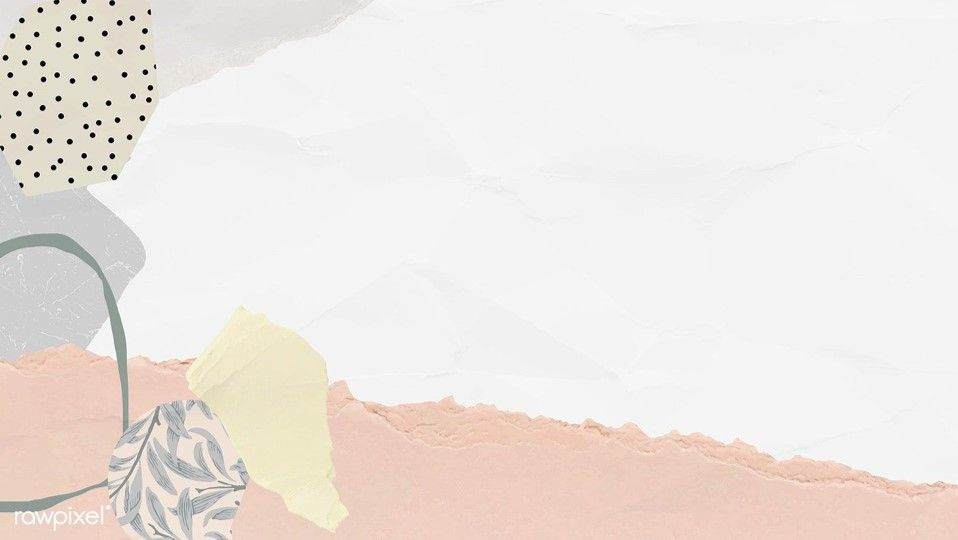 OBJETIVOS
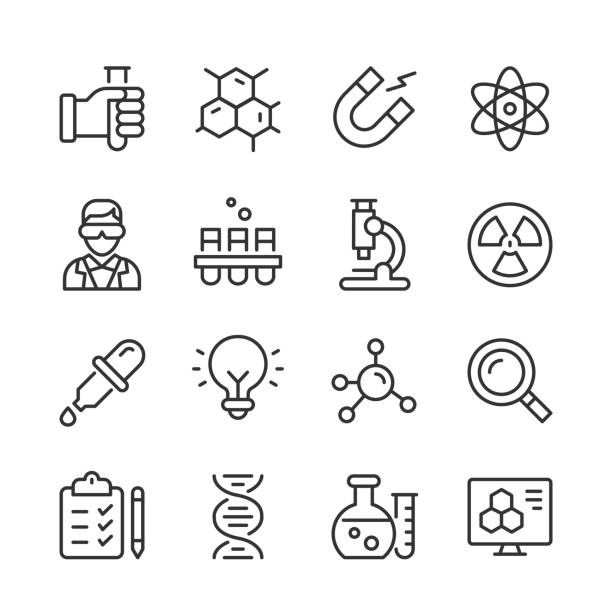 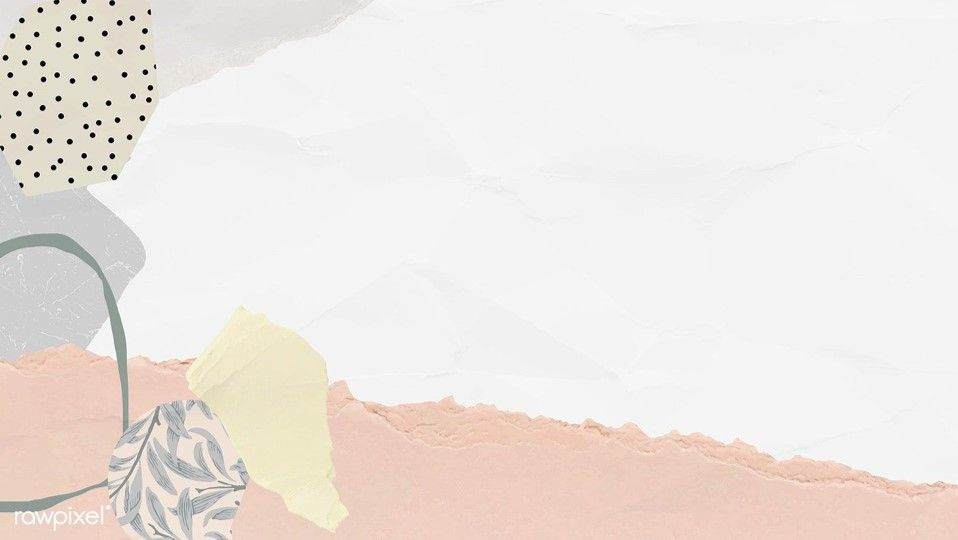 Hipótesis
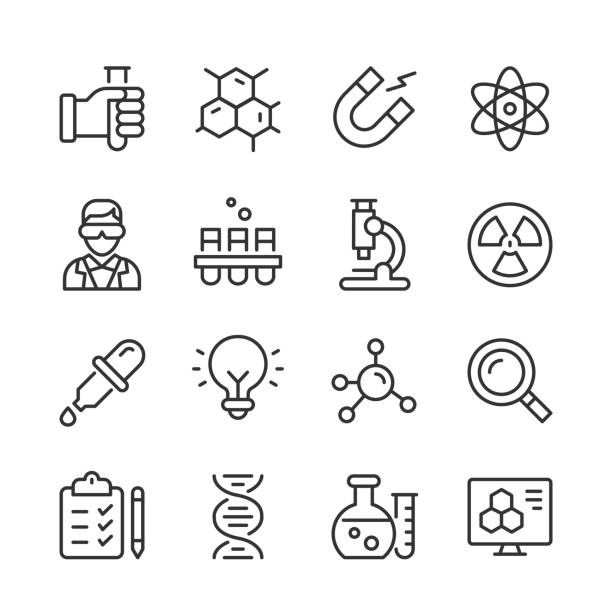 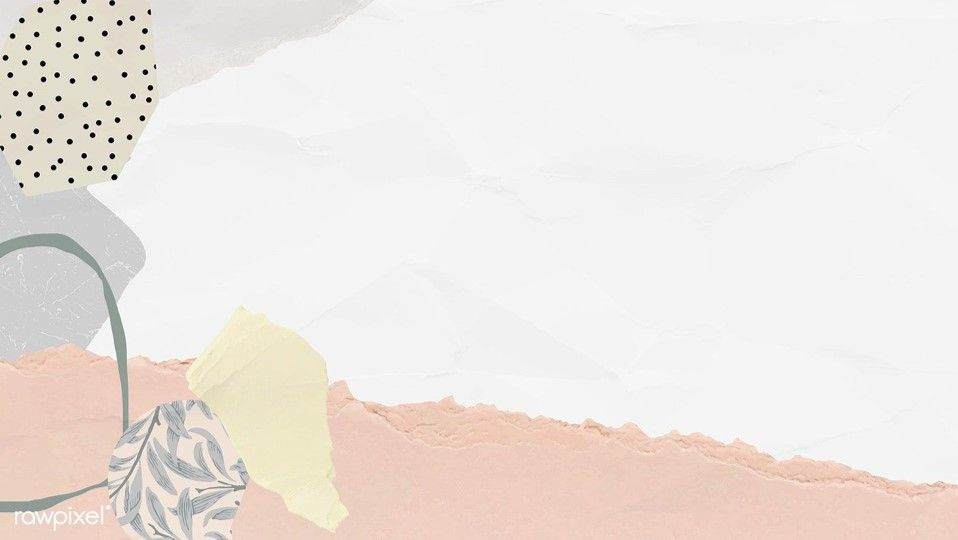 METODOLOGÍA
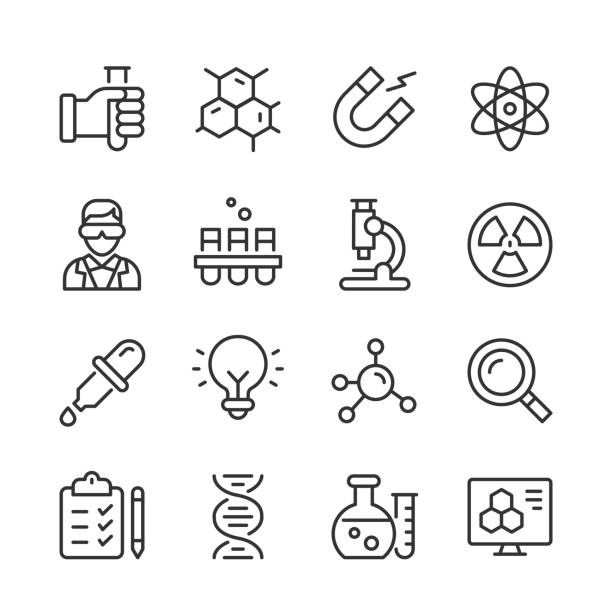 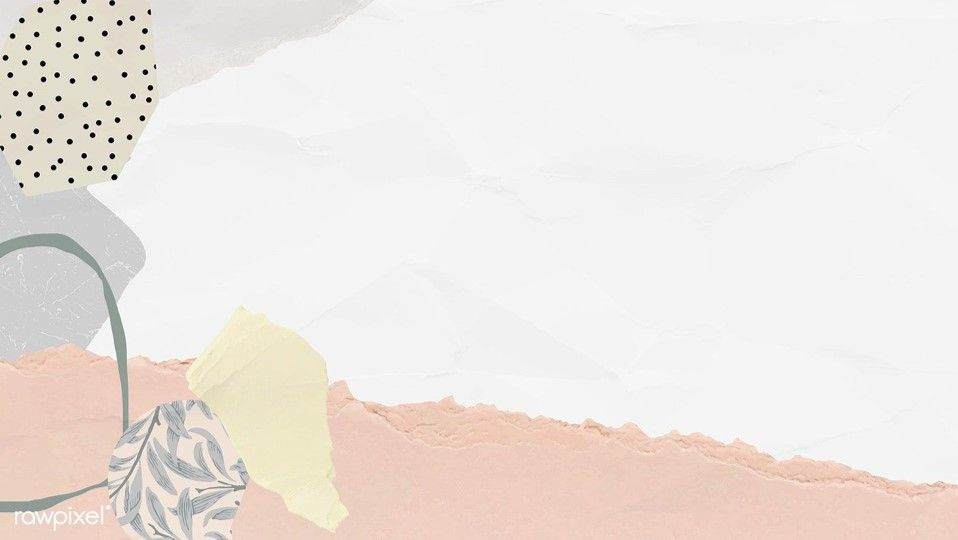 Resultados Y discusión
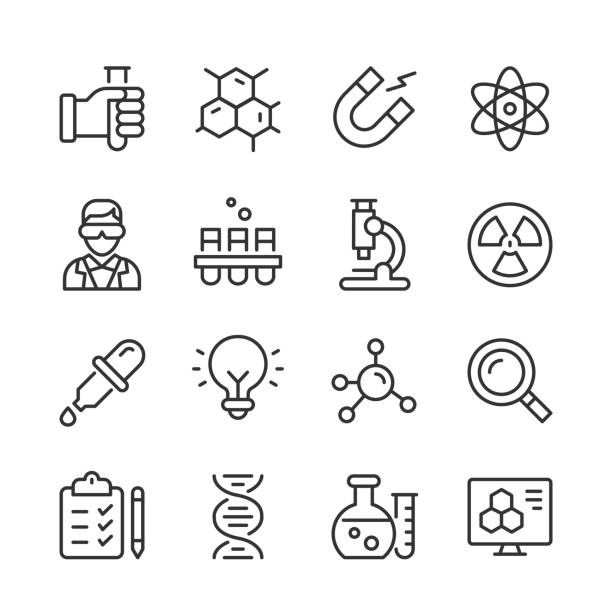 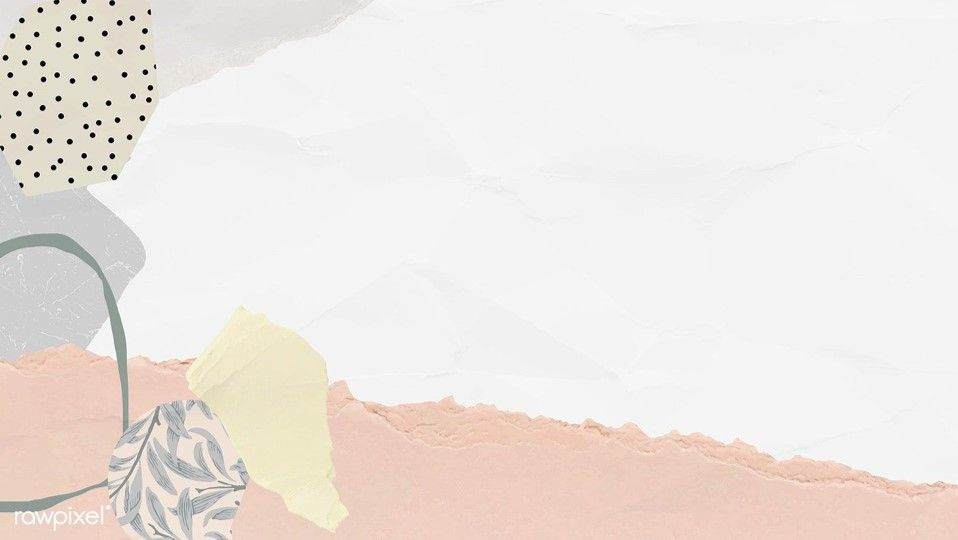 Conclusiones y recomendaciones
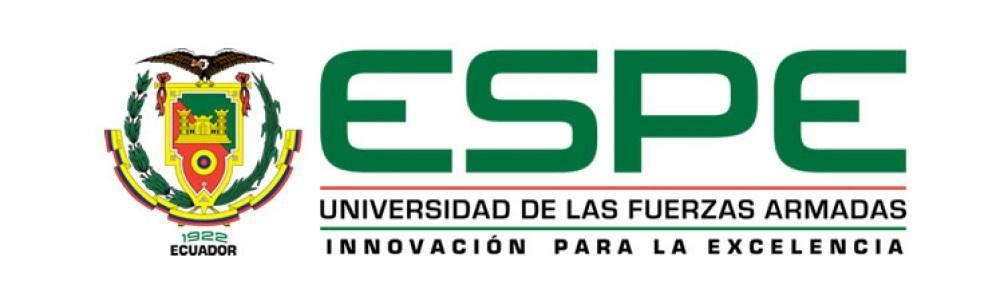 13
HIPÓTESIS
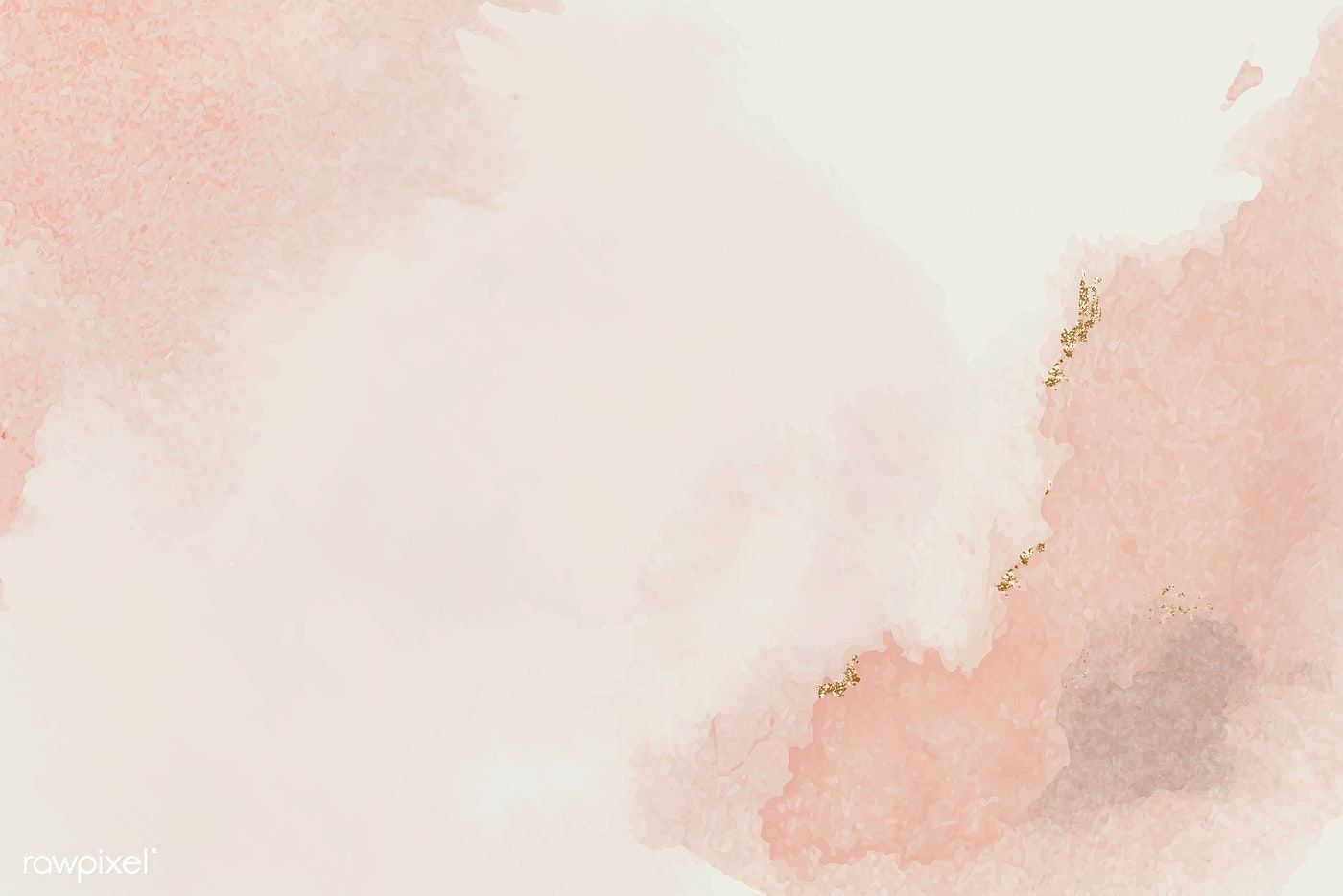 Se obtiene colágeno hidrolizado mediante la reacción enzimática con bromelina sobre gelatina.
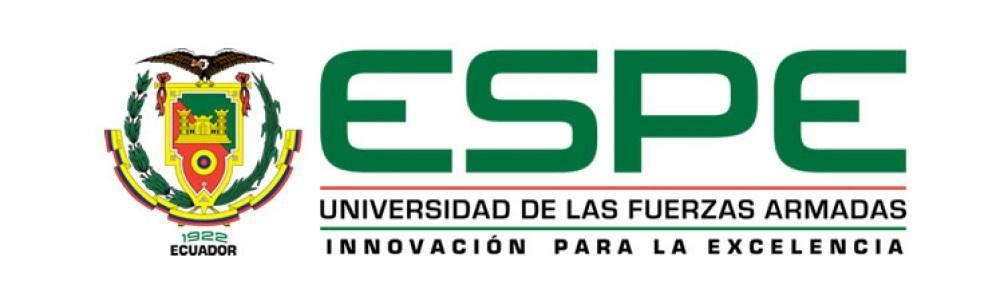 14
CONTENIDO
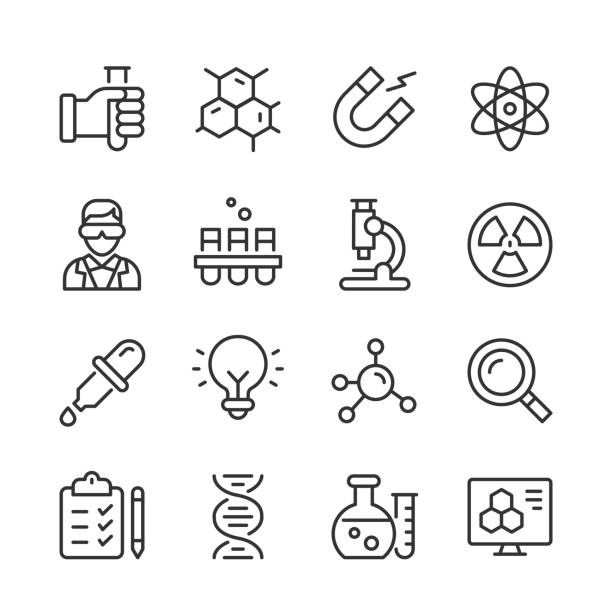 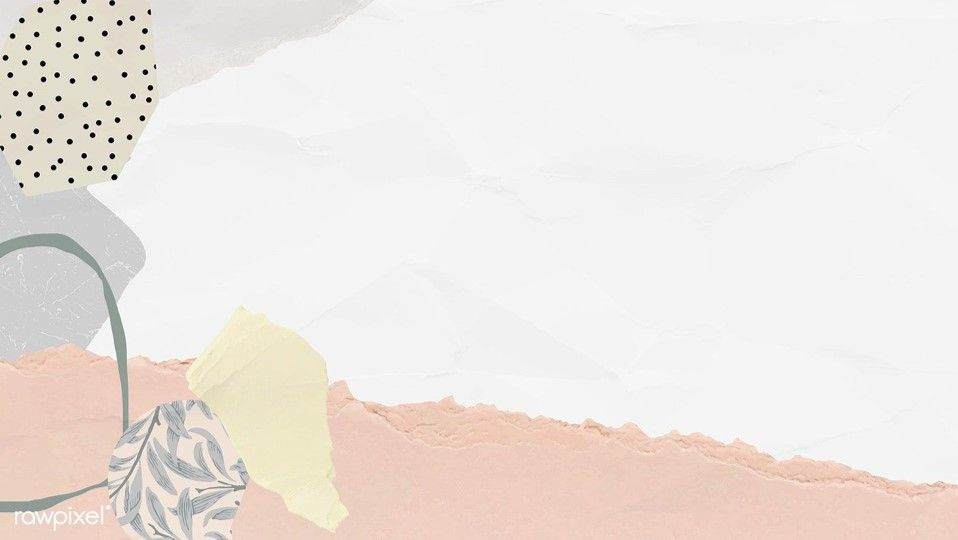 INTRODUCCIÓN
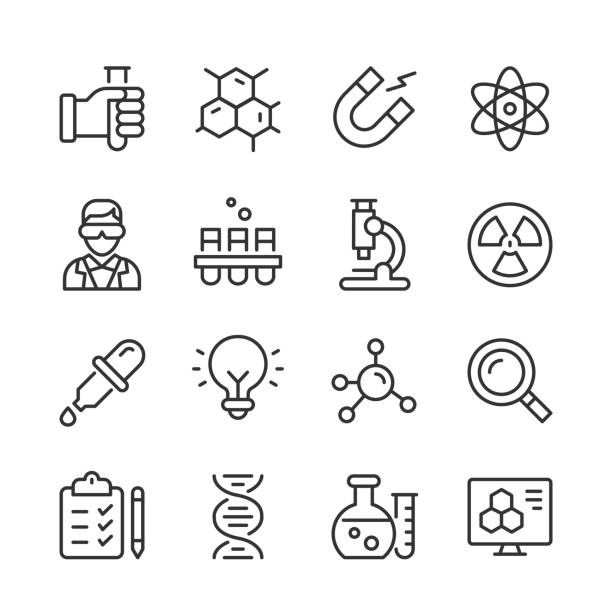 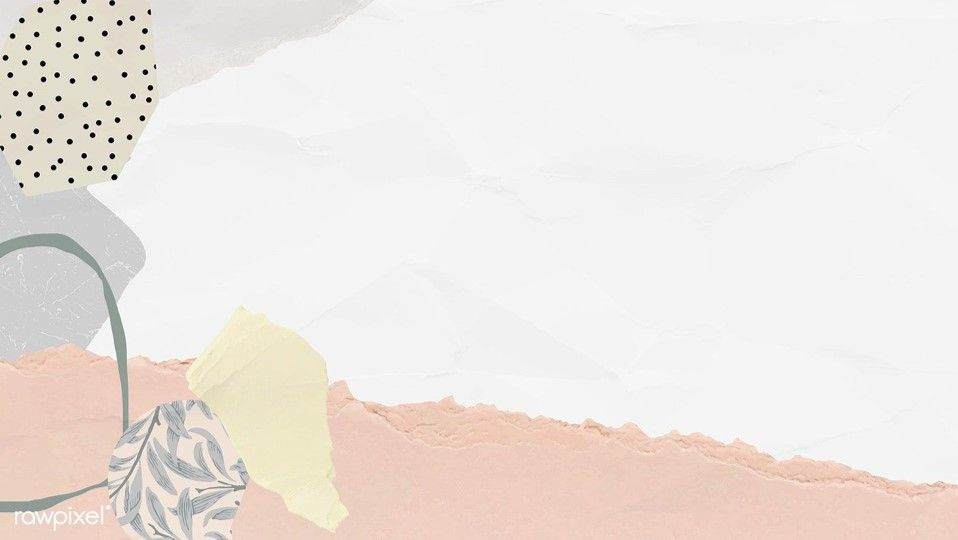 OBJETIVOS
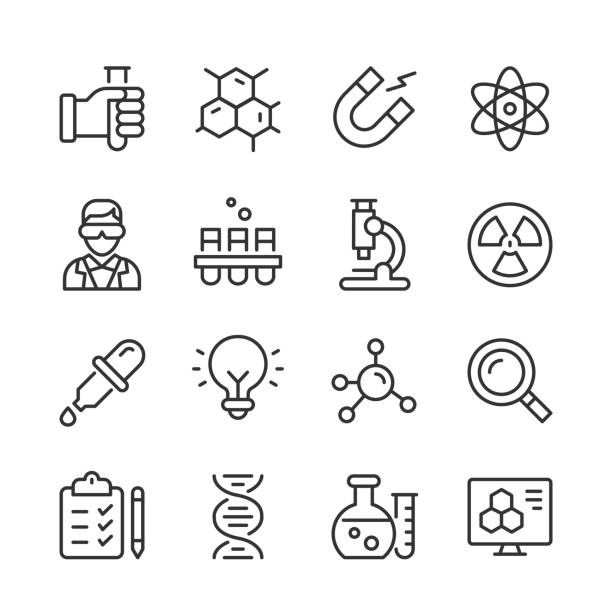 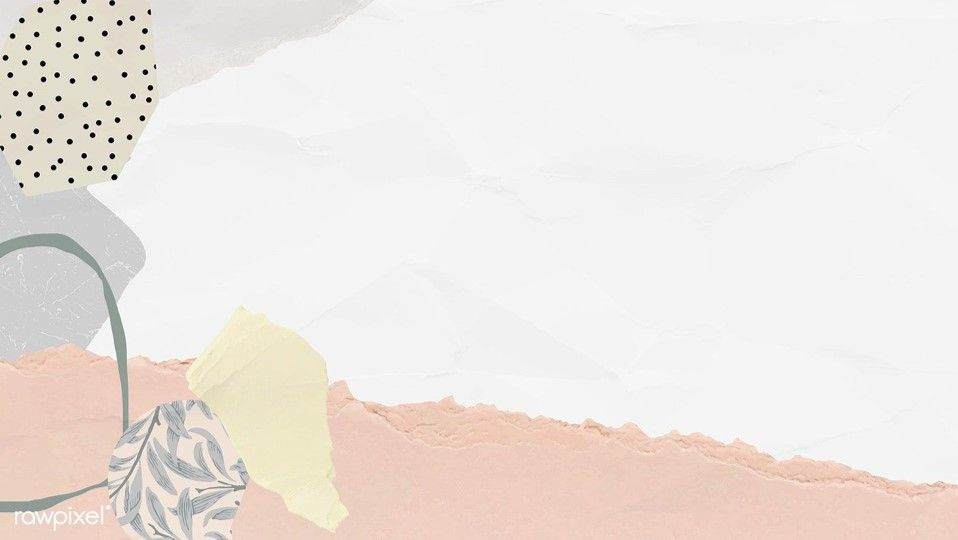 Hipótesis
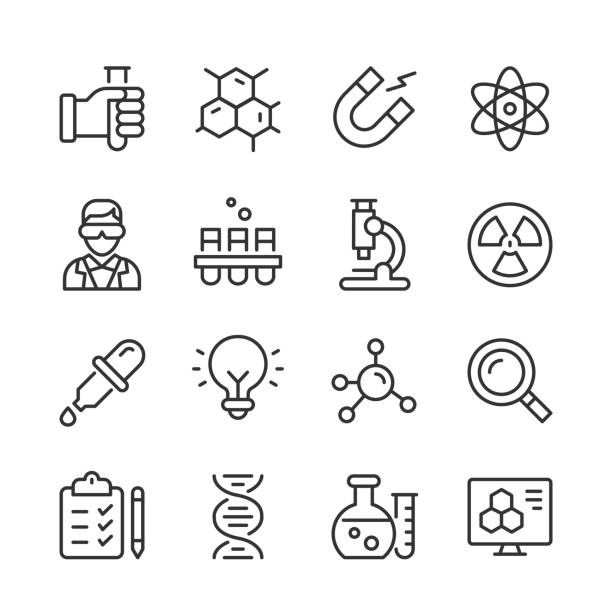 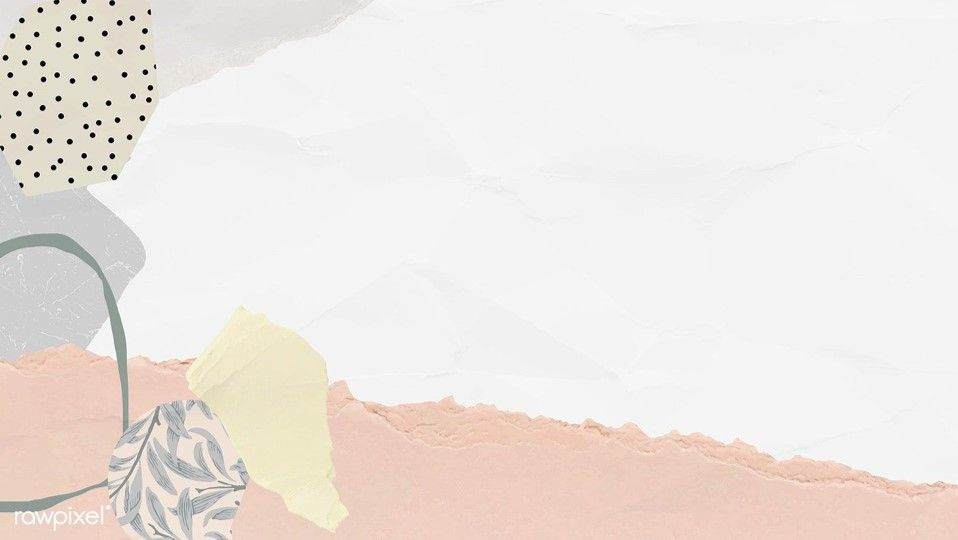 METODOLOGÍA
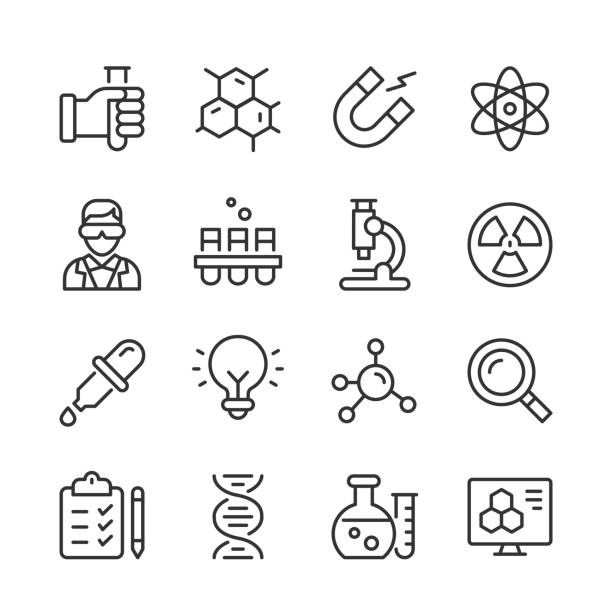 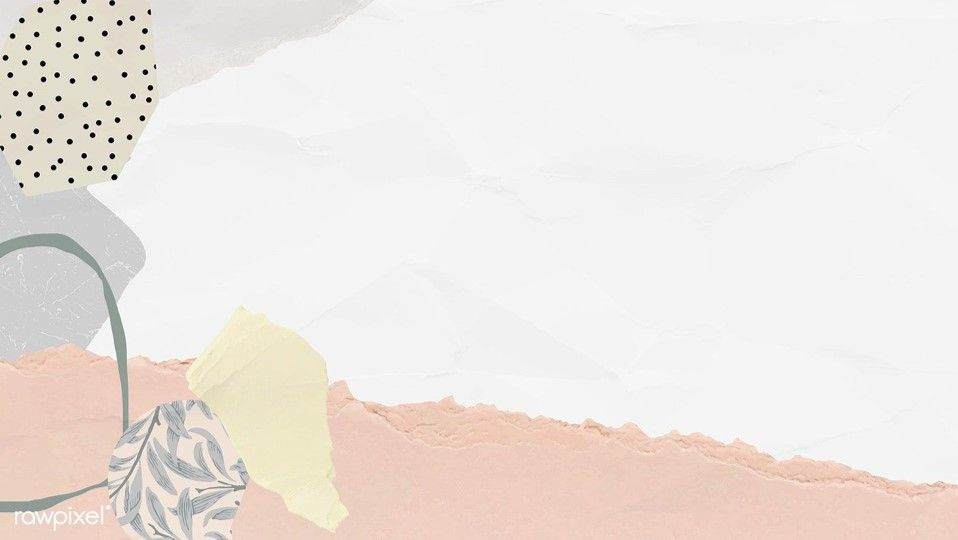 Resultados Y discusión
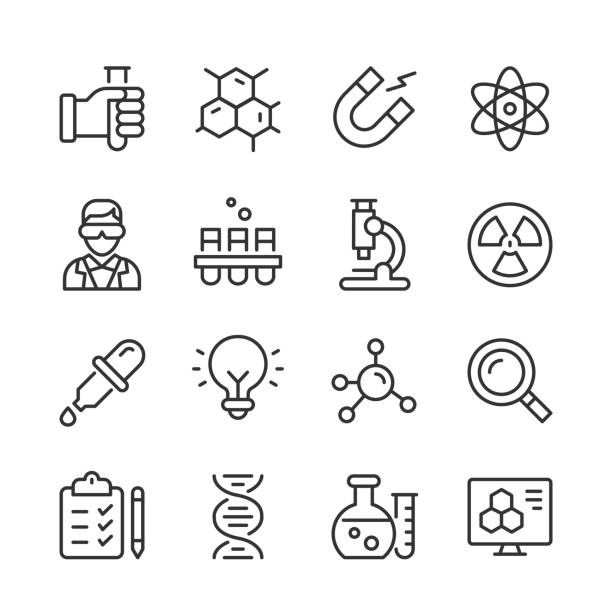 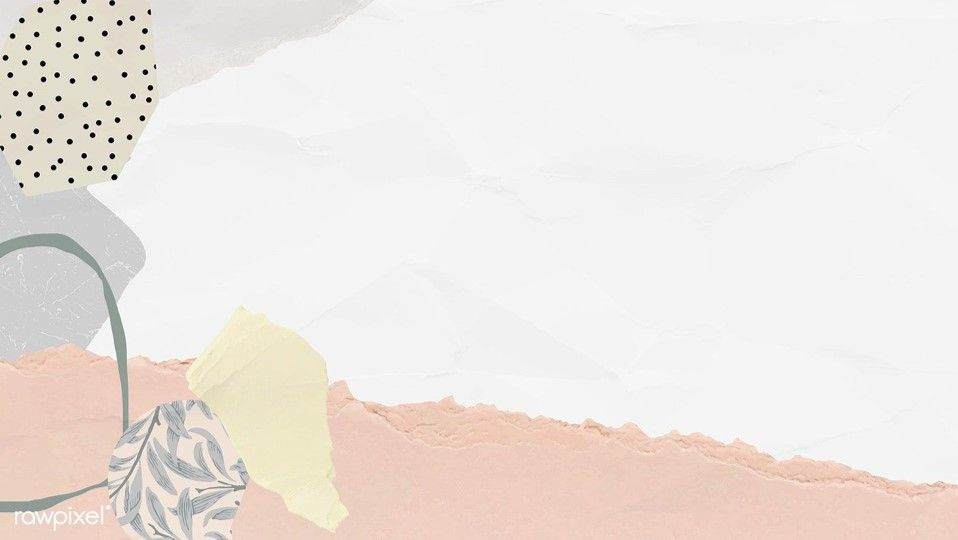 Conclusiones y recomendaciones
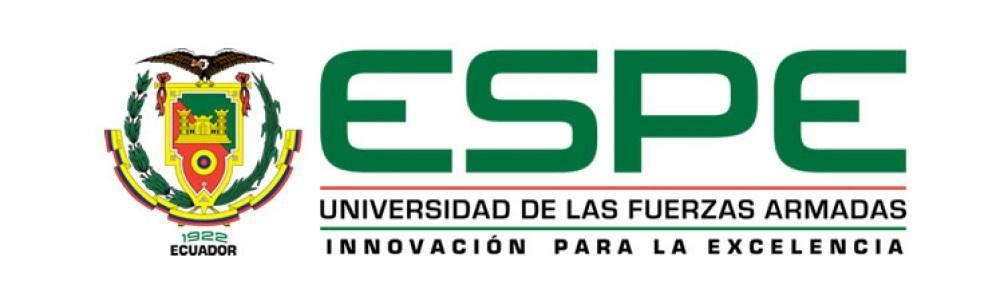 15
METODOLOGÍA
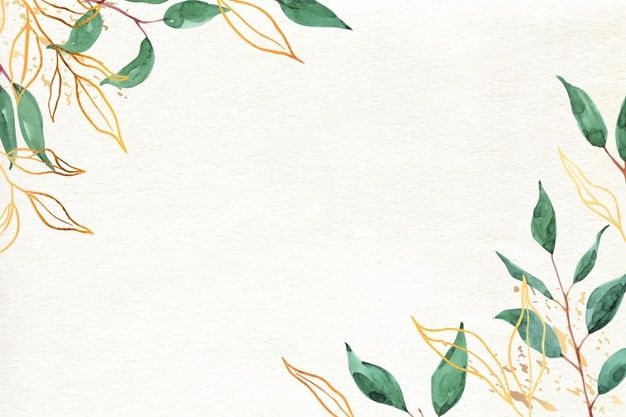 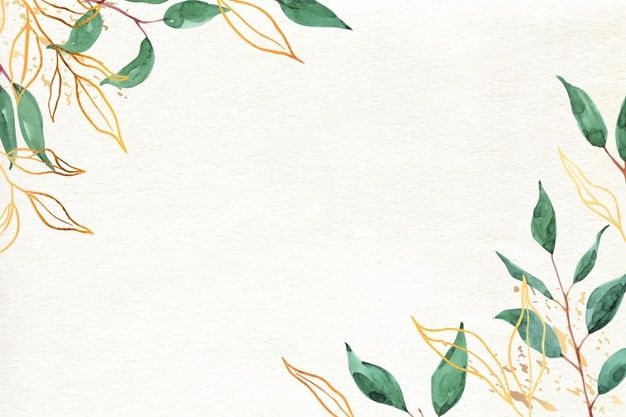 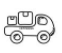 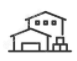 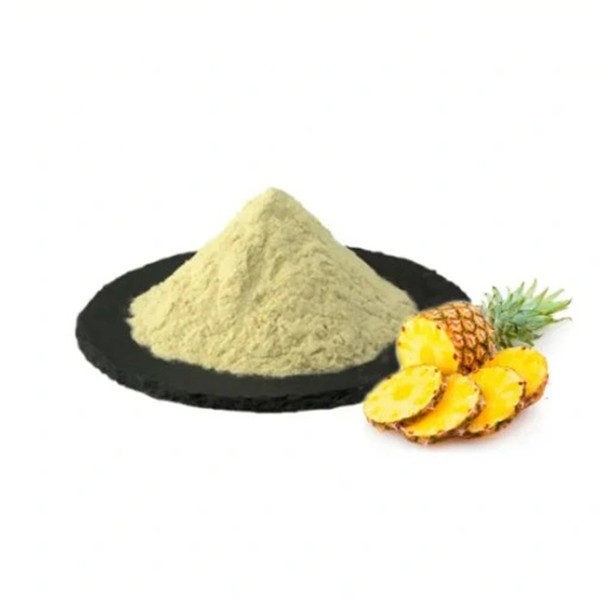 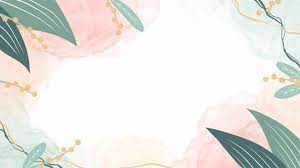 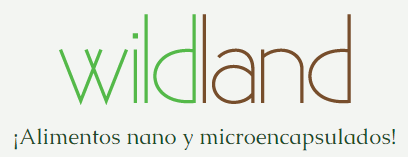 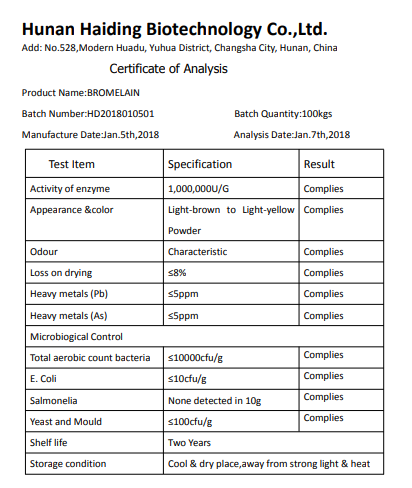 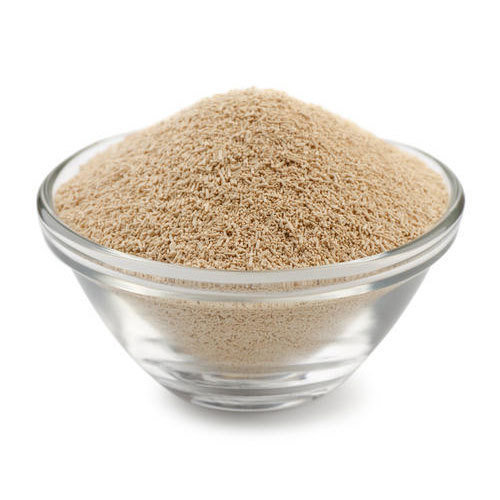 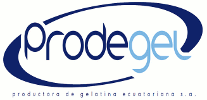 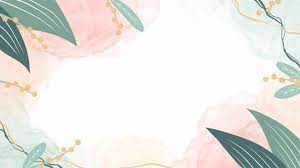 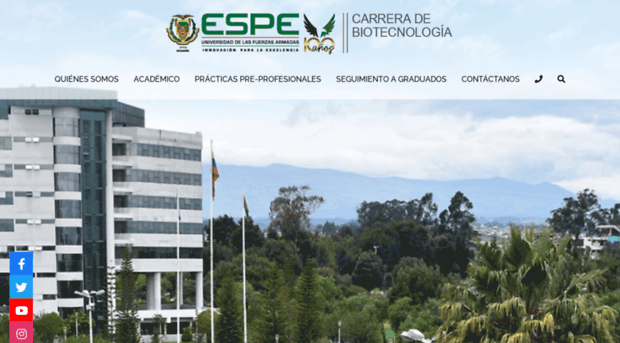 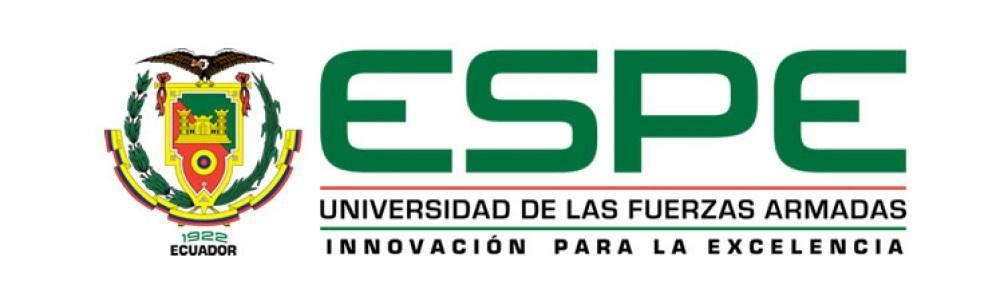 16
METODOLOGÍA
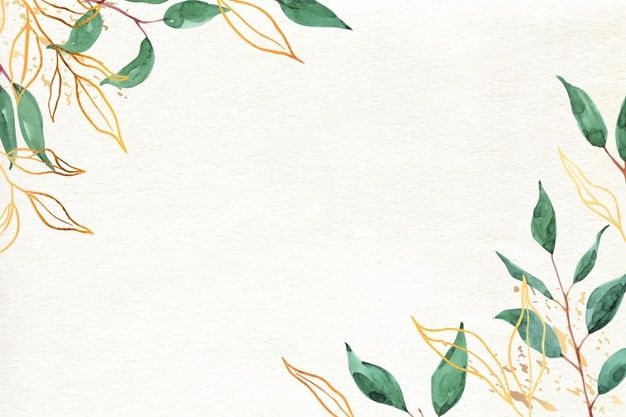 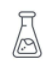 Condiciones de Hidrólisis de Colágeno con Bromelina
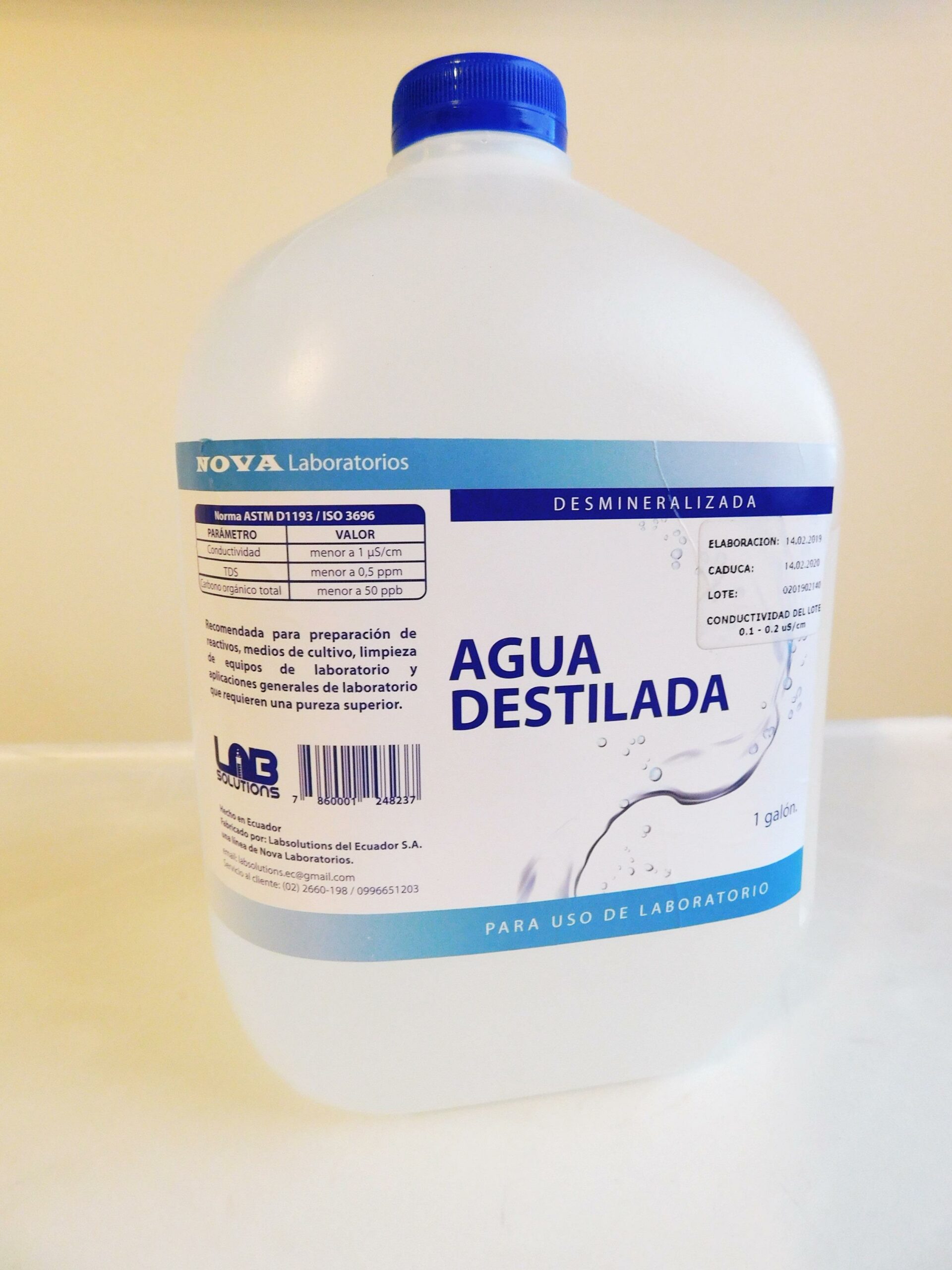 5.25g
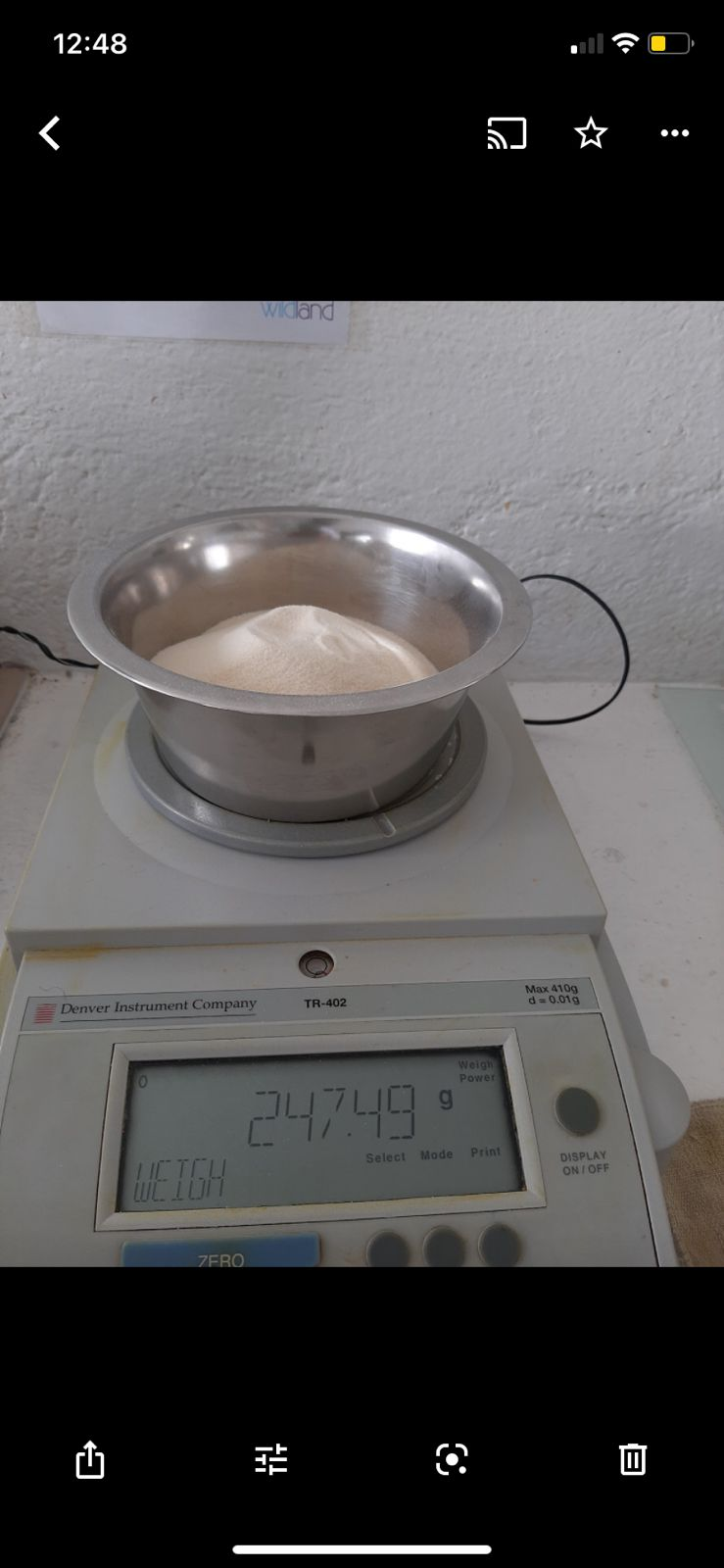 Tabla 1Matriz de la denotación y valores para cada unidad experimental
69.75L
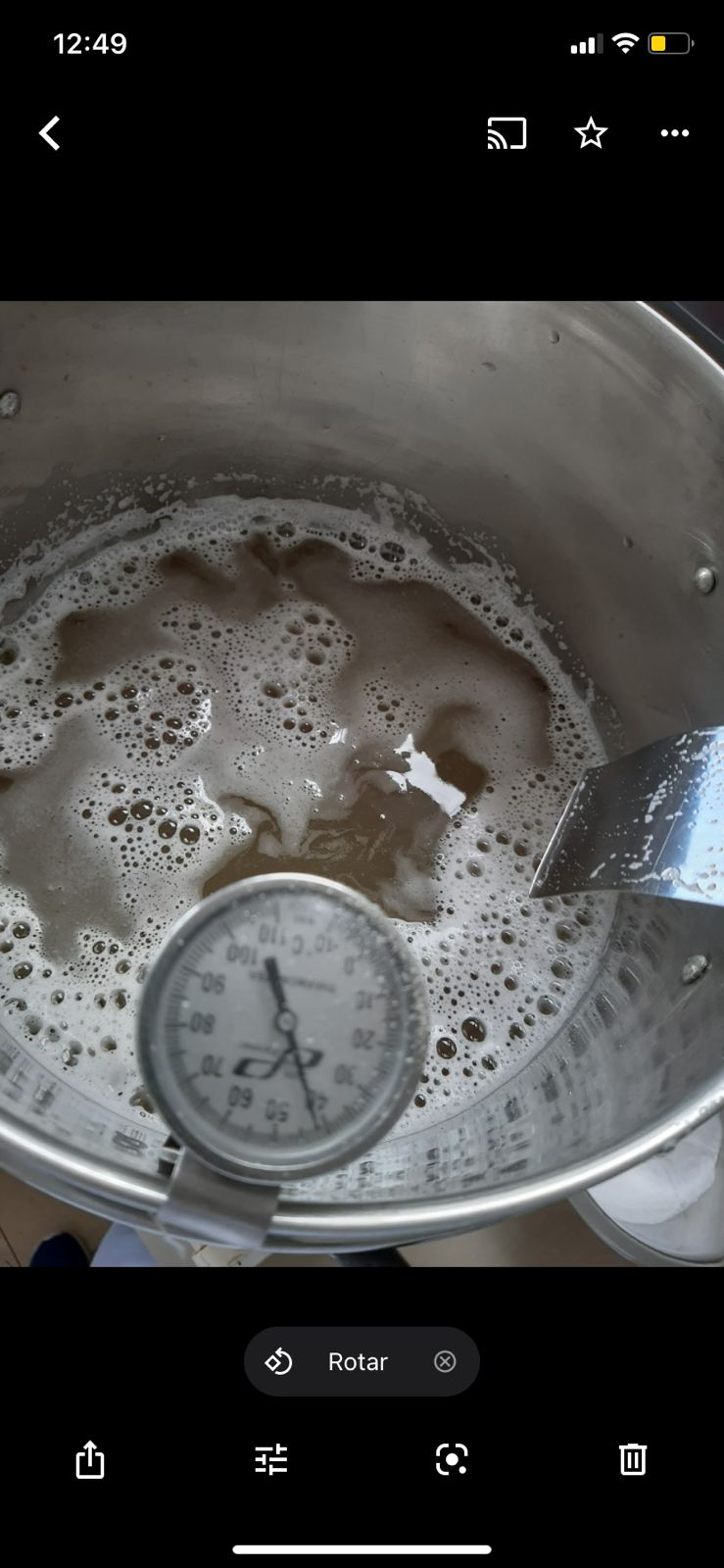 37°C
Características organolépticas
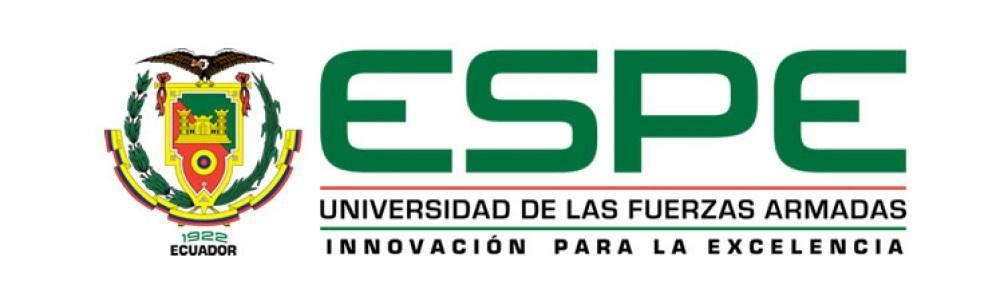 17
METODOLOGÍA
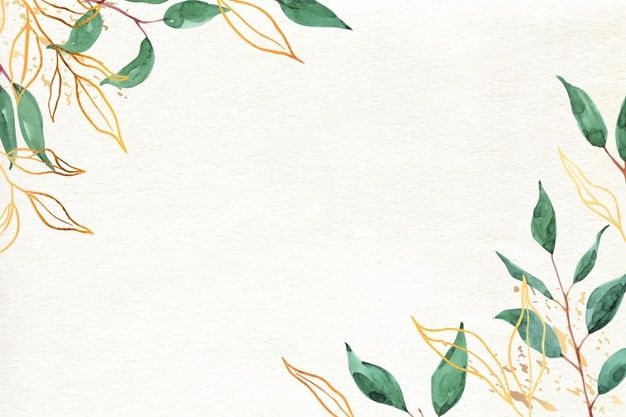 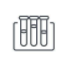 Cuantificación de Proteína Mediante el Método de Bradford
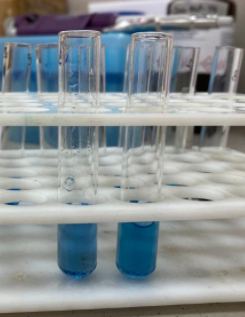 200uL de reactivo de Bradford
Figura 9. Dilución 1:1 muestra-NaCl
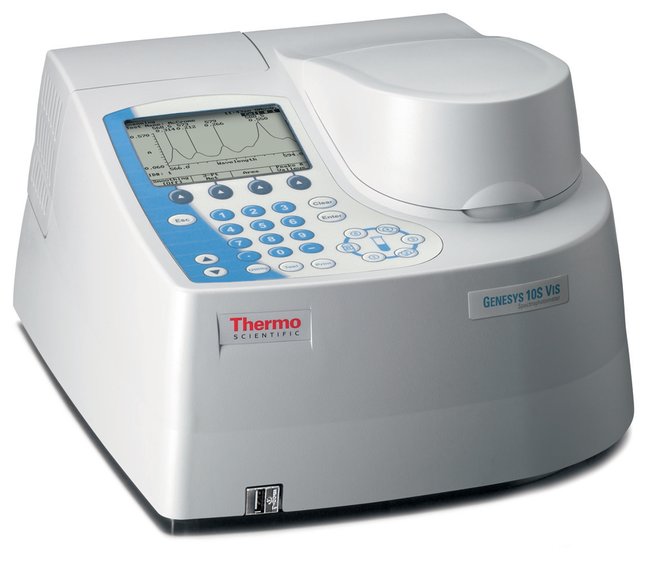 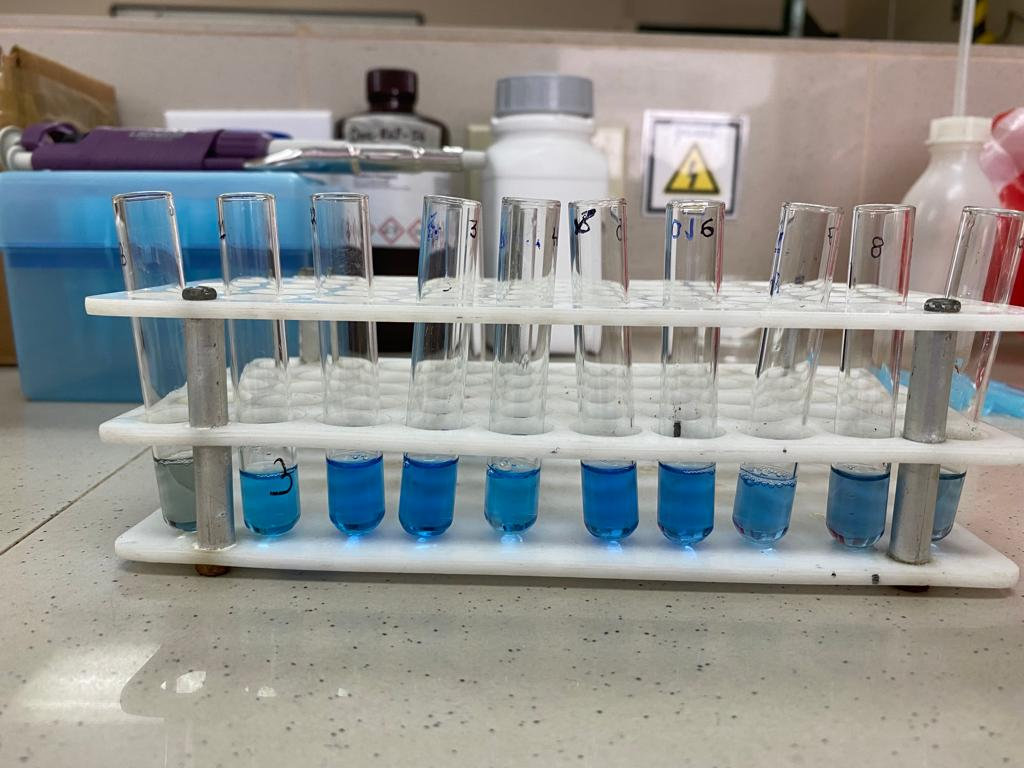 Figura 8. Curva estándar de BSA en buffer de NaCl 0.15M
595 nm
Figura 10. Espectofotómetro Thermo scientific
18
METODOLOGÍA
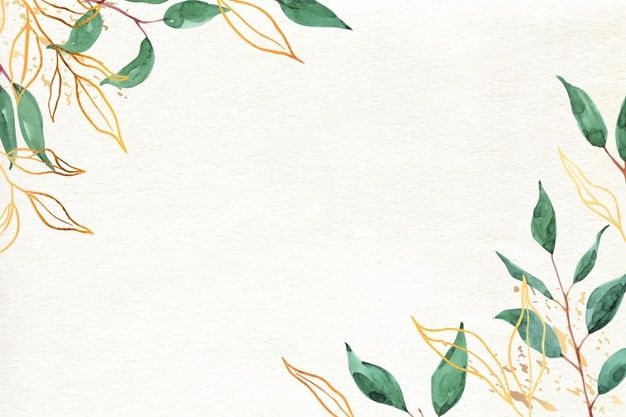 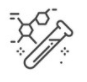 Análisis de Electroforesis en Gel de Poliacrilamida SDS-PAGE
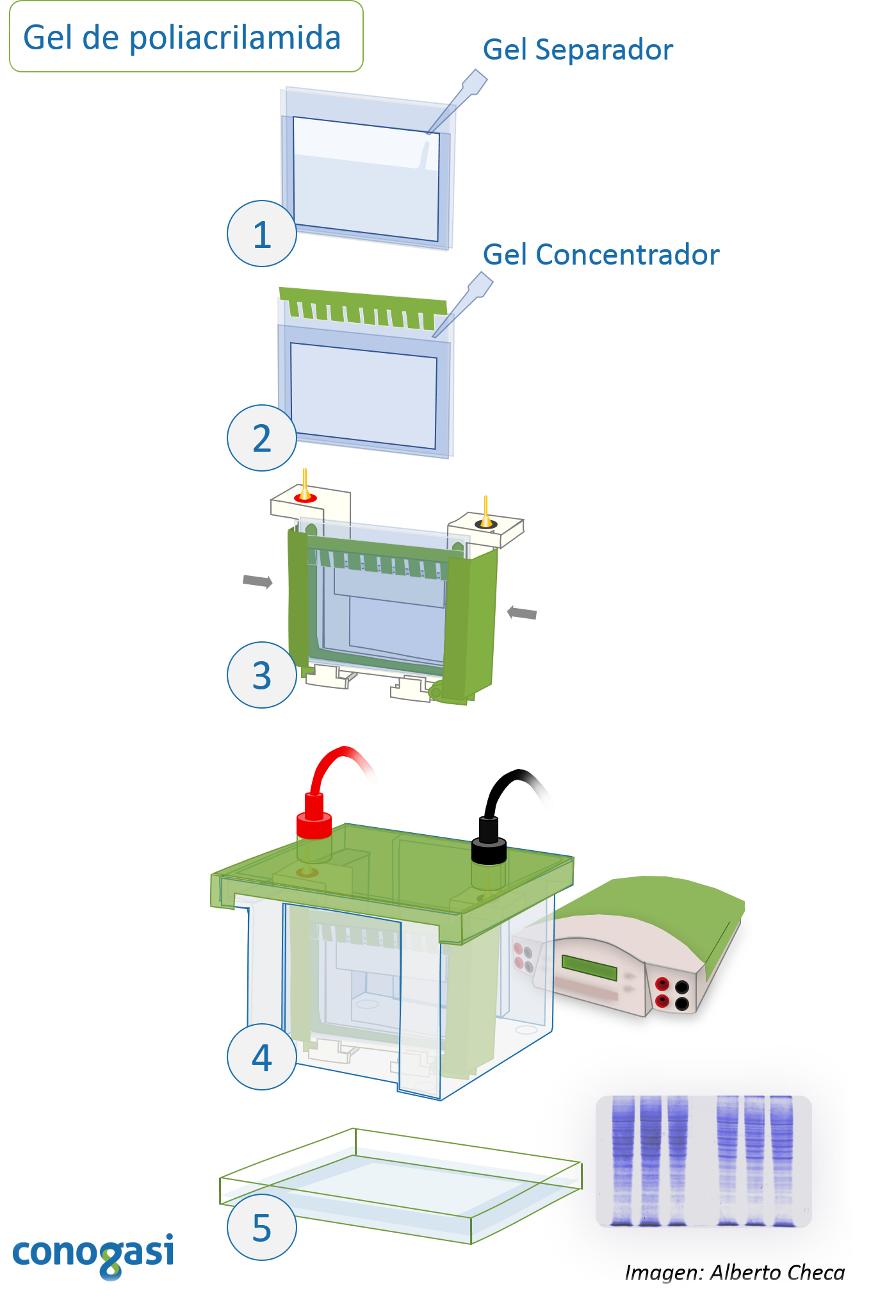 15%
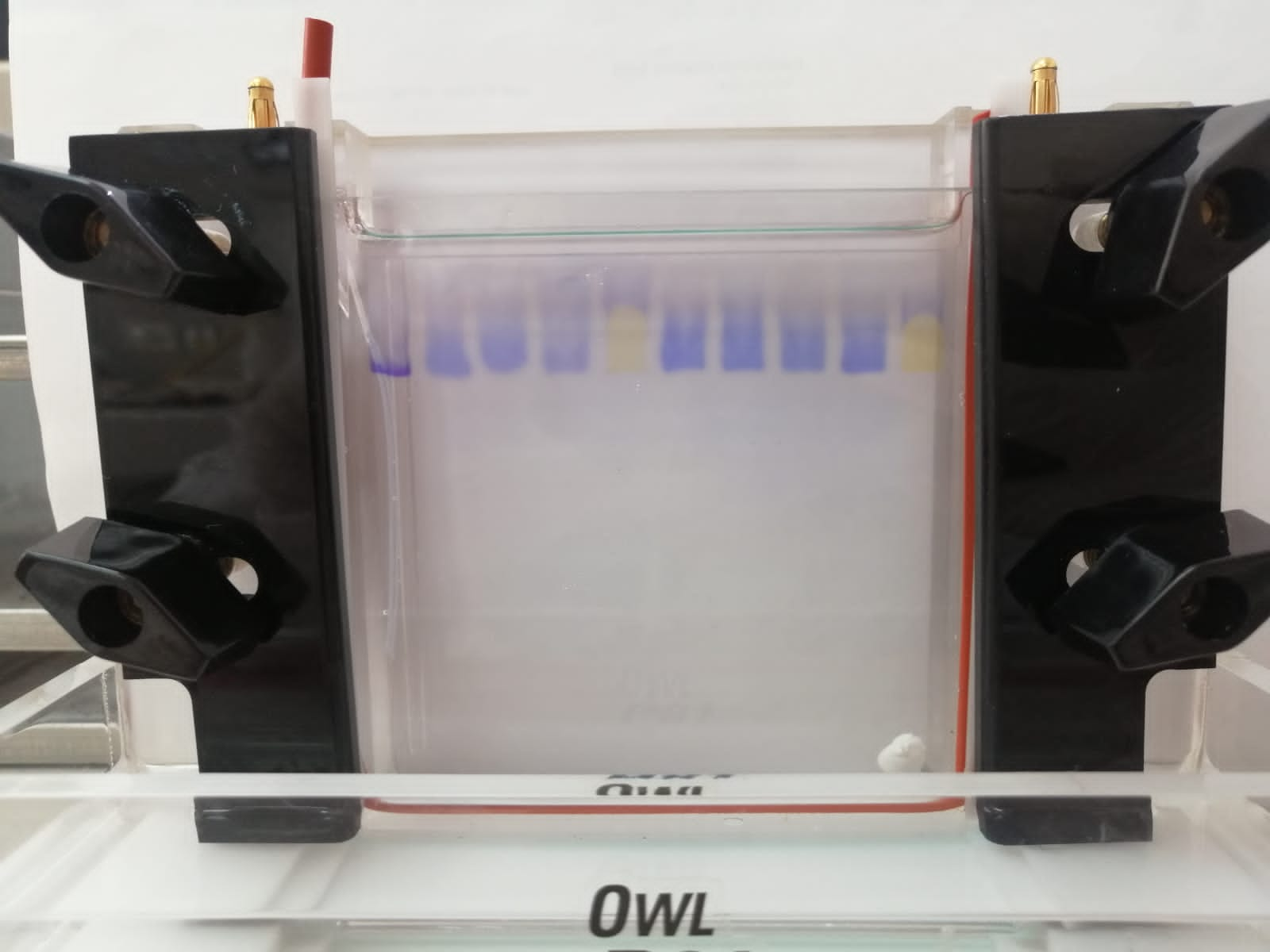 5%
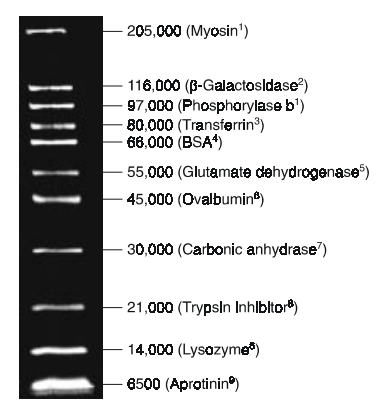 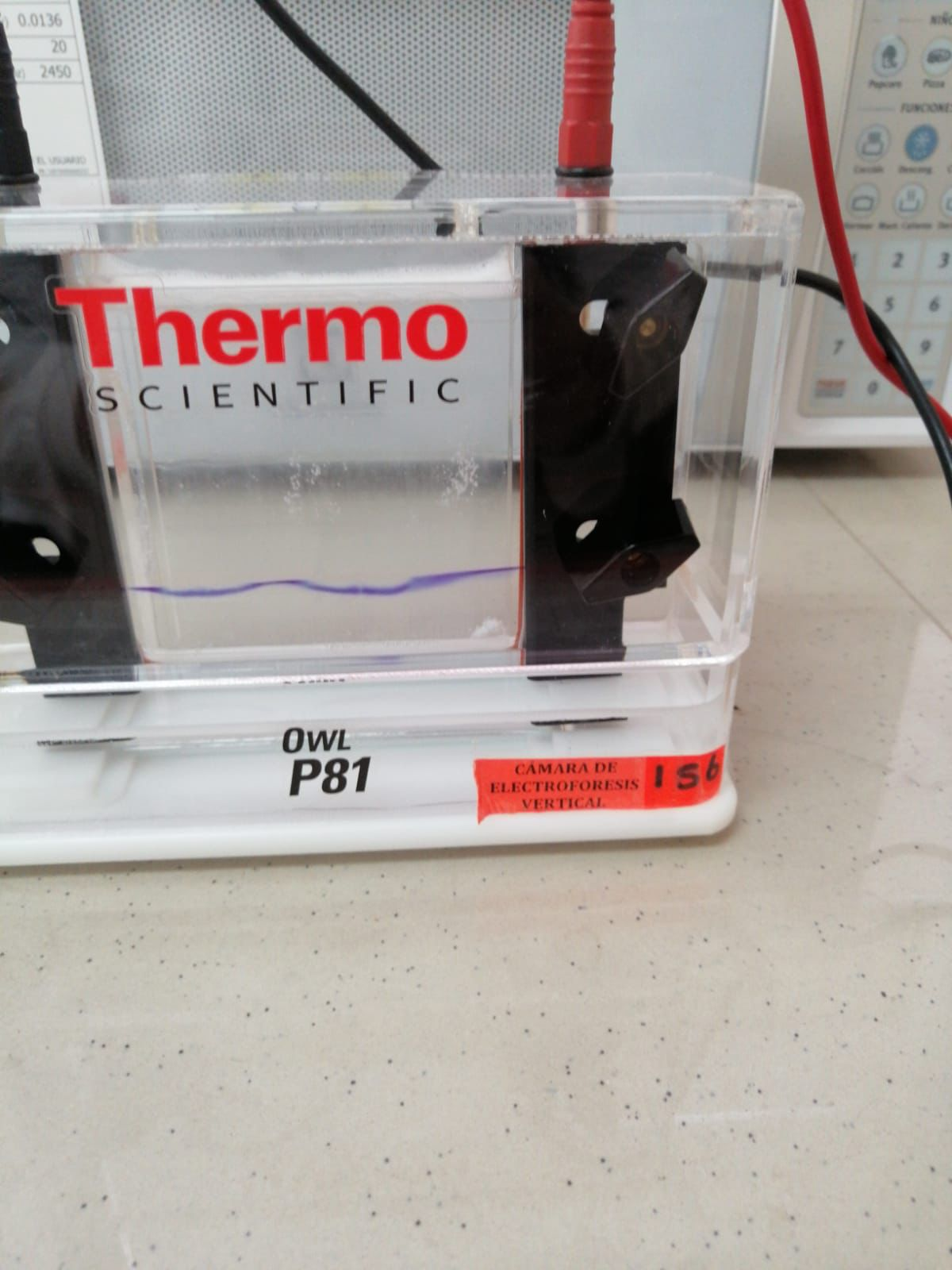 150v y 100mA
Figura 13. Marcador molecular REF P6649 de 
Molecular Probes by life technologies
<
Figura 12. Cámara de electroforesis Thermo scientific
Figura 11. Esquema de electroforesis en Gel de poliacrilamida
19
CONTENIDO
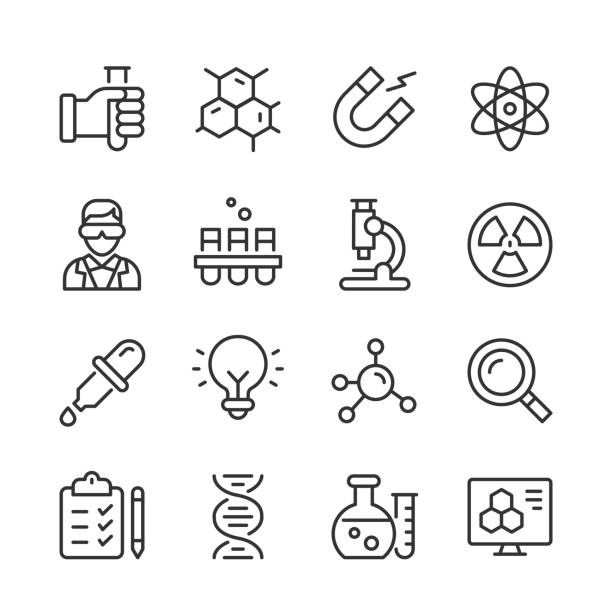 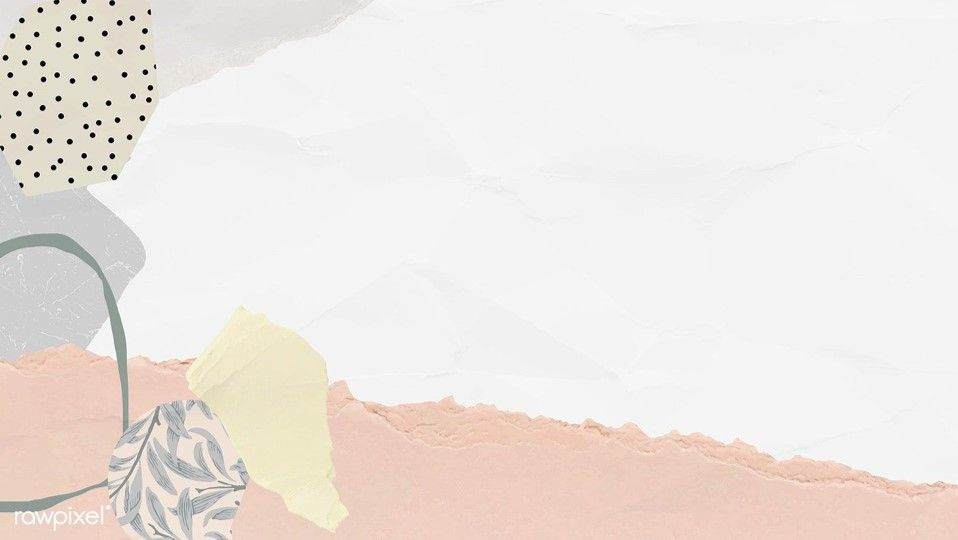 INTRODUCCIÓN
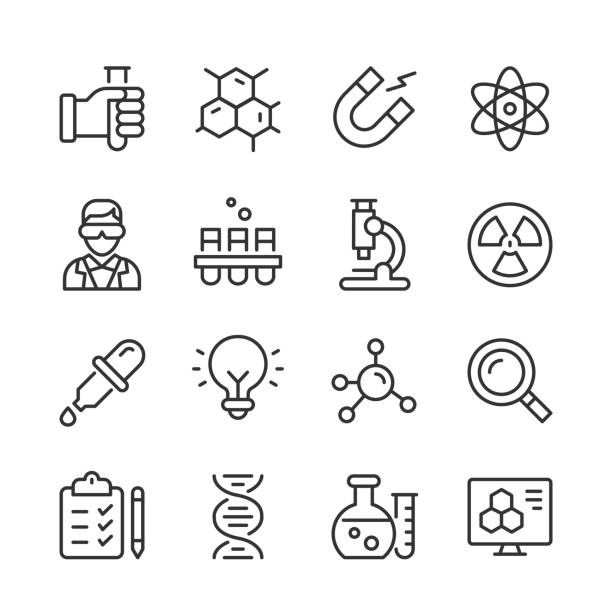 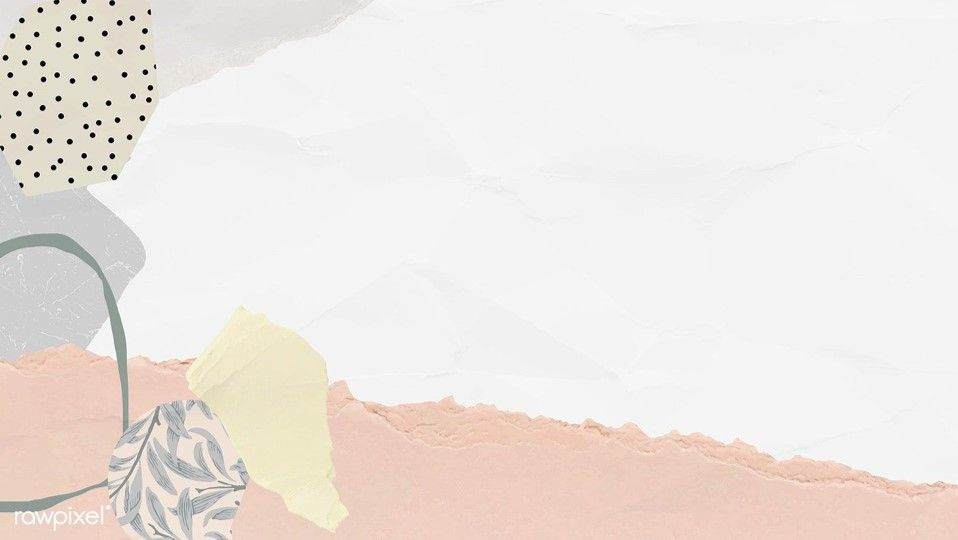 OBJETIVOS
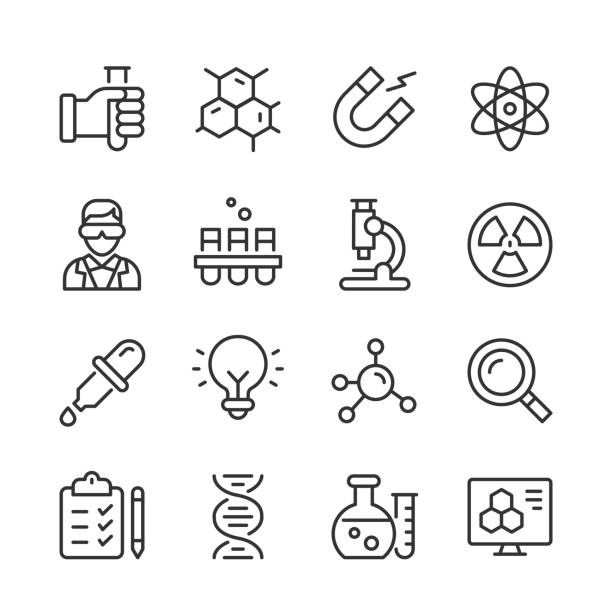 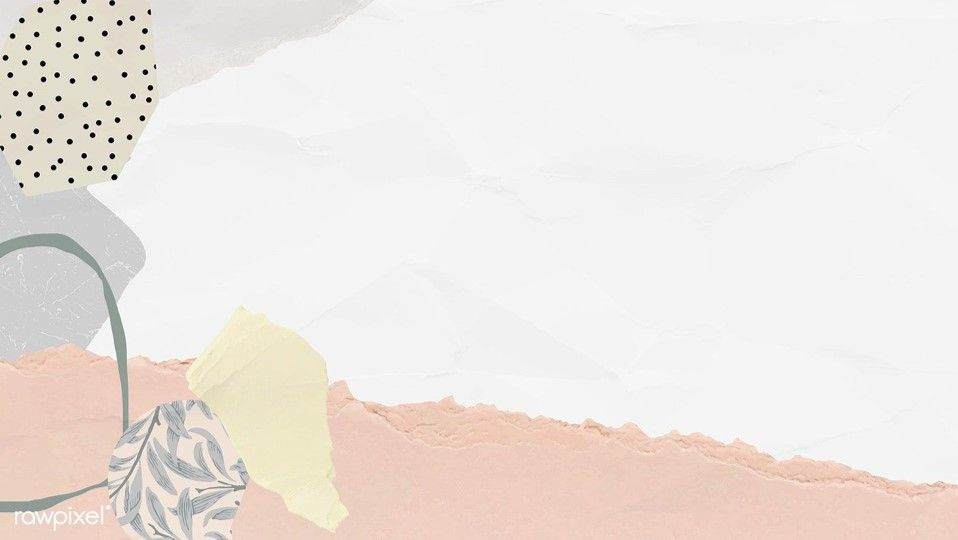 Hipótesis
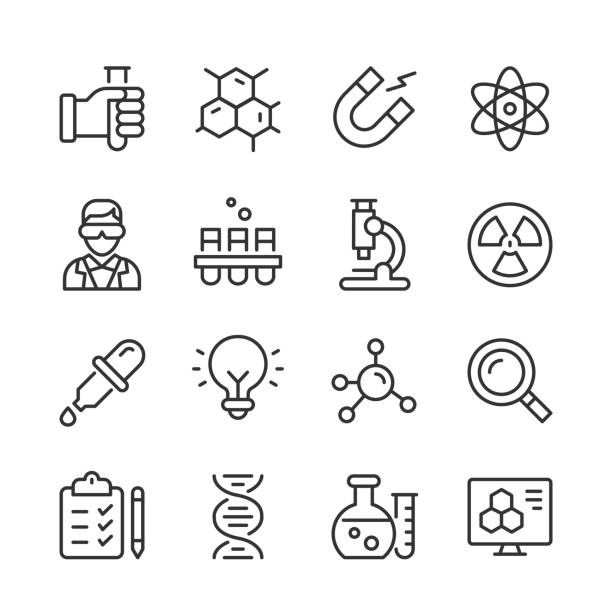 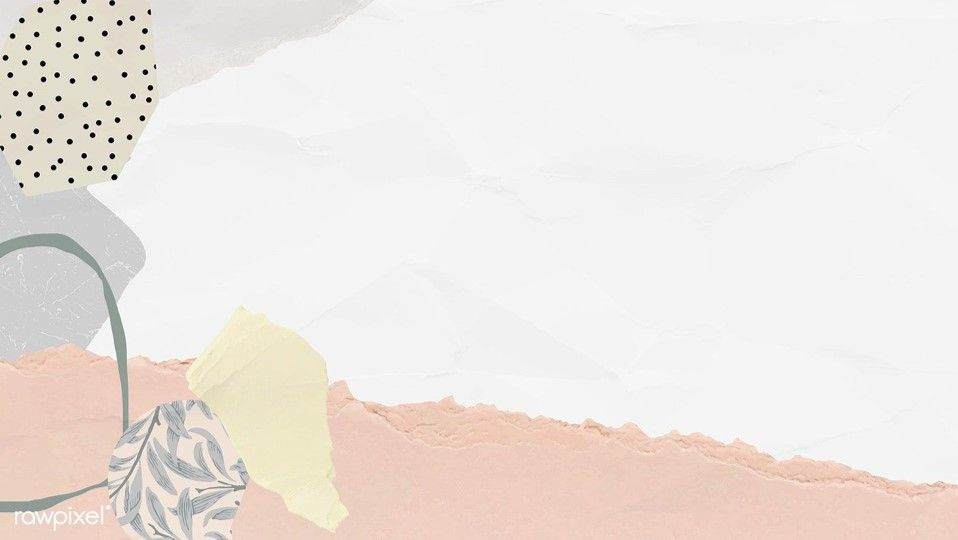 METODOLOGÍA
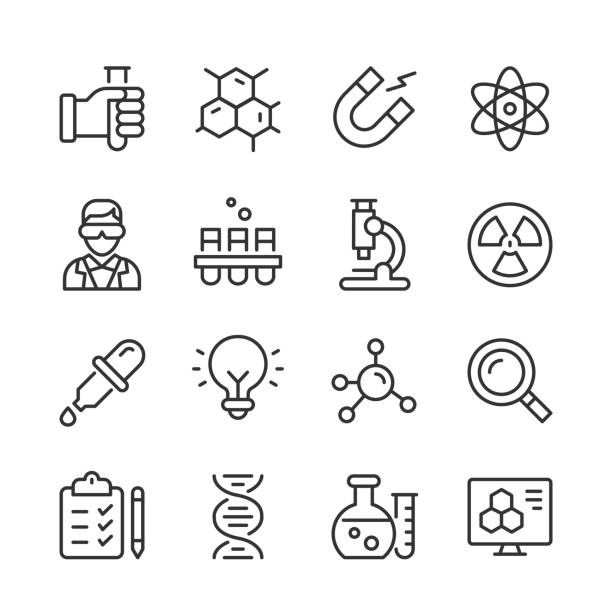 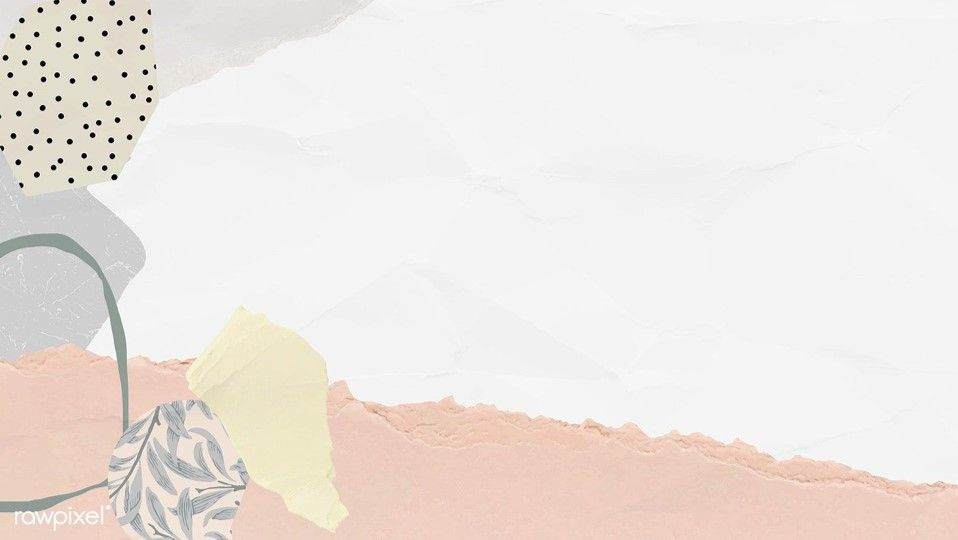 Resultados Y discusión
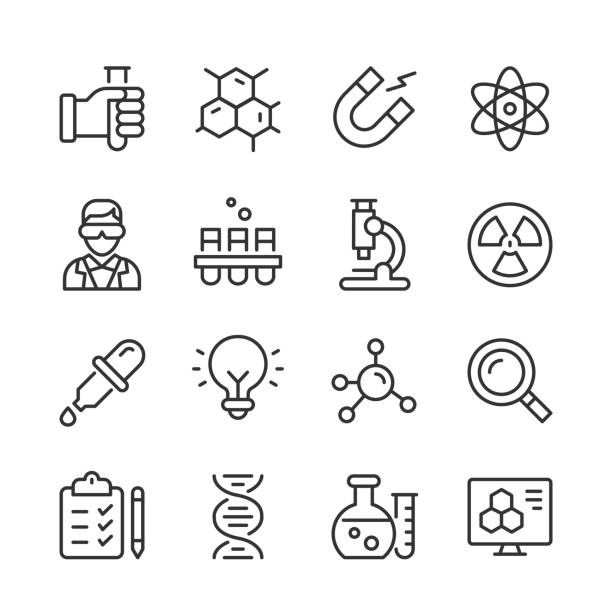 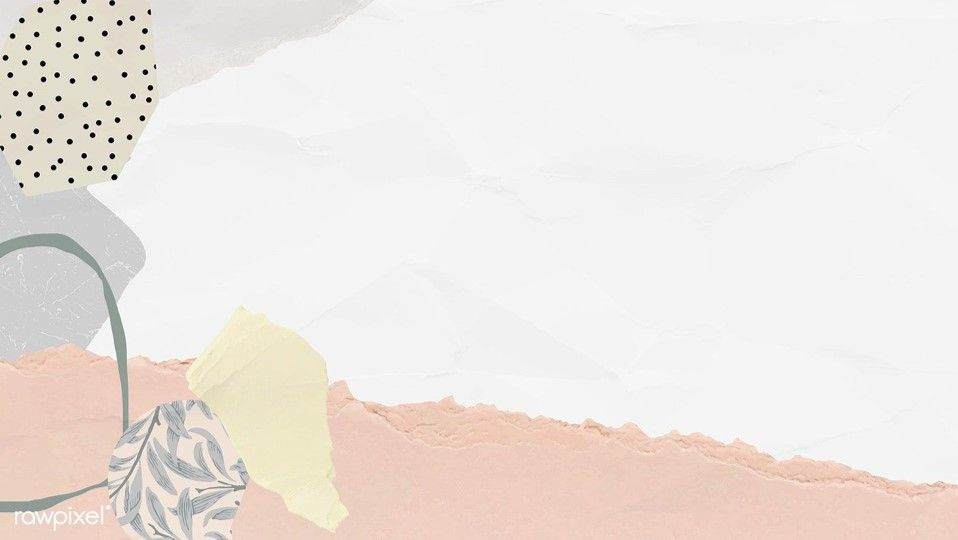 Conclusiones y recomendaciones
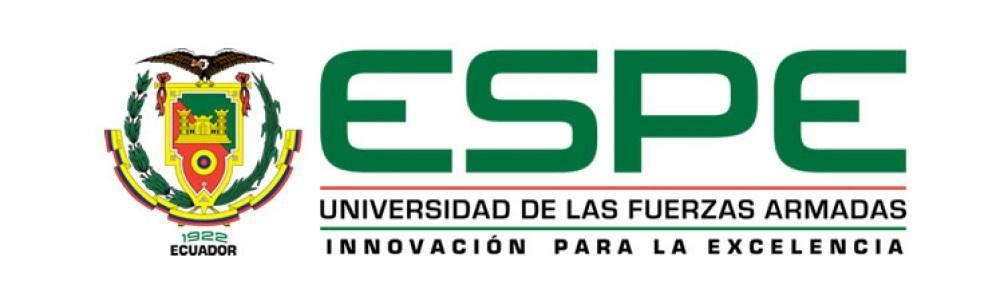 20
RESULTADOS Y DISCUSIÓN
Hidrólisis de Colágeno con Bromelina
Tabla 2
Tratamiento de colágeno hidrolizado con mejor grado de hidrólisis
Pandia (2011): GH de 15%
Mejor capacidad de retención de agua
Mayor grado de hidrólisis 
Solubilidad de nitrógeno
Camacho(2007) ayuda en la capacidad emulsificante, siento este GH de 10.5%
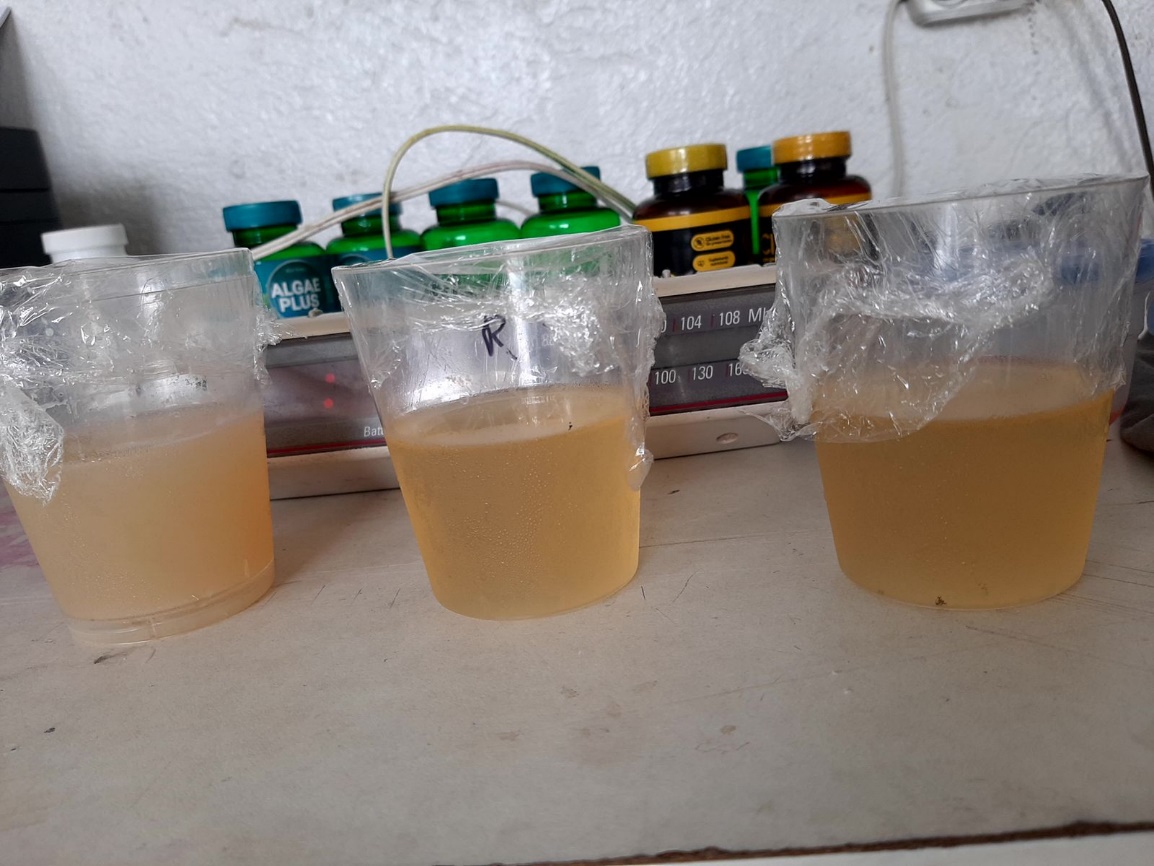 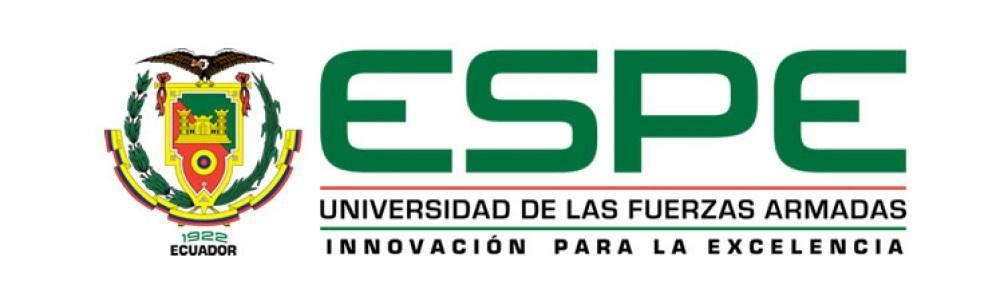 21
RESULTADOS Y DISCUSIÓN
Tabla 3Análisis de varianza de los tratamientos y sus interacciones entre los factores
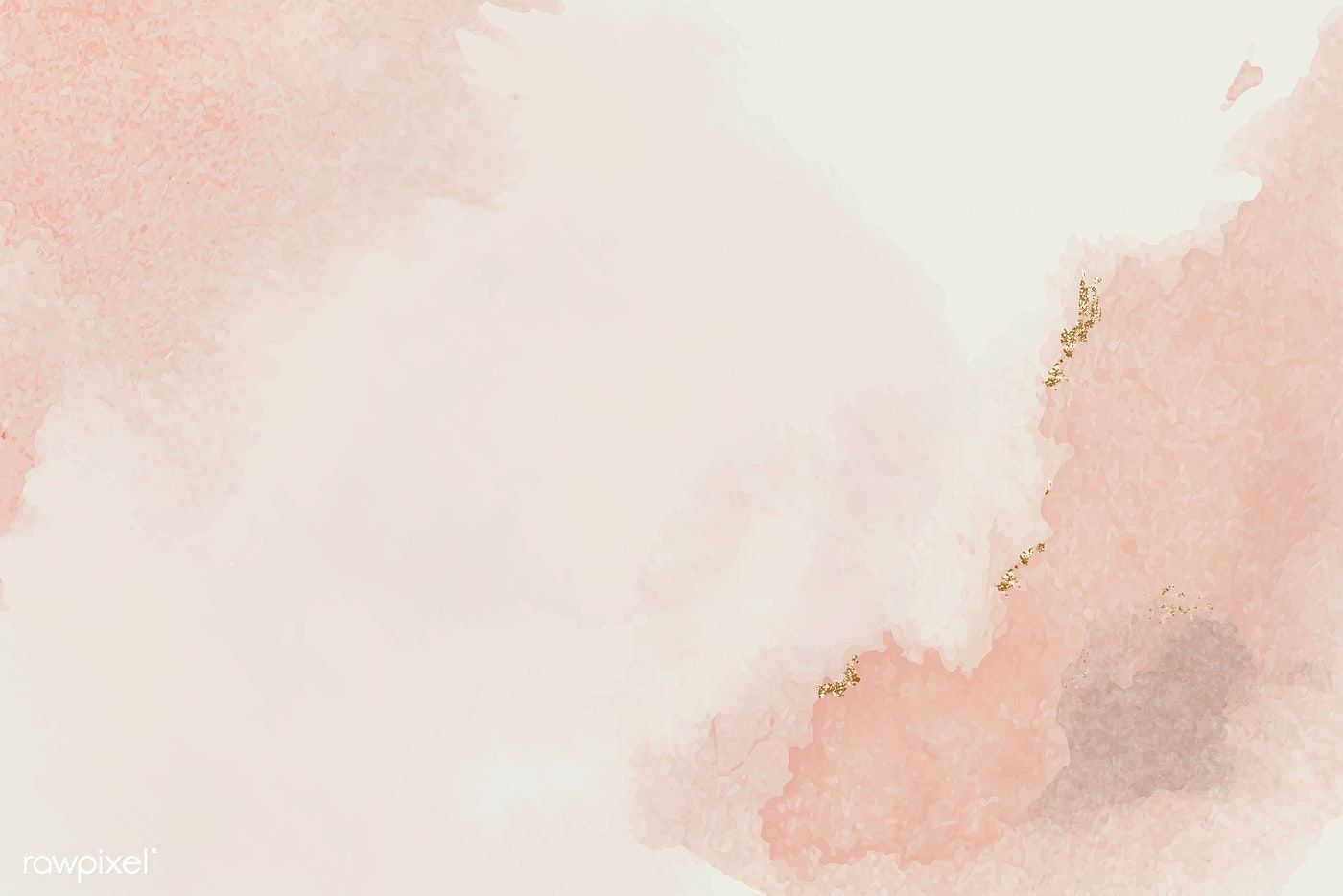 pH de 6.10, concentración de bromelina 0.5M y 3h en el tiempo de reacción.
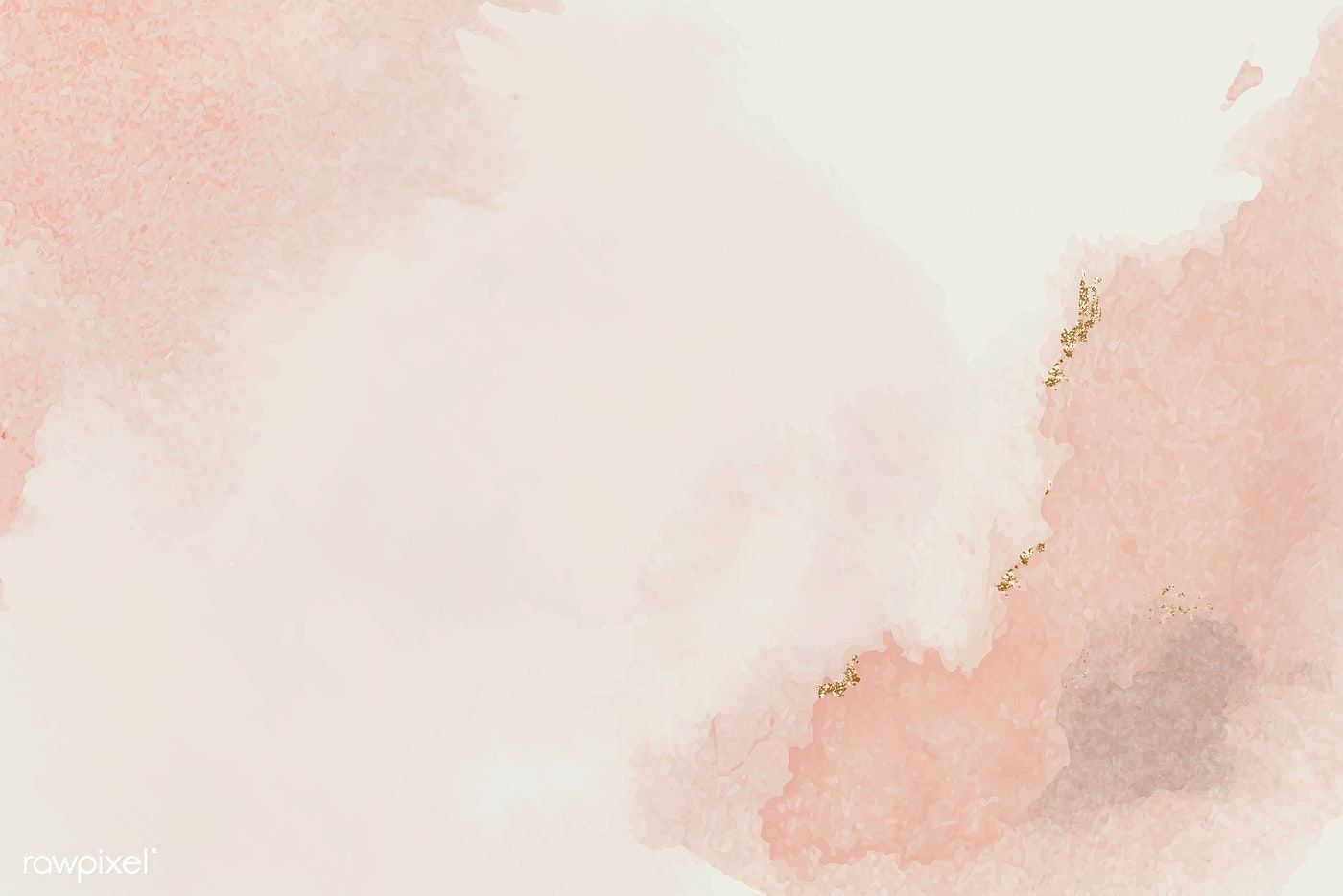 Existe diferencia significativa (p<0.05) tanto en nuestra variable respuesta GH y la dependencia que existe entre las variables.
22
23
RESULTADOS Y DISCUSIÓN
Caracterización del colágeno hidrolizado                                                                                                                                                                                                                                                                                                                                                                                                                               
Método de Bradford
0.1943mg/mL      0.1941mg/mL
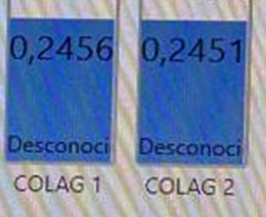 Figura  14. Resultados de las absorbancias de Bradford para la dilución 1 y 2 del colágeno hidrolizado
Figura 8. Curva estándar de BSA en buffer de NaCl 0.15M
24
RESULTADOS Y DISCUSIÓN
Caracterización del colágeno hidrolizado                                                                                                                                                                                                                                                                                                                                                                                                                               
Electroforesis SDS- PAGE
Colágeno: 100 kDa
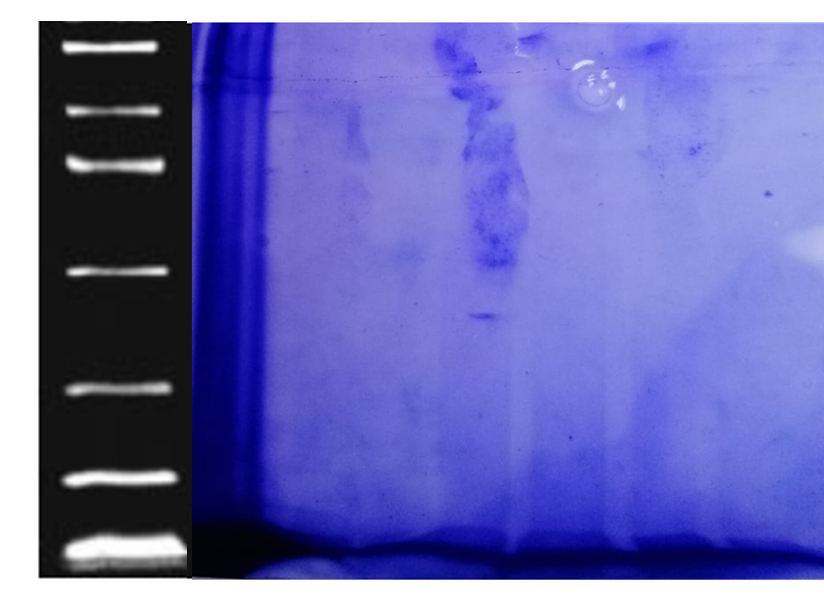 66 000 _
55 000 _
45 000 _
30 000 _
21 000 _
14 000 _
6500 _
Figura 15. Resultado  SDS PAGE de colágeno hidrolizado
(Gorgieva y Kokol, 2011).
(Rabotyagova y Cebe, 2008).
25
CONTENIDO
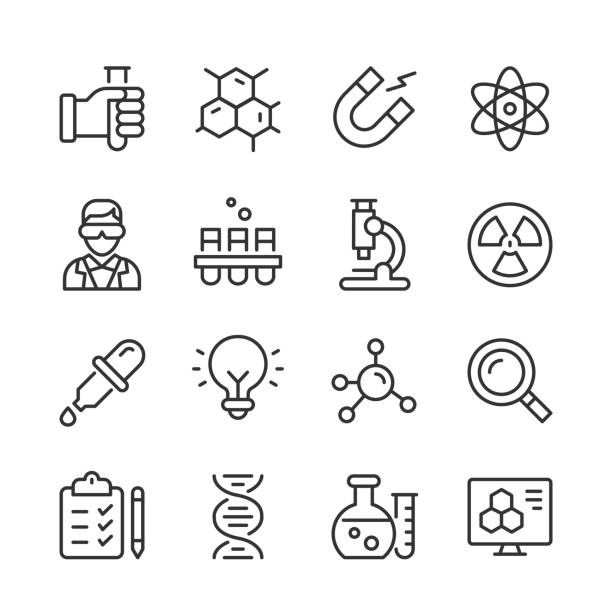 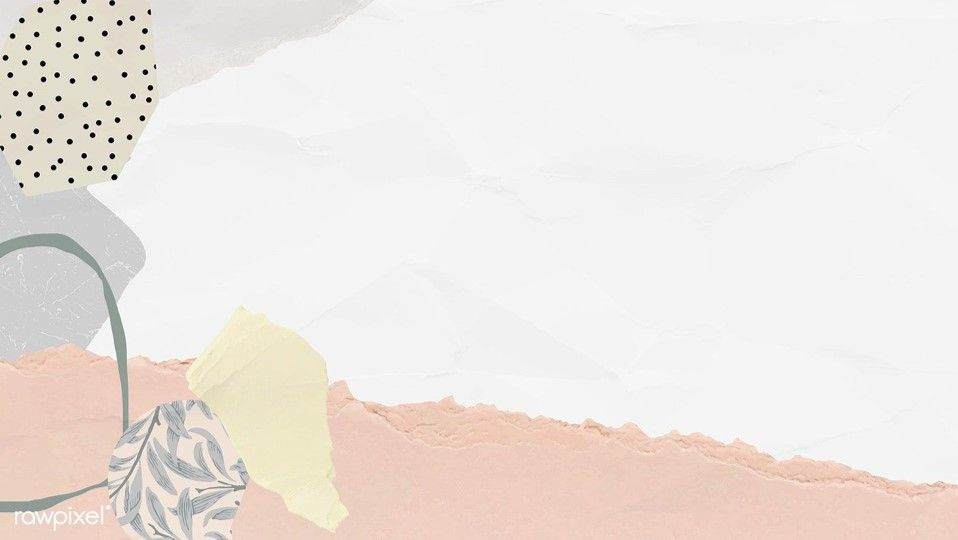 INTRODUCCIÓN
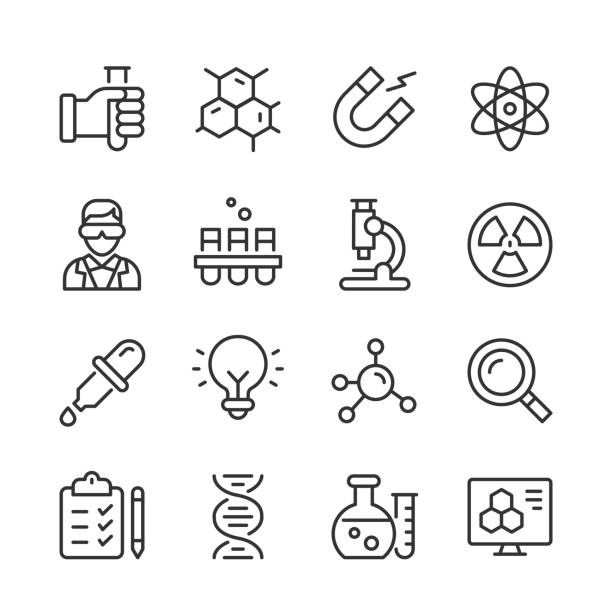 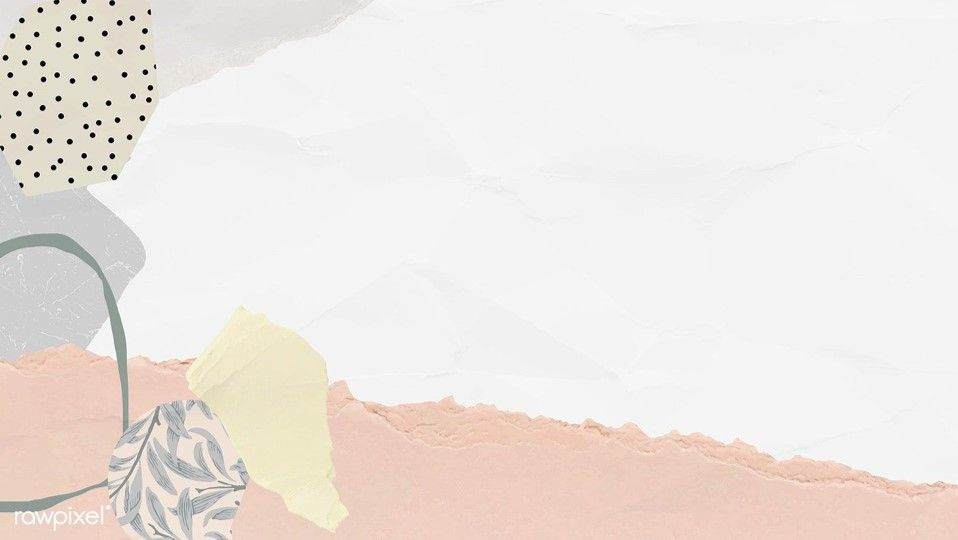 OBJETIVOS
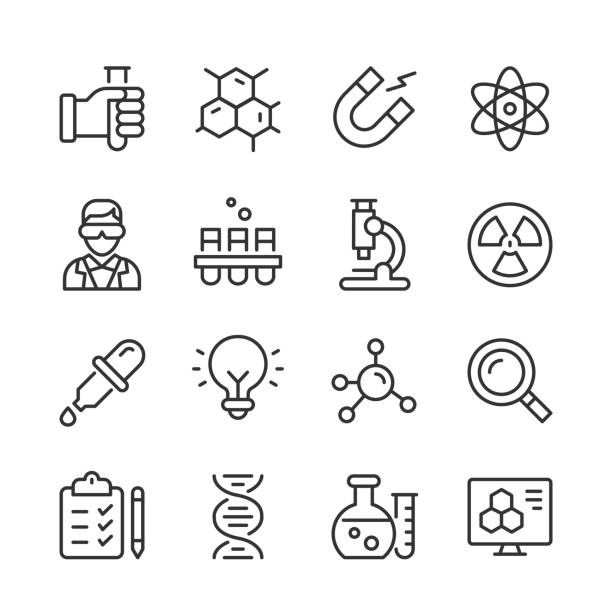 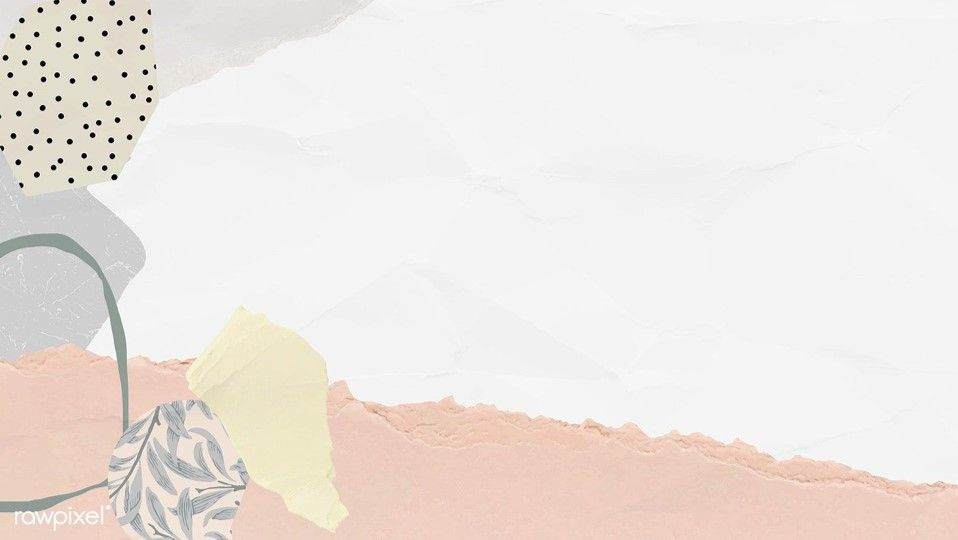 Hipótesis
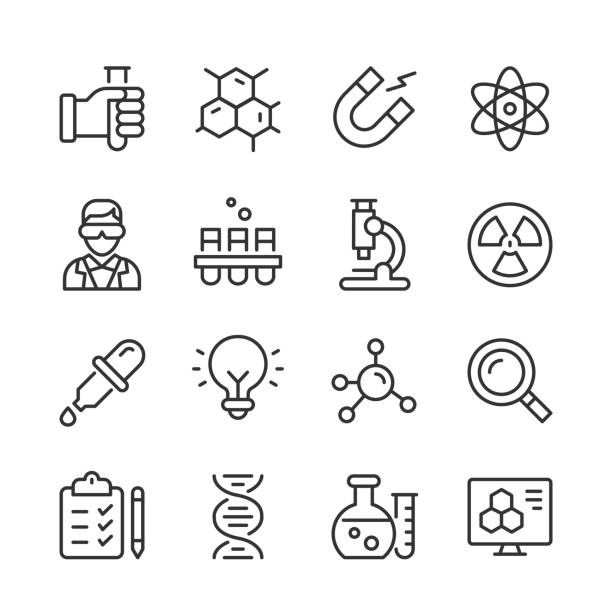 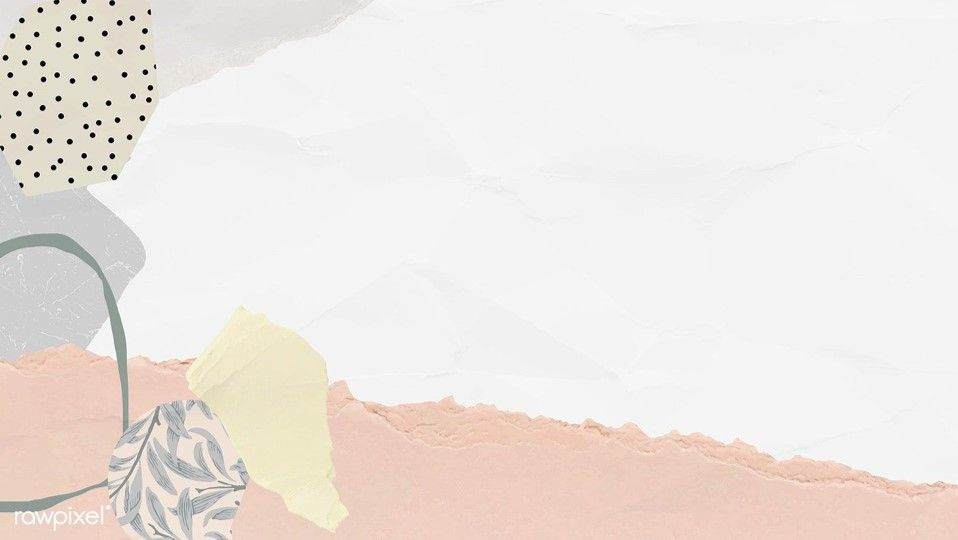 METODOLOGÍA
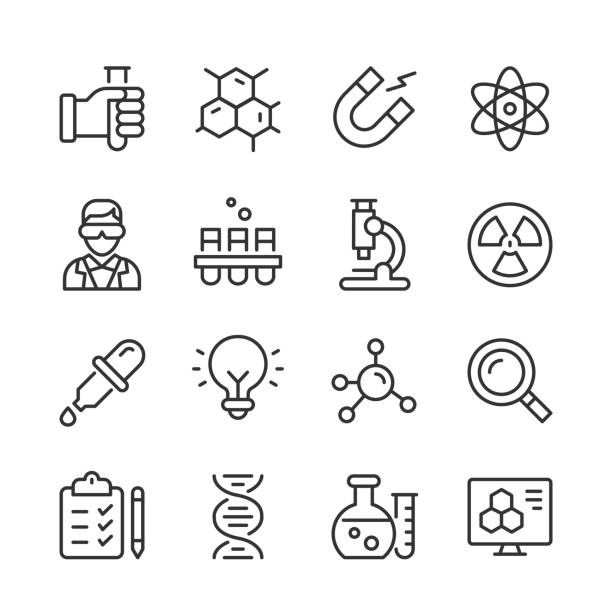 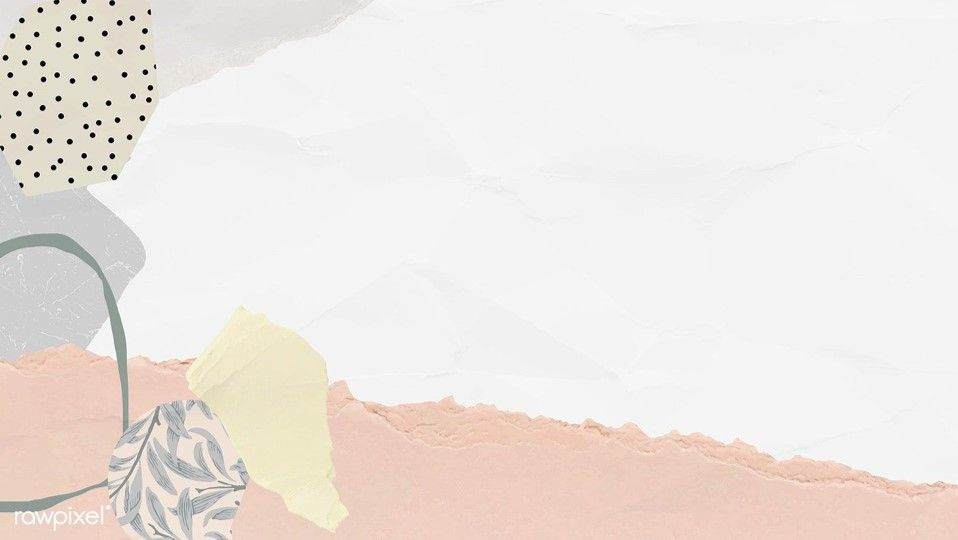 Resultados Y discusión
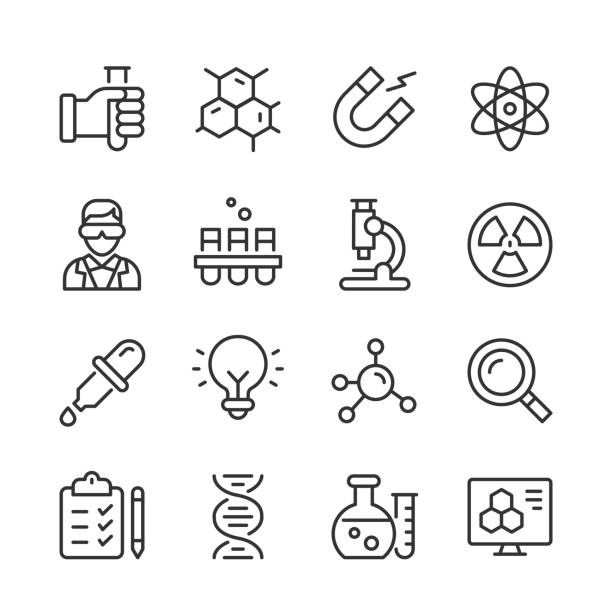 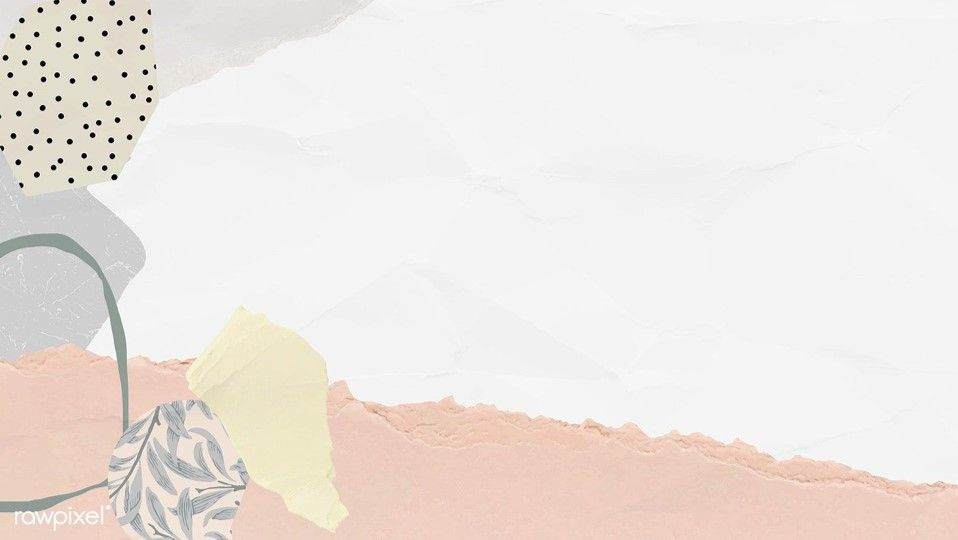 Conclusiones y recomendaciones
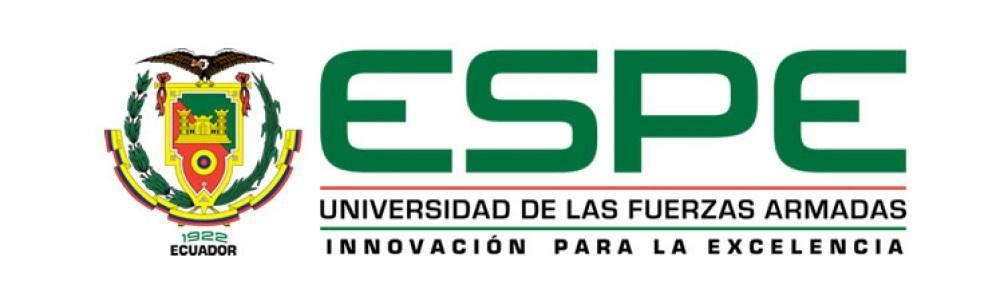 26
CONCLUSIONES
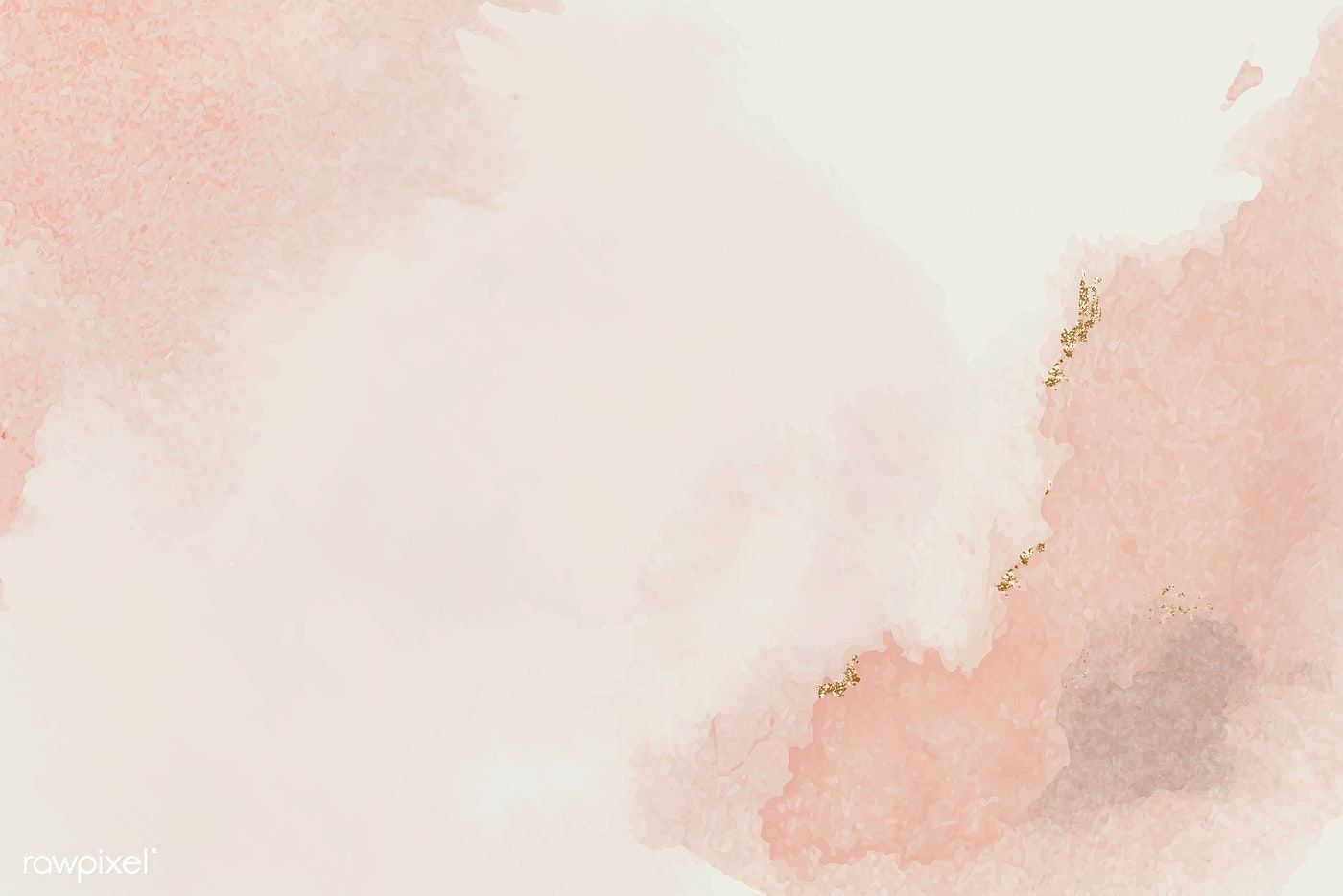 Se observó que la hidrólisis enzimática con bromelina, se desarrolla de forma eficiente, cuando la temperatura de 37°C permanece constante, el pH del medio es básico 6.10, la concentración de enzima es 0.5M y se requieren 3h de tiempo de reacción; como resultado se obtiene un grado de hidrólisis de 13.685%, que se encuentra dentro del rango aceptable y lo que indica que el colágeno fue hidrolizado por la enzima bromelina, y sus propiedades organolépticas fueron de color amarillo claro, ausencia de viscosidad y sin cambio de olor.
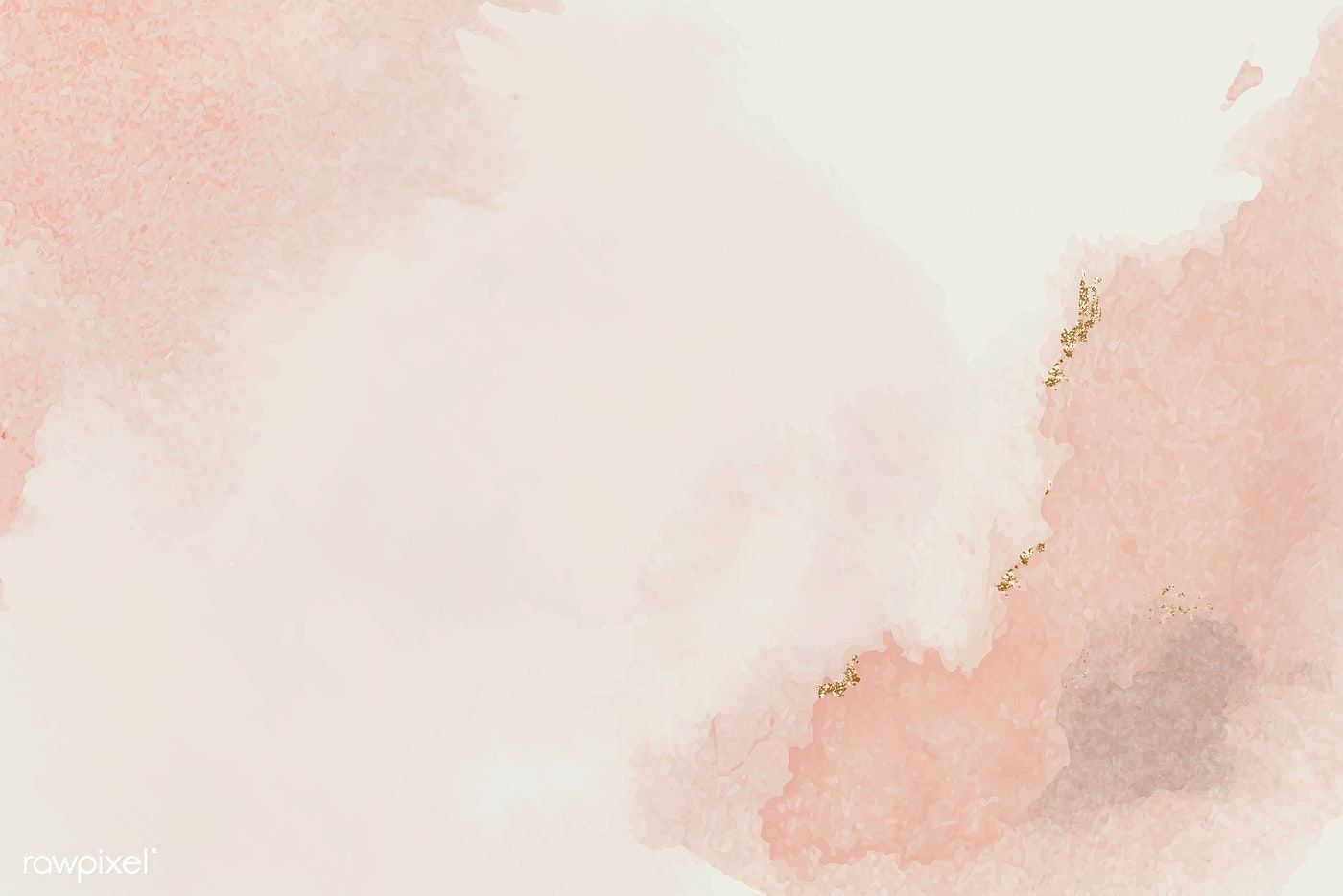 El análisis estadístico demostró que la concentración de bromelina representa la variable más relevante dentro del proceso de hidrólisis, sin embargo, tanto ese como los otros dos factores influyen directamente en la obtención de la proteína hidrolizada.
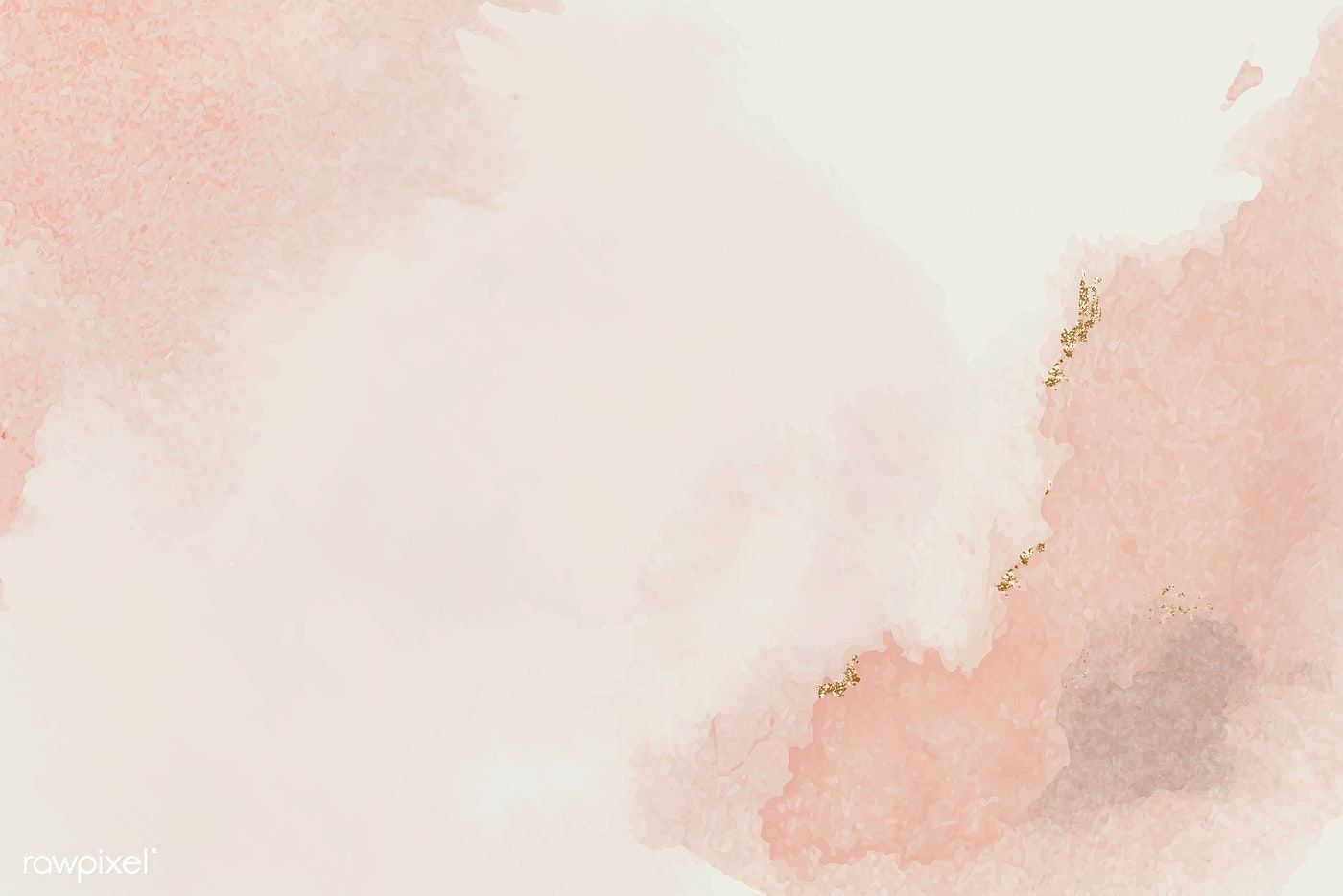 La cuantificación de proteína obtenida después de la hidrólisis fue mediante el método de Bradford del cual se obtuvo el valor de 0.1942mg/mL en base a la curva de calibración de BSA.
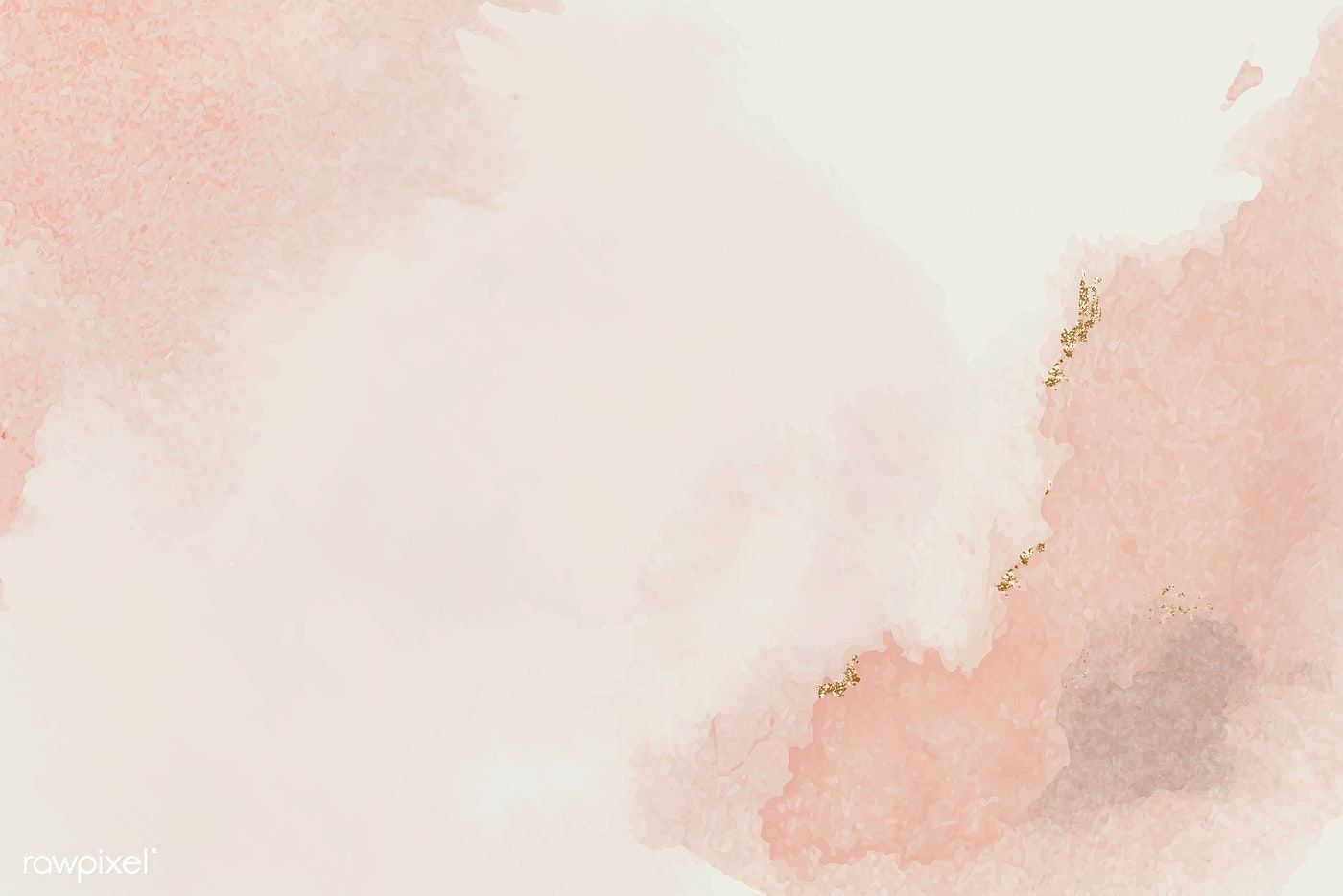 Se determinó mediante la tinción de SDS PAGE que el peso del colágeno hidrolizado que se obtuvo con el tratamiento en óptimas condiciones fue de 6500 Da.
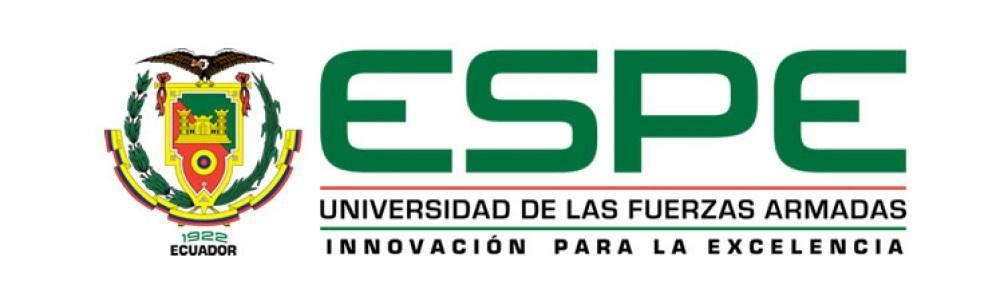 27
RECOMENDACIONES
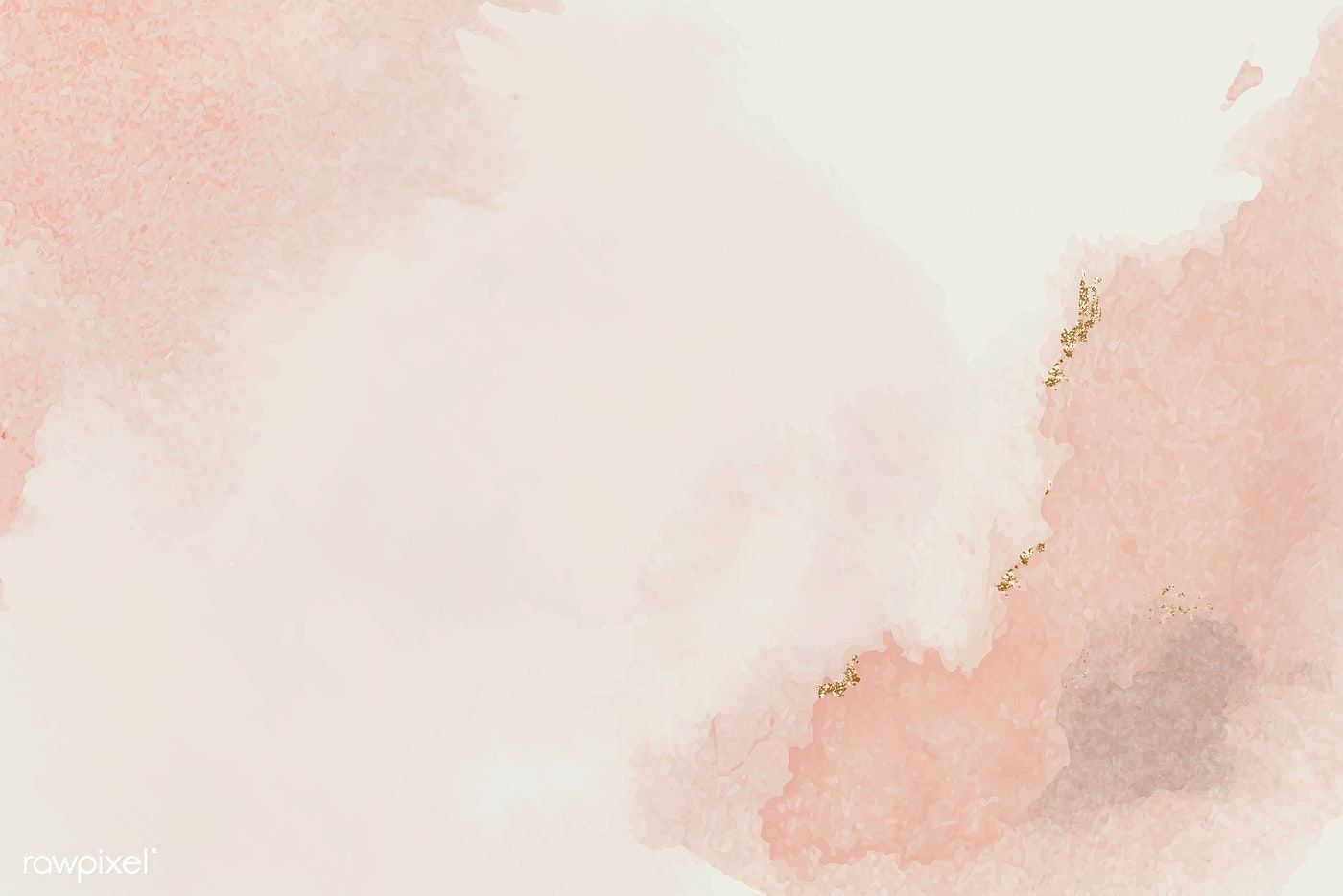 Analizar diversos factores que podrían analizarse serían: capacidad de absorber grasas, capacidad absorción  de  agua,  solubilidad y capacidad espumante, las cuales se presentarían también como variables respuesta antes nuestra variable de estudio.
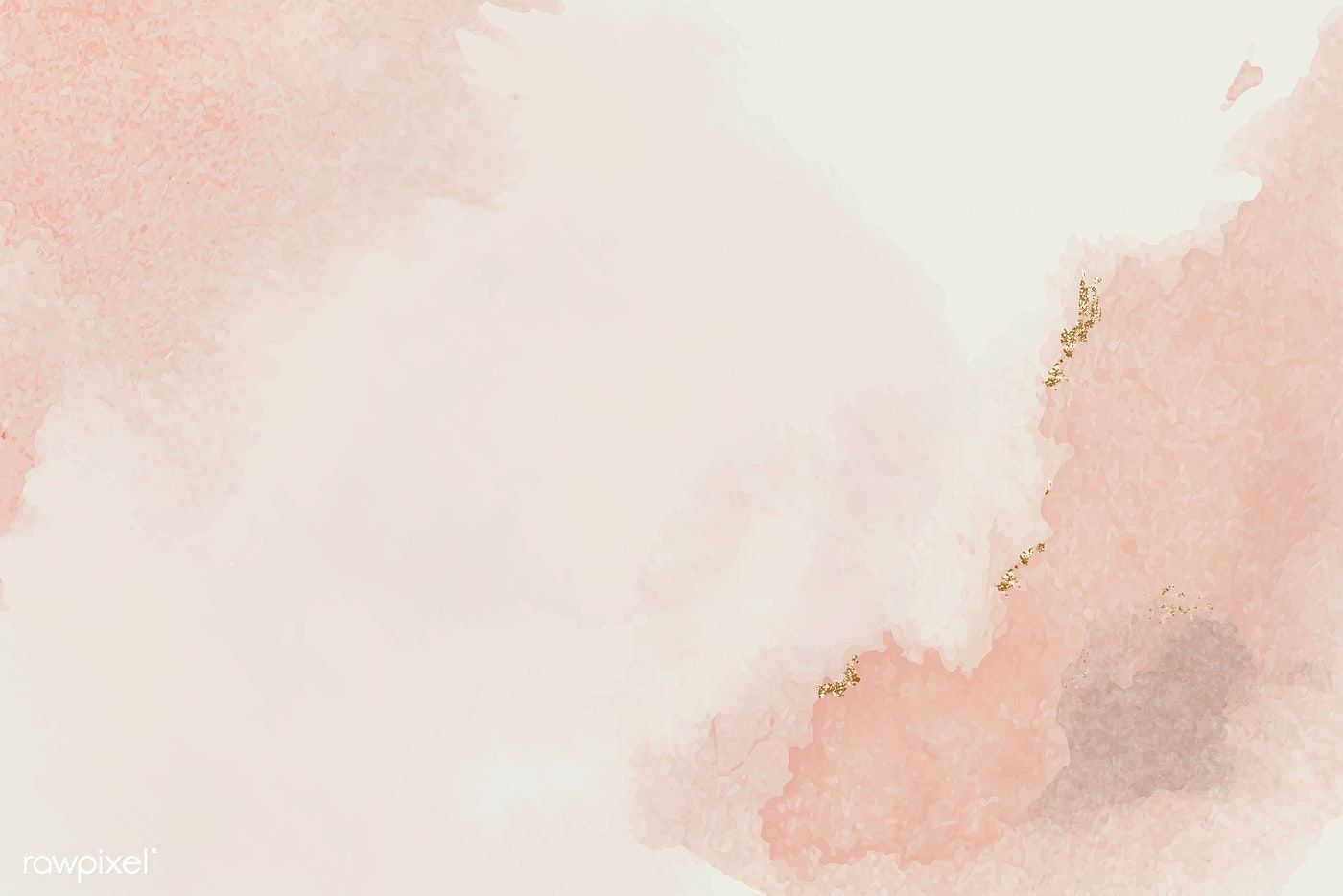 Posterior a la experimentación y análisis de bibliografía se observó que podía ser tomada en cuenta la temperatura como un cuarto factor que pueden comprobarse si tiene significancia en el grado de hidrólisis
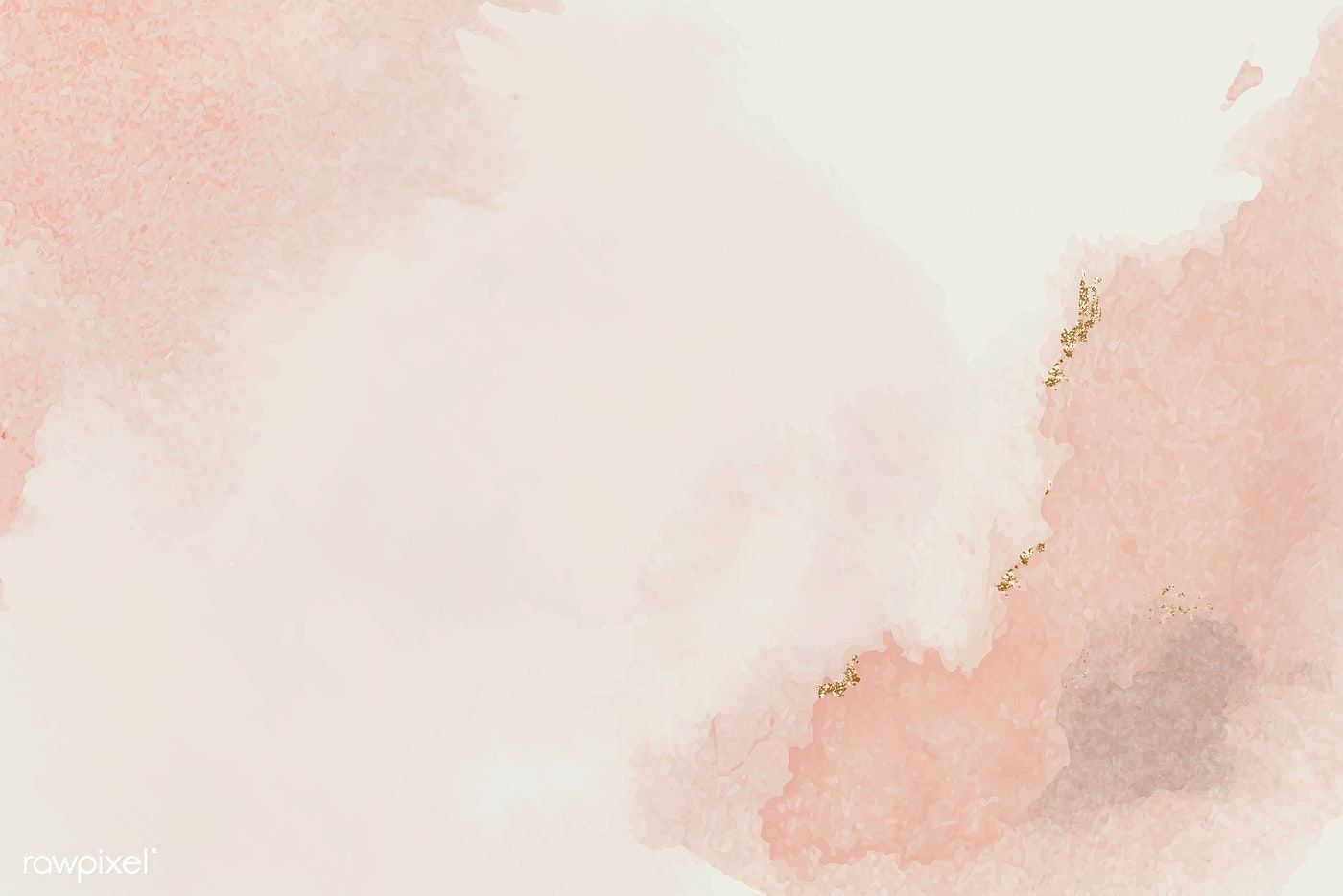 Para obtener otro tipo de caracterización, posterior a la hidrólisis de colágeno y se prende corroborar la presencia de los resultados obtenidos, se recomienda utilizar otra técnica molecular, por ejemplo, cromatografía líquida de alta eficiencia (HPLC)
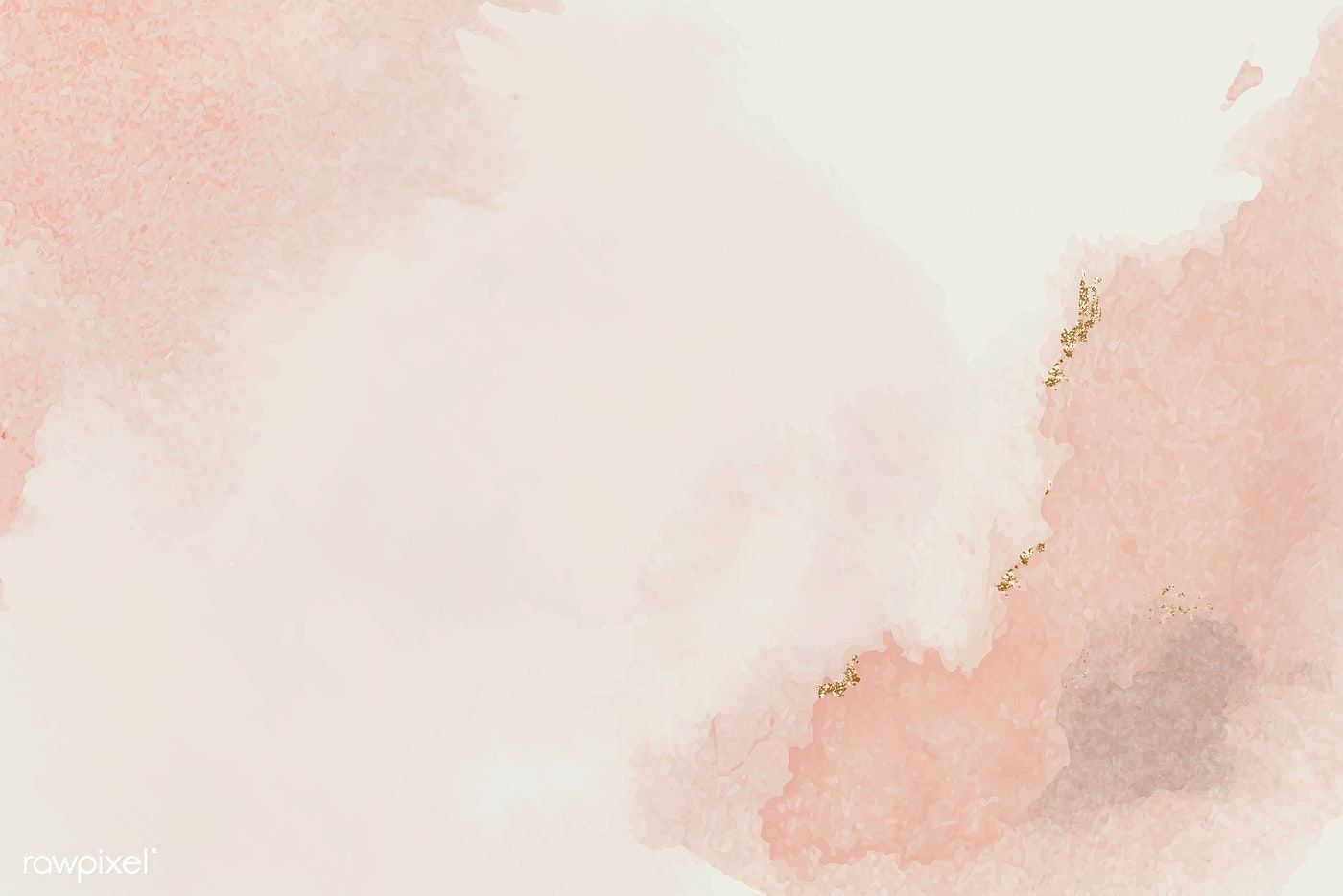 Realizar un estudio posterior con respecto a la inactivación de la enzima, ya que es necesario tomar en cuenta que en mayores cantidades, la enzima como tal no es amigable con nuestro organismo.
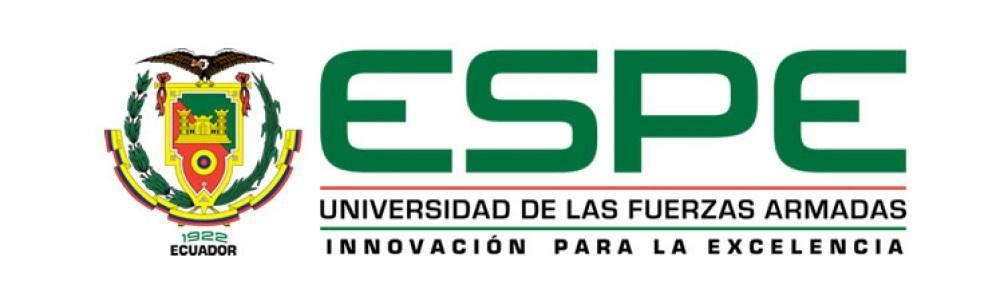 28
AGRADECIMIENTOS
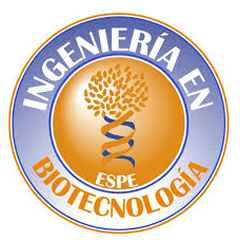 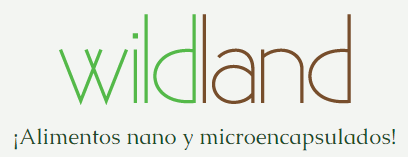 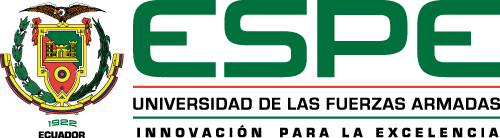 Luis E. Trujillo, PhD.
Director del trabajo de titulación
Ing. Hernán Paz
Director de la empresa Wildland Cía. Ltda.
FAMILIA Y AMIGOS
Mónica Jadán, PhD.
Docente
Ing. Andrea Rodríguez
Laboratorista
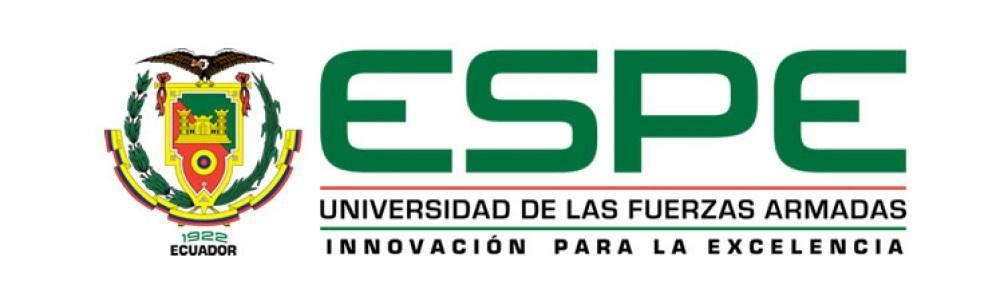 29
AGRADECIMIENTOS
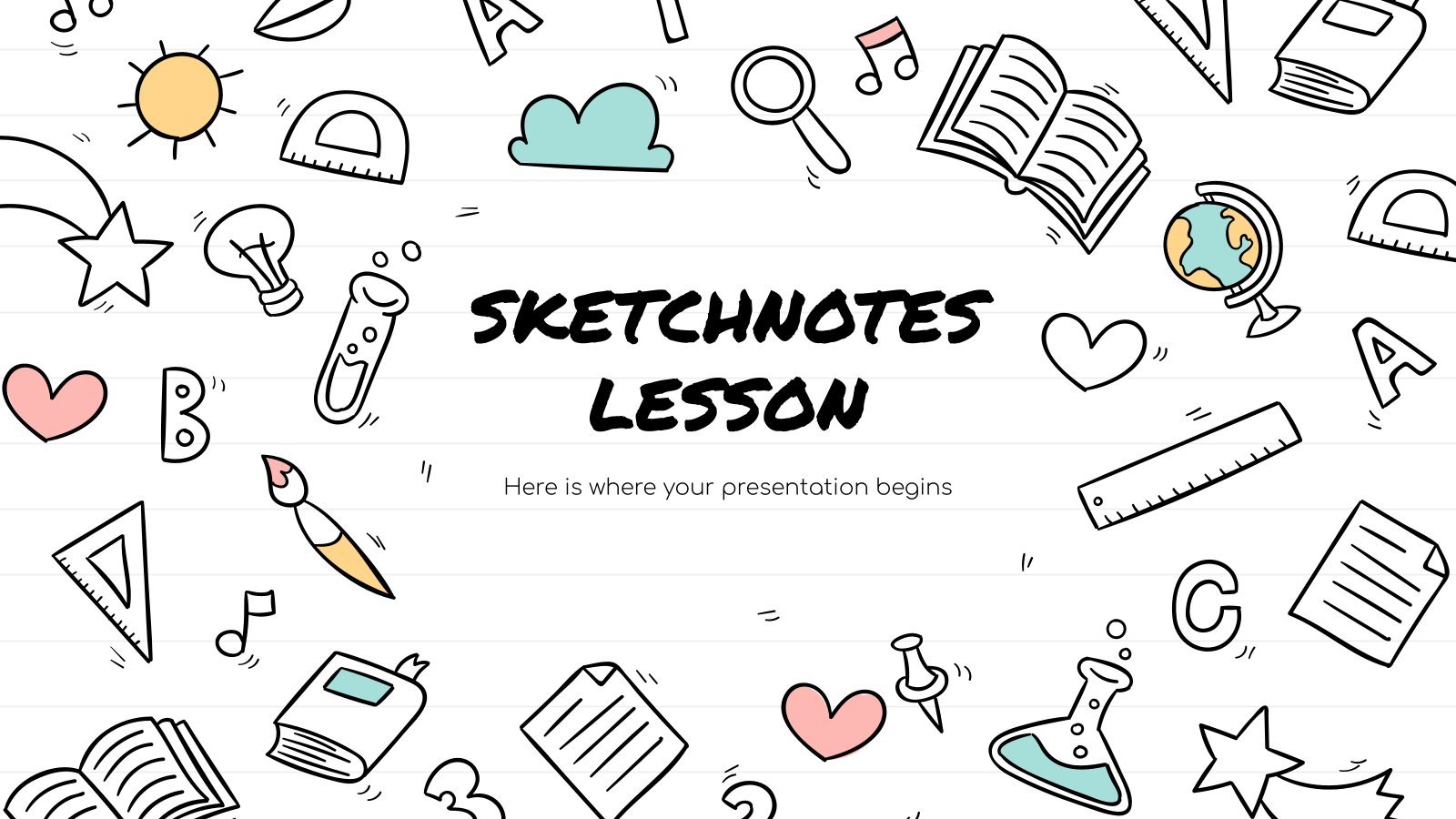 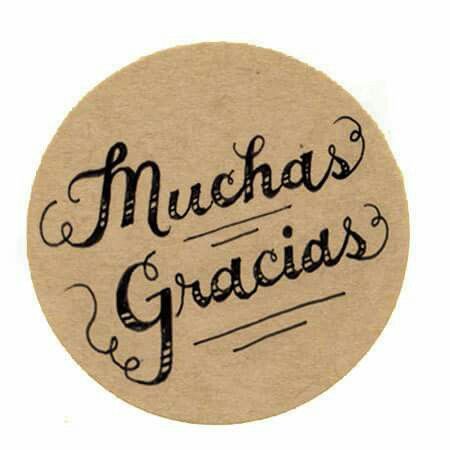 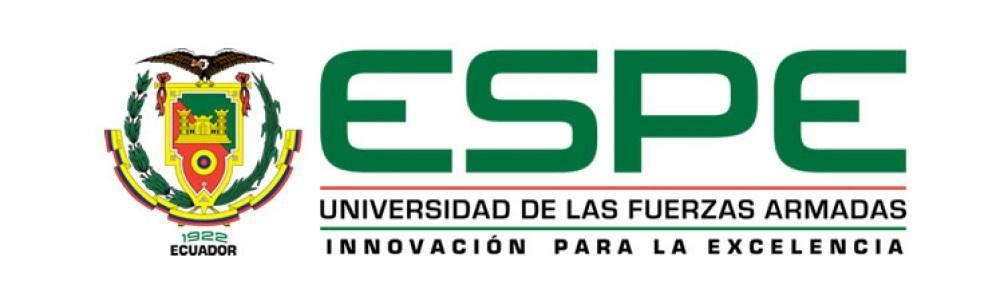 30
Bibliografía
Academia Española de Nutrición y Dietética - AEND. . (2018). Avances en nutrición y dietética clínica: Prevención, tratamiento y gestión. Obtenido de II Congreso de alimentación, nutrición y dietética 22(Supl. 1). Rev Esp Nutr Hum Diet.: https://renhyd.org/index.php/renhyd/article/view/656
Acosta, E. G., Benítez, R. B., Lenis, L., & Concha, J. (2015). Optimización de la hidrólisis enzimática de proteínas presentes en semillas de Guandul (Cajanus cajan). Biotecnología En El Sector Agropecuario Y Agroindustrial, 13(2), 114–122.
Almonacid, L., Agudelo, R., & Vallejo, J. (2019). Evaluación de la hidrólisis alcalina-enzimática para la obtención de colágeno hidrolizado a partir de virutas de cuero curtido. Revista ION, 32(1), 55-62. doi:doi:http://dx.doi.org/10.18273/revion.v32n1-2019005
Andrade Ortega, A., Rodríguez Aranda, A., López Villaseñor, R., & Ramírez Barragán, C. (2017). Propuesta para extracción de colágeno soluble en ácido (CSA)de escamas de tilapia del Nilo. Journal CIM, 5(2). Obtenido de https://www.researchgate.net/publication/326066766_Propuesta_para_extraccion_de_colageno_soluble_en_acido_CSA_de_escamas_de_tilapia_del_Nilo
Ángeles, M., Jiménez, R., & Martínez, V. (2018). Efecto del tipo de enzima utilizado en el proceso de extraccion de colágeno ovino hidrolizado. Obtenido de Boletín de Ciencias Agropecuarias del ICAP . : https://doi.org/10.29057/icap.v4i8.3340
Arias, A., Pérez, S., López, O., Mendoza, R., & C., A. (2016). CAPACIDAD ANTIOXIDANTE DE PÉPTIDOS OBTENIDOS DE HIDROLIZADOS DE TILAPIA CON BROMELINA Y PAPAÍNA. Investigación y Desarrollo en Ciencia y Tecnología de Alimentos., 782-788.
Austin, h. P. (2019). National Human Genome Research Institute. Obtenido de NIH: https://www.genome.gov/es/genetics-glossary/Enzima
Baltimore, D., Darnell, J., Harvey Lodish, A., Lawrence Zipursky, S., & Matsudaira, P. (2000). Molecular Cell Biology (Vol. Vol. 4th edition). New York: W. H. Freeman. Obtenido de http://www.ncbi.nlm.nih.gov/books/NBK21582/
Benítez, R., Ibarz, A., & Pagan, J. (2008). Protein hydrolysates: processes and applications. Acta Bioquím Clín Latinoam, 42 (2): 227-36.
Benjakul, S., & Morrissey, T. (1997). Protein hydrolysates from Pacific whiting solid wastes. Journal of Agricultural and Food Chemistry, 3423-30.
bfit. (30 de enero de 2020). Síntesis de colágeno en tendones, una historia que nos va a sorprender. Obtenido de https://bfit-getxo.com/sintesis-de-colageno-en-tendones-una-historia-que-os-va-a-sorprender/
BIOCON. (septiembre de 2016). Biocon.es. Obtenido de https://biocon.es/wp-content/uploads/2016/12/FT-Bromelain_esp.pdf
Caessens, P. W. (1999). ẞ- lactoglobulin hydrolysis. II Peptide identification, SH/SS exchange, and functional properties of hydrolysate fractions formed by the action of plasmid. Journal of Agriculture and Food Chemistry, 47: 20980-2990.
Carvajal, C., Hernández, M., & Márquez, M. (2004). Aislamiento de enzimas proteolíticas a parti r de restos de cosecha de piña. Instituto Nacional de Ciencias Agrícolas, 25(4), 95-102.
Chandler, G., Yamauchi, M., Mechanic, G., & Young, D. (1988). Cross-linking and new bone collagen synthesis in immobilized and recovering primate osteoporosis. 9(6), 415-418. Obtenido de https://www.sciencedirect.com/science/article/abs/pii/875632828890124X
Charnock, S., & McCleary, B. (2005). Enzymes: Industrial and analytical applications. 
Dalgo, V. (2012). Repositorio UTA. Obtenido de https://repositorio.uta.edu.ec/bitstream/123456789/3061/1/SBQ.27.pdf
Dávila Pérez, J., & Martín Landrove, R. (s.f.). Demora mediada por fructosa del proceso de renaturalizaci{on de la cadena de triple helice de gelatina en medio acuoso. Revista Latinoamericana de Metalurgia y Materiales, 36(2), 131-143. Obtenido de http://ve.scielo.org/scielo.php?script=sci_arttext&pid=S0255-69522016000200003&lng=es&nrm=iso&tlng=es
Elsevier. (30 de enero de 2019). Elsevier Connect. Obtenido de https://www.elsevier.com/es-es/connect/medicina/colagenos-tipos-composicion-distribucion-tejidos#:~:text=El%20col%C3%A
Fernández, A. (2001). UNALM. Obtenido de Tesis Mg Sc. Tecnología de Alimentos.: https://www.colibri.udelar.edu.uy/jspui/bitstream/20.500.12008/19918/1/FV-29279.pdf
Figueroa, O. Z. (2016). Optimización de la Hidrólisis Enzimática de Proteínas de Plasma Bovino. Scielo, 39-52.
31
Bibliografía
Gacesa, P., & Hubble, J. (1941). Tecnología de las enzimas. Zaragoza-España: Acribia S.A.
García, A. H. (2021). PULEVA. Obtenido de https://www.lechepuleva.es/aprende-a-cuidarte/tu-alimentacion-de-la-a-z/p/pina
Gebauer, G. H. (2001). LA HOMEOPATÍA, LAS ENZIMAS Y LA INFORMACIÓN. Obtenido de CARACTERÍSTICAS DE LAS ENZIMAS: http://www.homeoint.org/books3/enzimas/caracter.htm
González, J. M. (2017). CURSO DE BIOMOLÉCULAS. Obtenido de Curso orientado a estudiantes de Bioquímica y Biología Molecular: http://www.ehu.eus/biomoleculas/index.htm
Gorgieva, & Kokol. (2011). Collagen vs Gelatine-Bases biomaterials and their biocompatibility: Review and Perspectives. Biomaterials Applications for Nanomedicine.
Guerrero, J. (2019). Elaboración de crema facial a partir del colágeno presente en las escamas de pescado. Obtenido de http://www.dspace.uce.edu.ec/bitstream/25000/19838/1/T-UCE-0017-IQU-067.pdf
Headon, D., & Walsh, G. (1994). The industrial production of enzymes. Biotechnology Advance.
Hernández, M., Chávez, M., Báez, R., Carvajal, C., Márquez, M., & Santos, R. (13 de noviembre de 2011). Nueva tecnología para la obtención de un preparado de bromelina de tallo de piña (Ananas comosus L. Merr). 3pp . Obtenido de http://elfosscientiae.cigb.edu.cu/PDFs/BA/2003/20/3/BA002003RP180-182.pdf
Juher, T. F., & Pérez, E. B. (2015). Revisión de los efectos beneficiosos de la ingesta de colágeno hidrolizado sobre la salud osteoarticular y el envejecimiento dérmico. Nutrición Hospitalaria, 62-66.
Khan Academy. (2021). Khan Academy. Obtenido de https://es.khanacademy.org/science/ap-biology/cellular-energetics/environmental-impacts-on-enzyme-function/a/hs-enzymes-review
Kleef, R., Delohery, T., & Boubjerg, D. (1996). Selective modulation of cell adhesion molecules on lymphocytes by bromelain. Pathobiology.
Laemmli. (1970). Cleavage of structural proteins during the assembly of the head of bacteriophage T4. Nature, 680-685.
Laemmli. (1970). Cleavage of structural proteins during the assembly of the head of bacteriophage T4. Nature, 680-685.
León, A., Morales, A., Martínez, V., Vargas, A., Dimitrios, Zeugolis, & Aguirre, G. (2019). Fuentes y aplicaciones de colágeno hidrolizado. Molecules. doi: 10.3390/molecules24224031
Llerena, & Rodríguez. (2017). Obtención y caracterización de un hidrolizado de colágeno purificado producido mediante el uso de la enzima delvolase. Anales Científicos, 78 (2), 251 - 259. Obtenido de https://revistas.lamolina.edu.pe/index.php/acu/article/view/1067/pdf_66
Mamani, C. A. (2018). Obtención de colágeno por el método de hidrolisis alcalina a partir de (Tarsos) de pollo provenientes de la Industria Avícola en la Región Arequipa. [Tesis de Ingeniería Química]. Universidad Nacional de San Agustín de Arequipa, Arequipa, Perú. Obtenido de Obtención de colágeno por el método de hidrolisis alcalina a partir de (TARSOS) de Pollo provenientes de la Industria Avícola en la Región de Arequipa: http://repositorio.unsa.edu.pe/bitstream/handle/UNSA/7216/IQmahuca.pdf?sequence=1&isAllowed=y
Mandal, A. (19 de abril de 2019). News medical life sciences. Obtenido de Síntesis del colágeno: https://www.news-medical.net/health/Collagen-Synthesis-(Spanish).aspx
Prodegel. (2017). elatina. GELCO INTERNATIONAL. Obtenido de Planta Ambato: http://www.prodegel.com.ec/index.php?option=com_content&view=category&layout=blog&id=8&Itemid=10&lang=es
Puebla, B. (1979). Estudio sobre la obtención de bromelina a partir de desechos de piña y la factibilidad de producirla en México a nivel industrial. México: Tesis ESIQIE.
Pulido, A. (2007). INSTITUTO POLITECNICO NACIONAL. Obtenido de Estudio técnico-económico para la fabricación de bromelina: https://tesis.ipn.mx/bitstream/handle/123456789/7327/PULIDO%20SALINAS.pdf?sequence=1&isAllowed=y#:~:text=La%20Bromelina%20es%20una%20enzima,americano%20como%20efectivo%20agente%20terap%C3%A9utico.
Rabotyagova, Cebe, & Kaplan. (2008). Collagen structural hierarchy and susceptibility to degradation by ultraviolet radiation . Materials Science and Engineering, 1420-1429.
Saenz Serrano, N. (2017). Obtención de material colagenoso de escamas de pescado y su esterilización con radiación GAMMA. [Tesis de Licenciatura}. Universidad Autónoma del Estado de México, Toluca, México. Obtenido de https://inis.iaea.org/collection/NCLCollectionStore/_Public/49/062/49062888.pdf
Saenz Serrano, N. (2017). Obtención de material colagenoso de escamas de pescado y su esterilización con radiación GAMMA. (U. A. México, Productor) Obtenido de https://inis.iaea.org/collection/NCLCollectionStore/_Public/49/062/49062888.pdf
Schoenfeld, P. (2018). Colágeno: Rejuvenece tu piel, fortalece las articulaciones, y siéntete más joven gracias a la dieta que aumenta la producción y el consumo de colágeno. Málaga: SIRIO S.A.
Timberlake, K. (2013). Química general, orgánica y biológica: estructuras de la vida. . México: Pearson.
winkler Ltda. (2017). Kit para determinación de proteínas. Obtenido de http://winklerltda.cl/quimicav2/wp-content/uploads/2017/04/kit-proteinas-bradfor.pdf
Wiseman. (1985). Manual de Biotecnología de los Enzimas. Zaragoza-España: Acribia S.A.